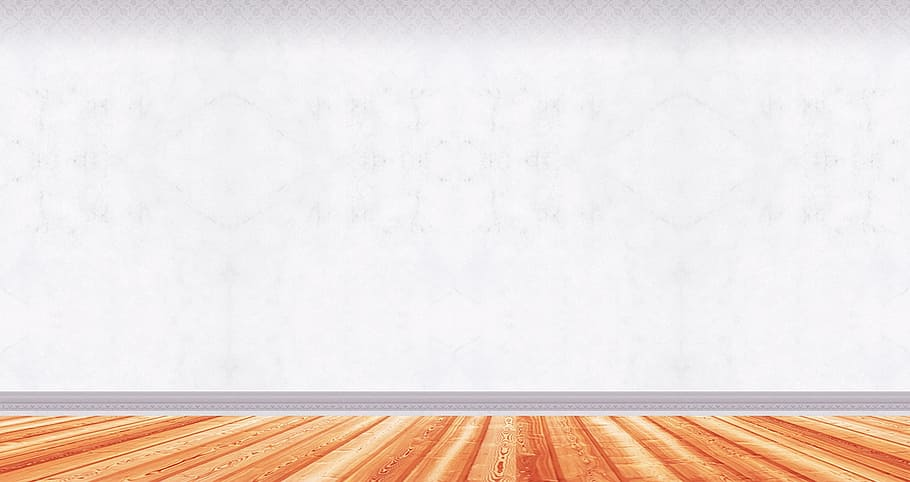 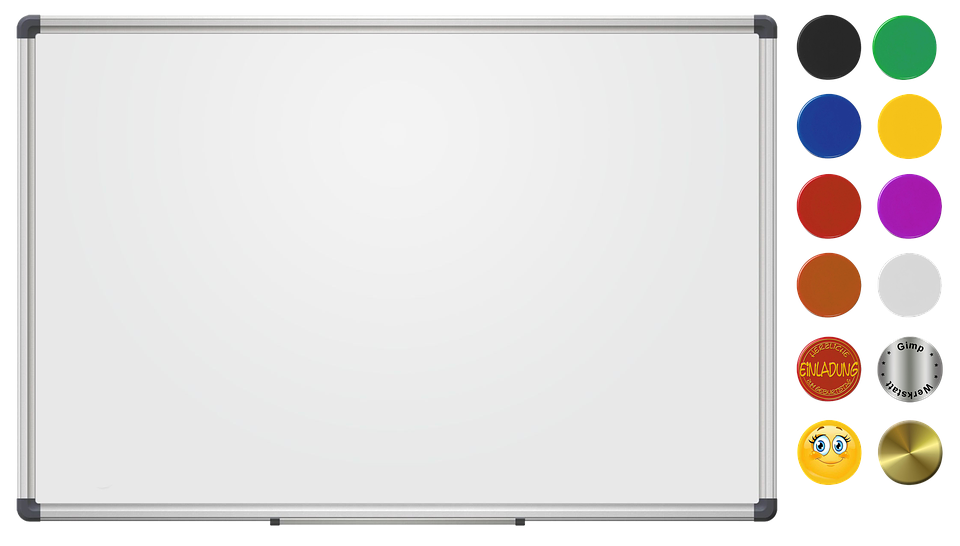 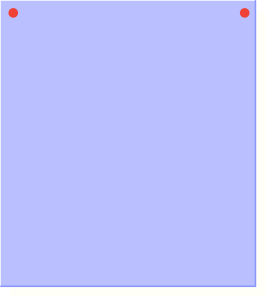 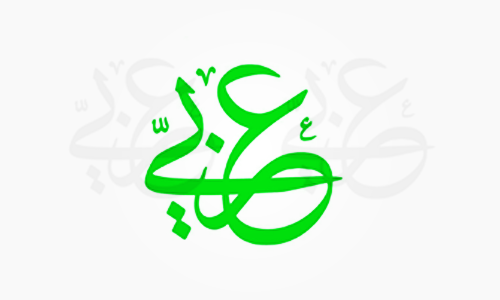 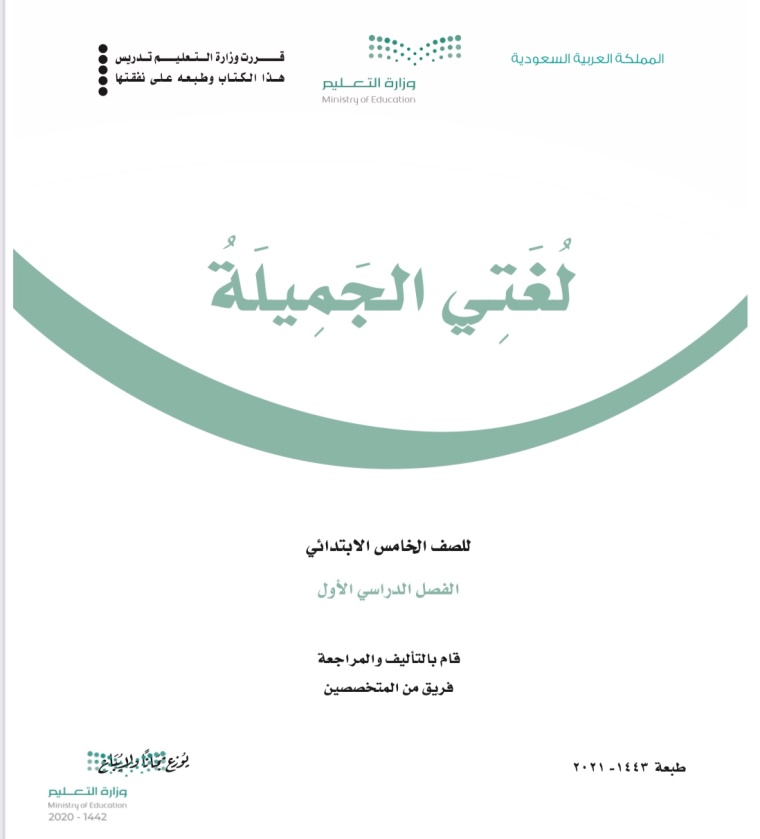 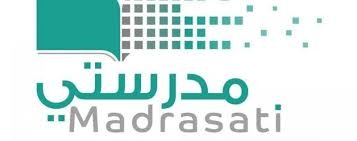 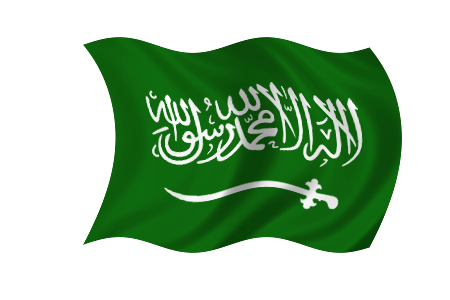 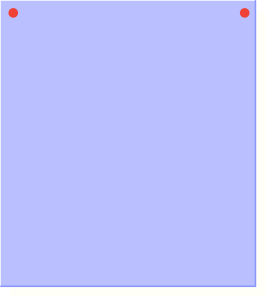 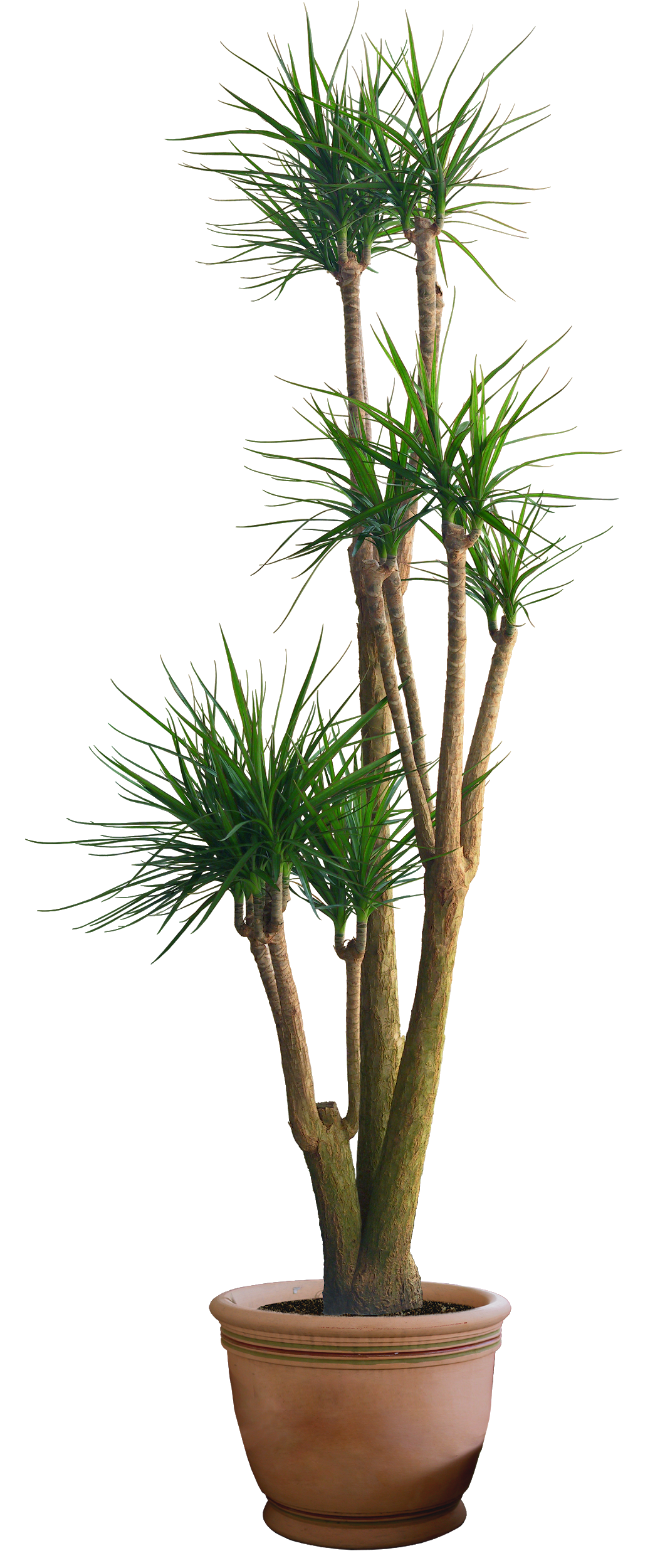 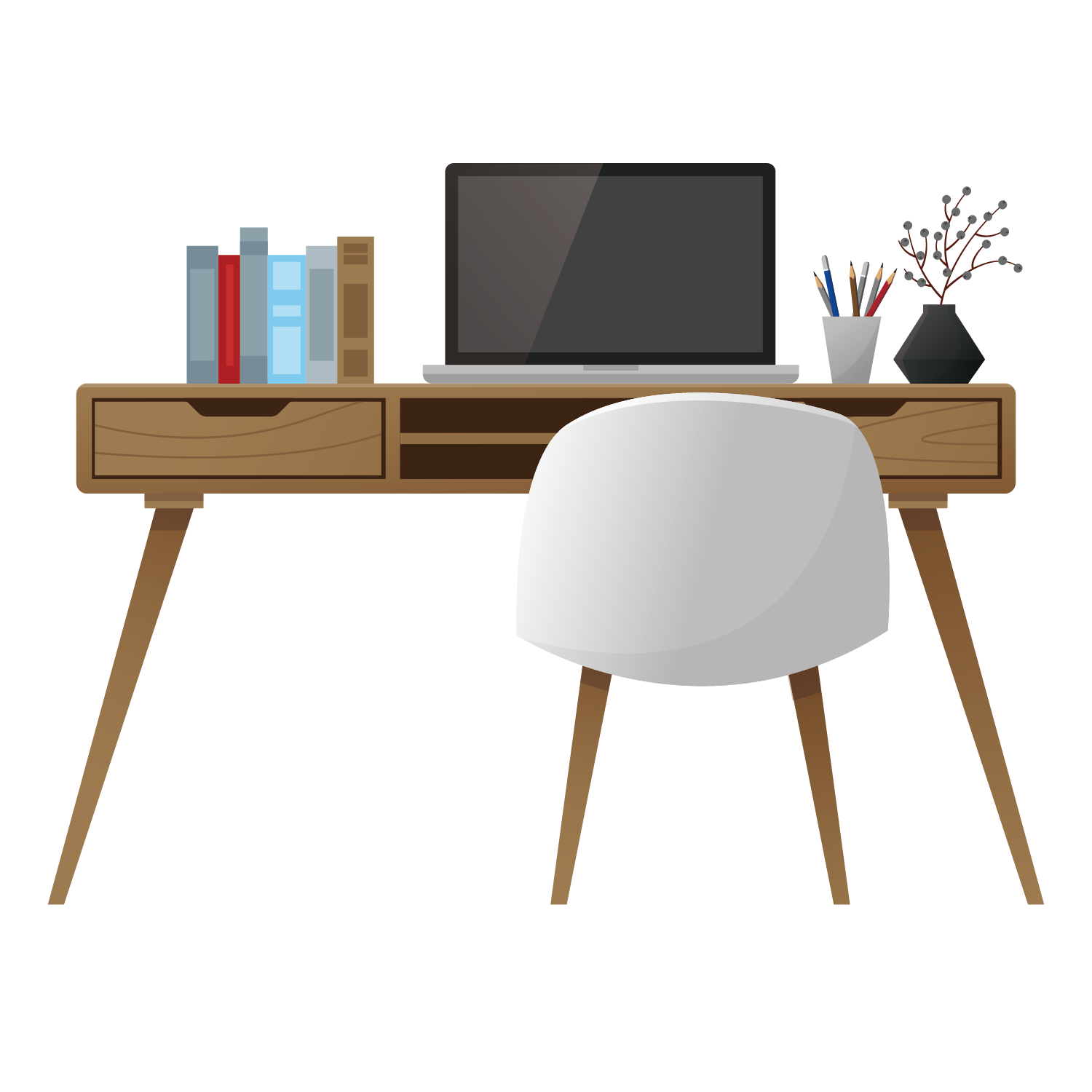 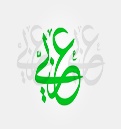 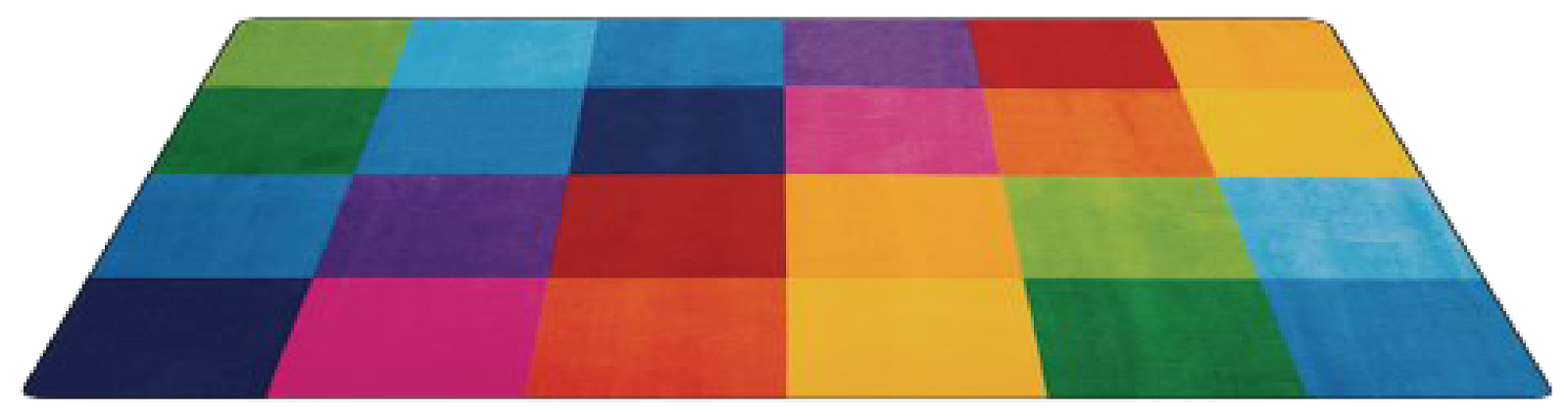 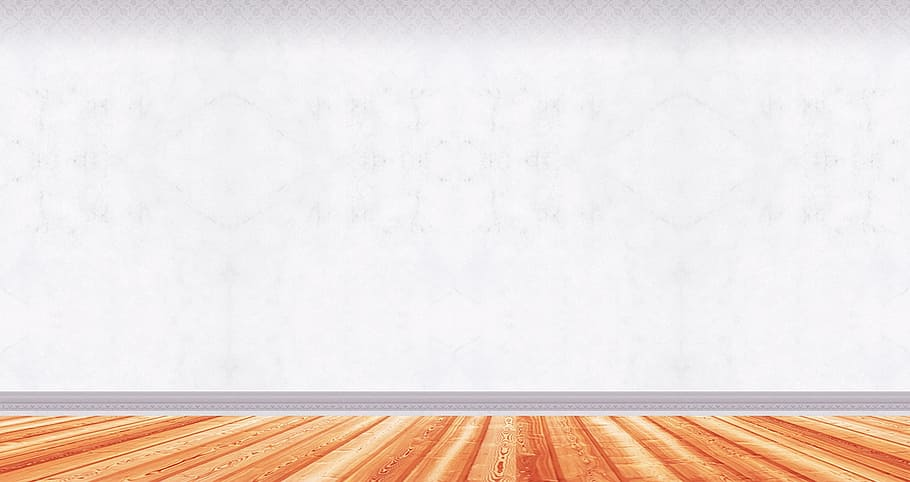 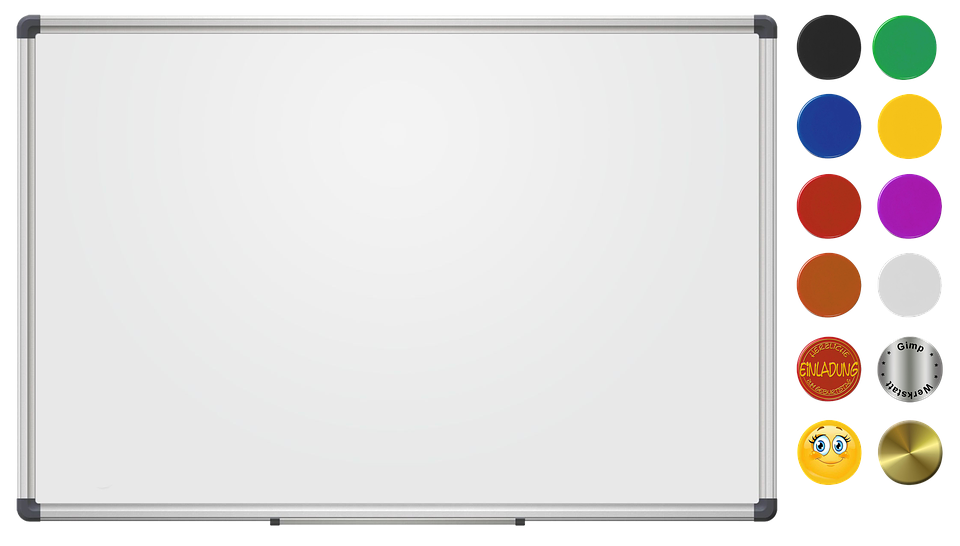 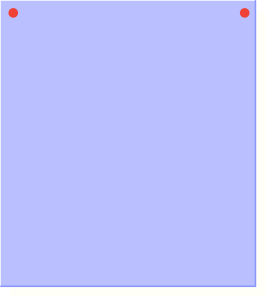 النشيد                  الوطني السعودي
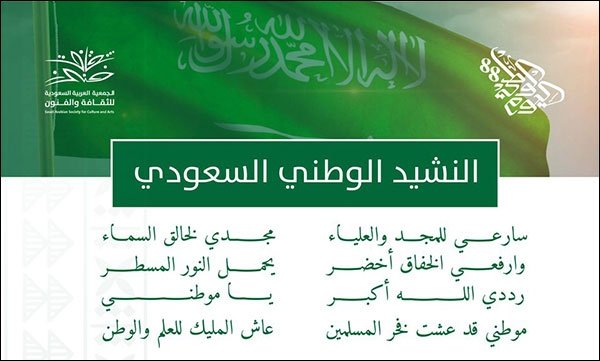 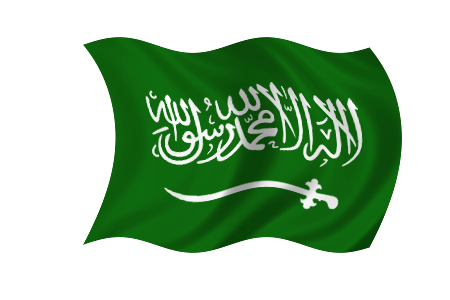 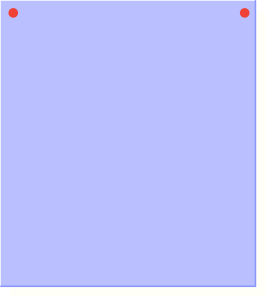 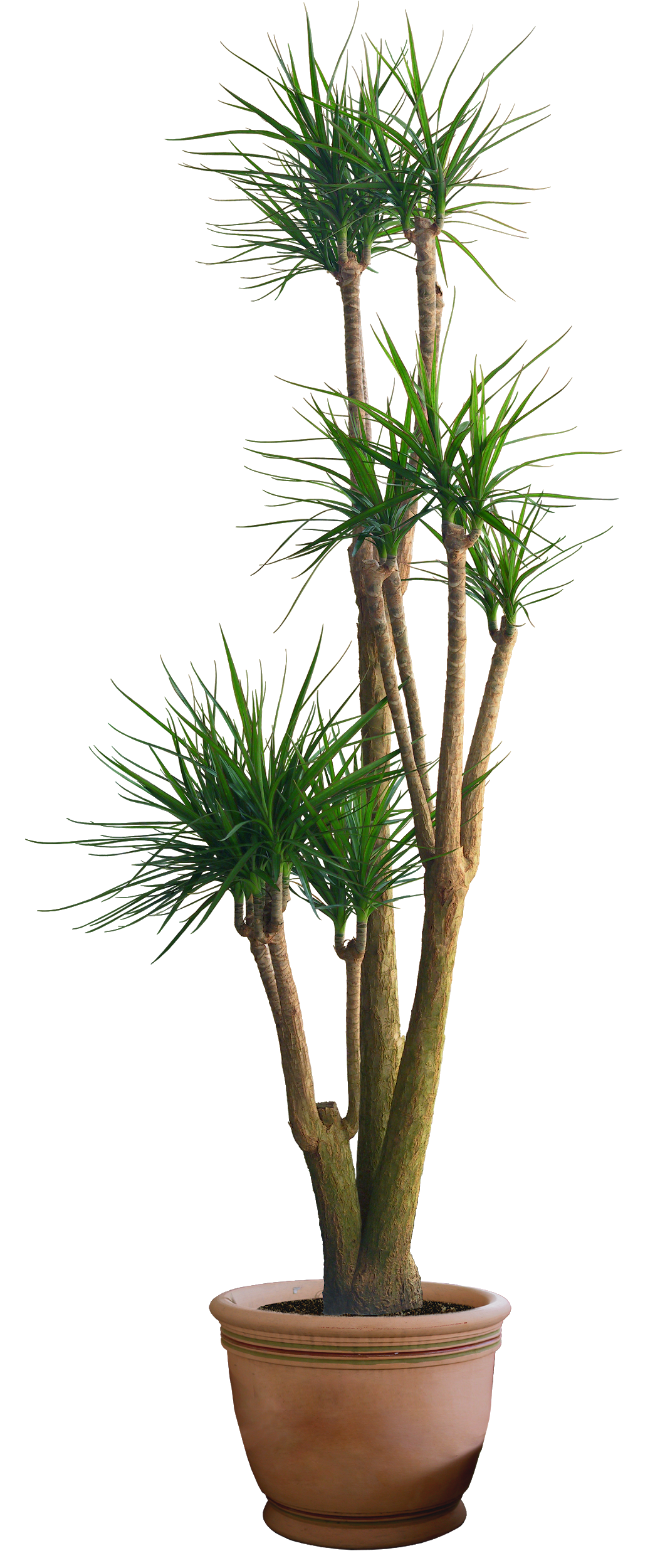 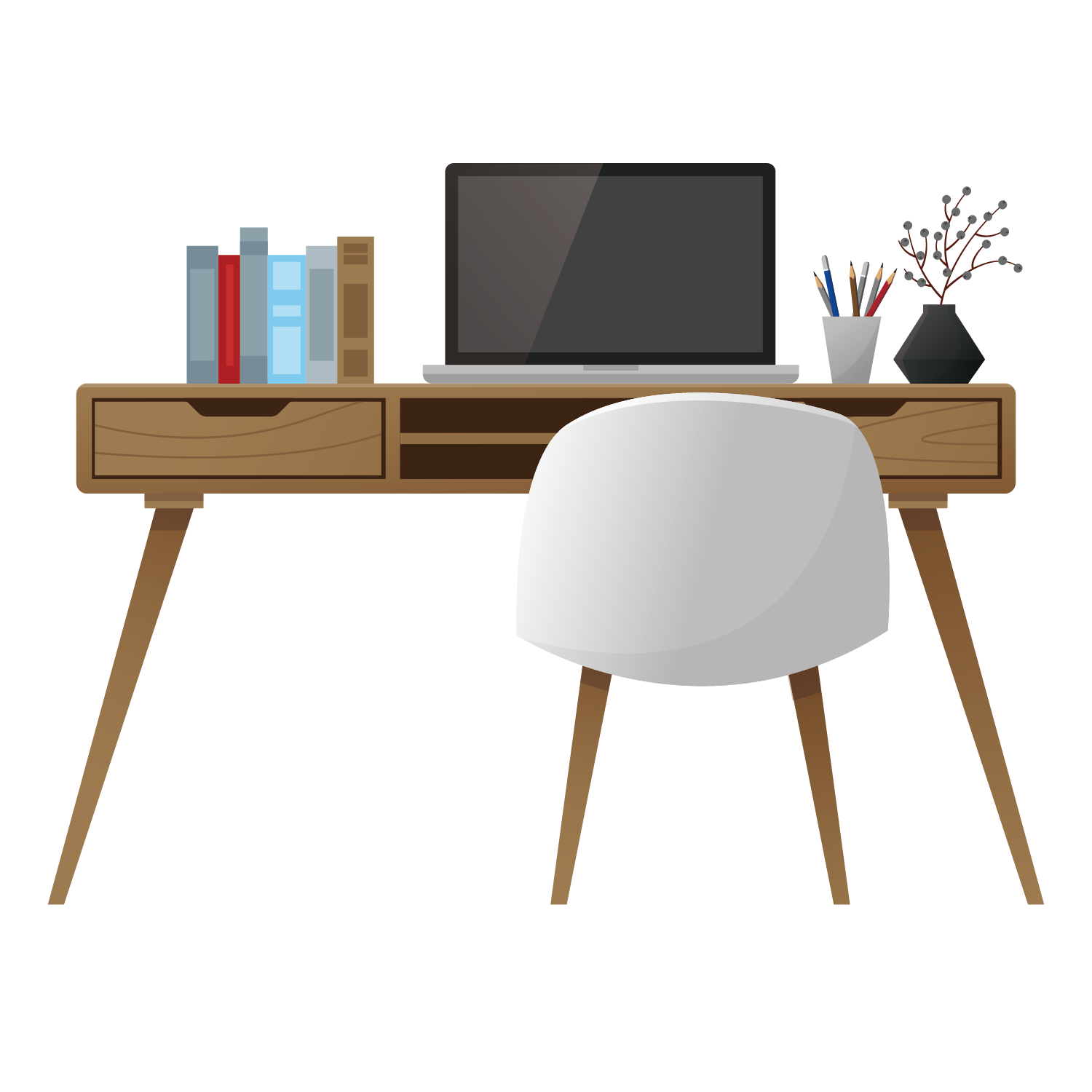 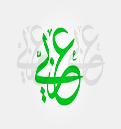 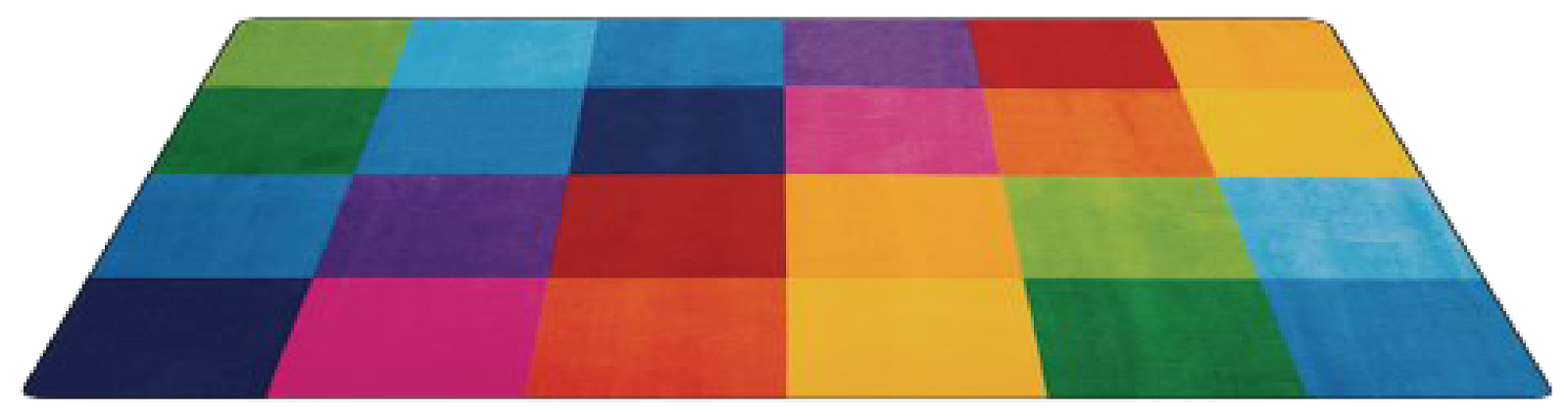 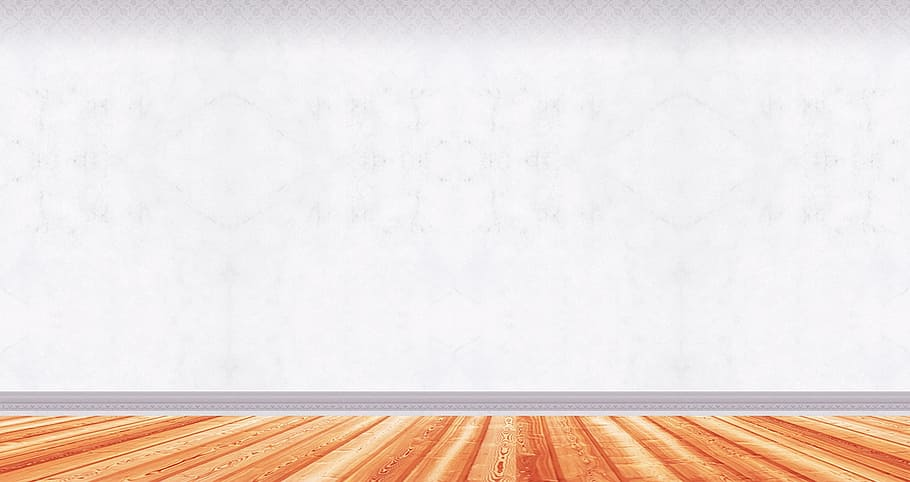 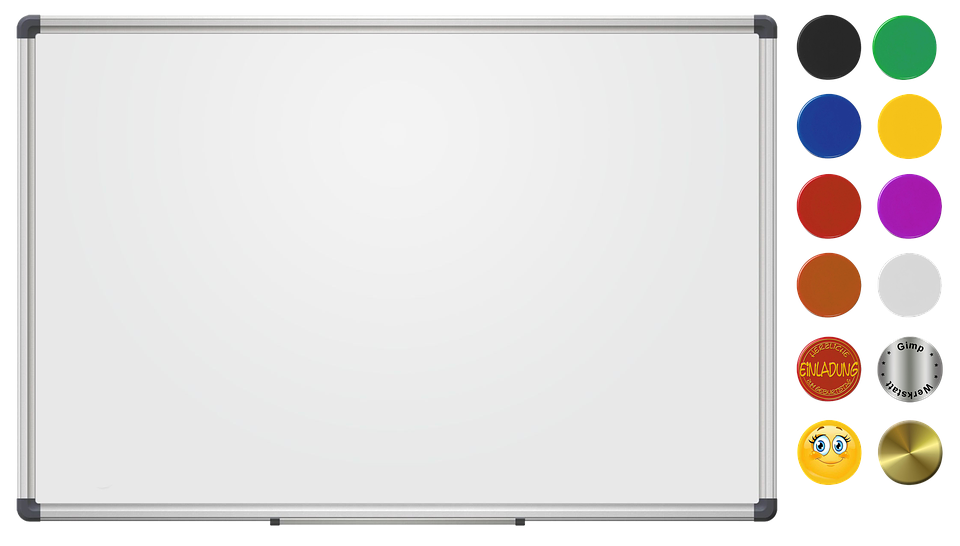 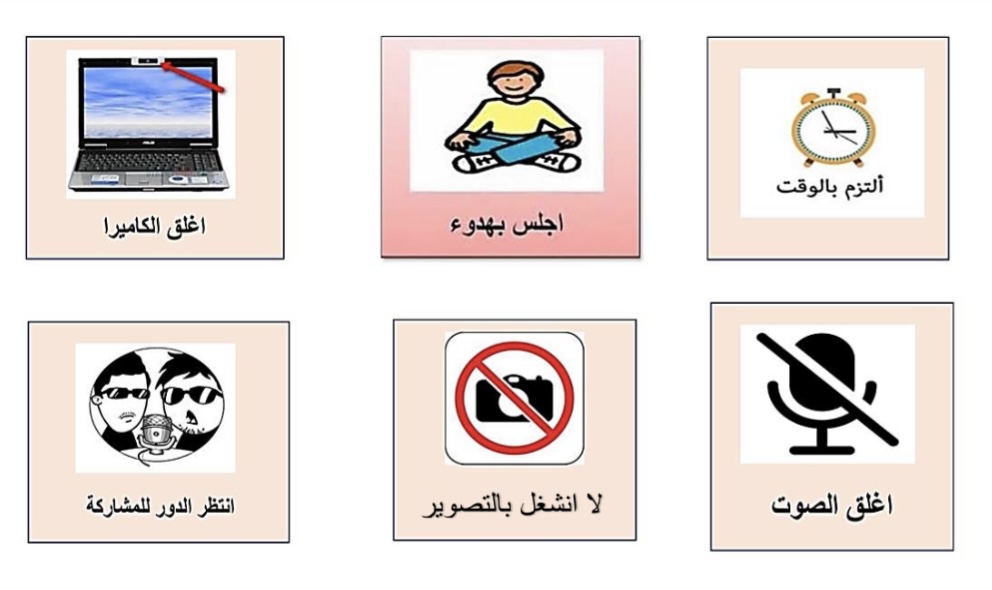 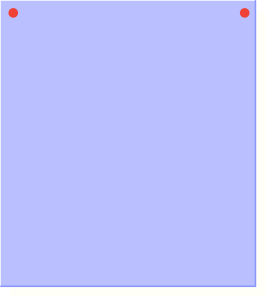 قوانين التعلم 
عن بعد
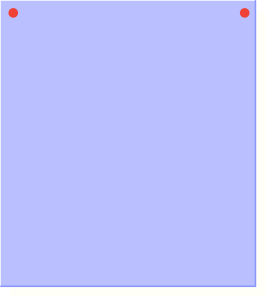 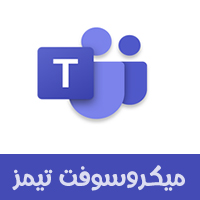 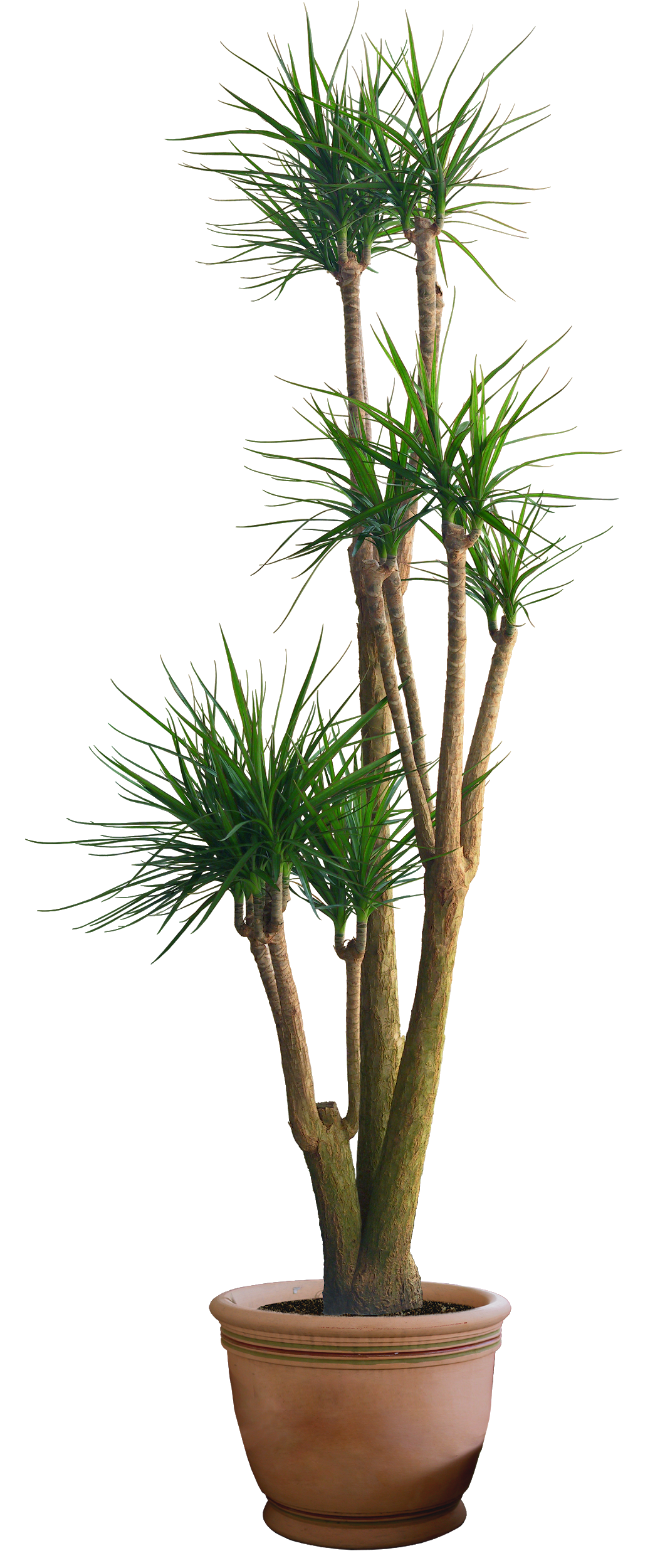 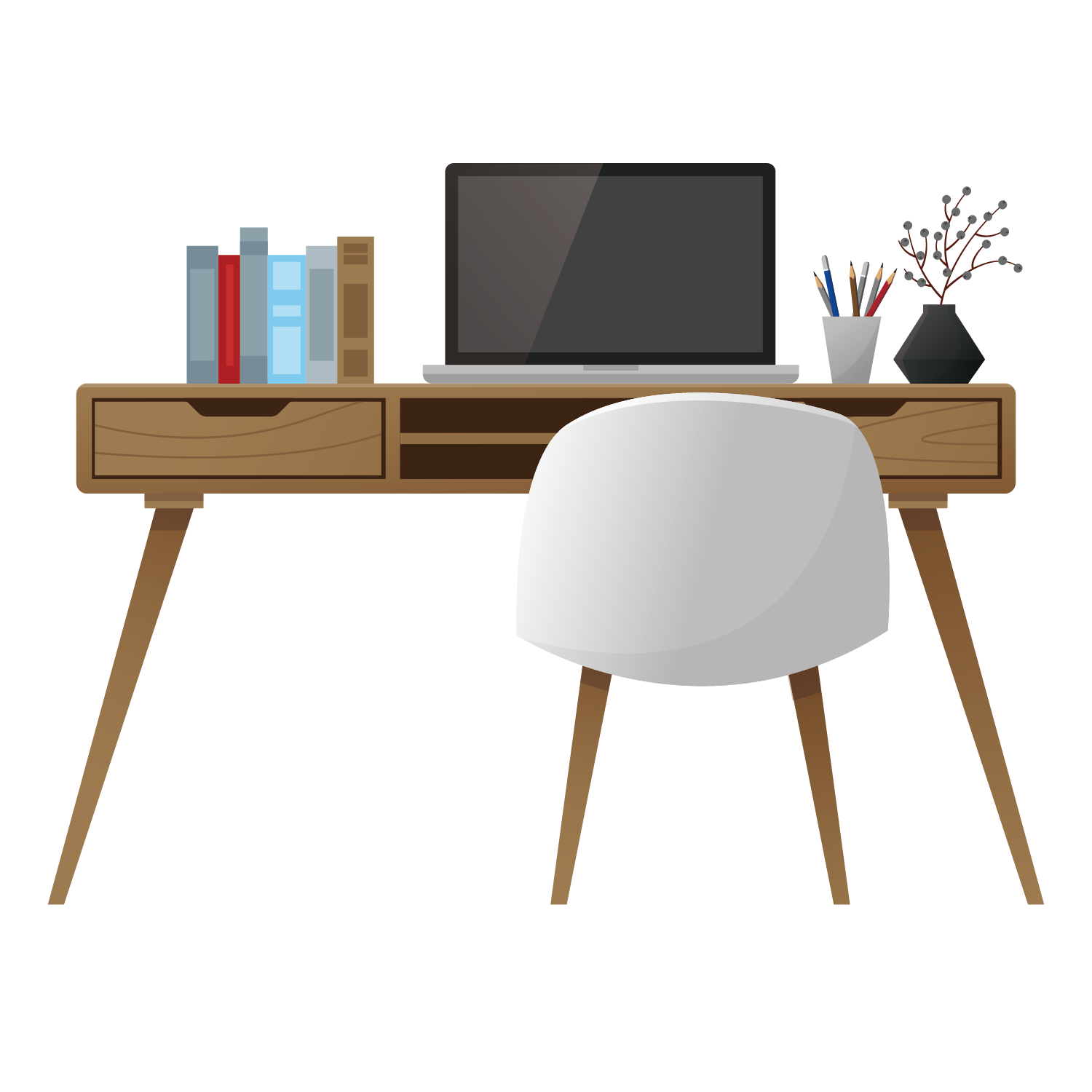 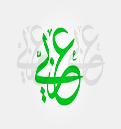 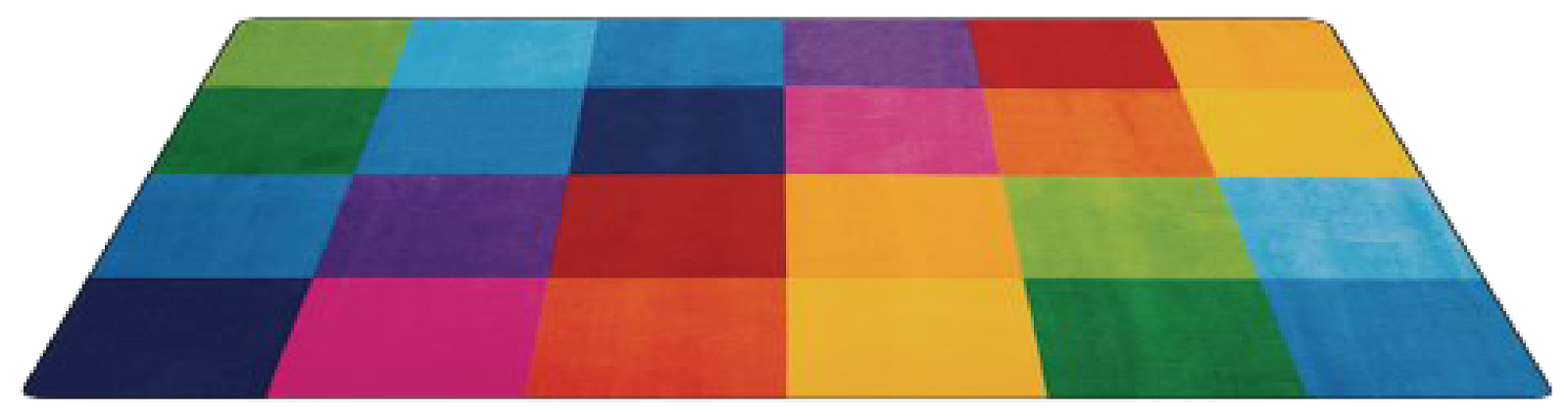 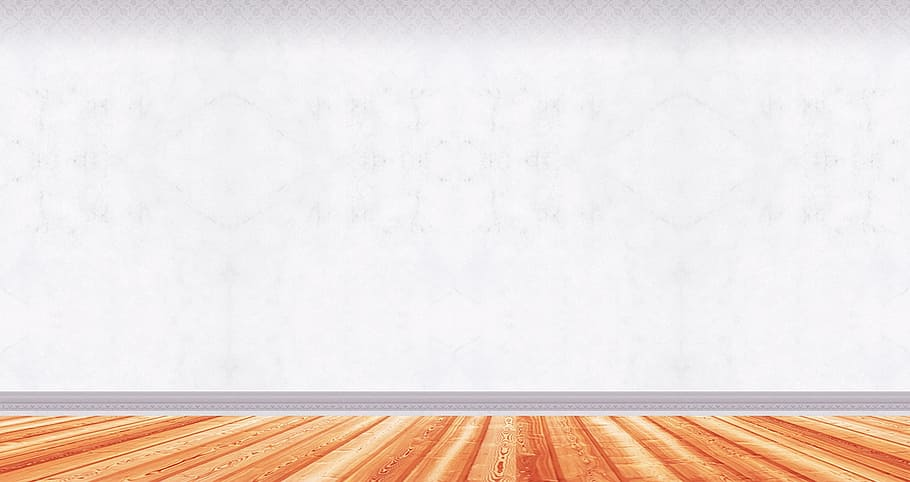 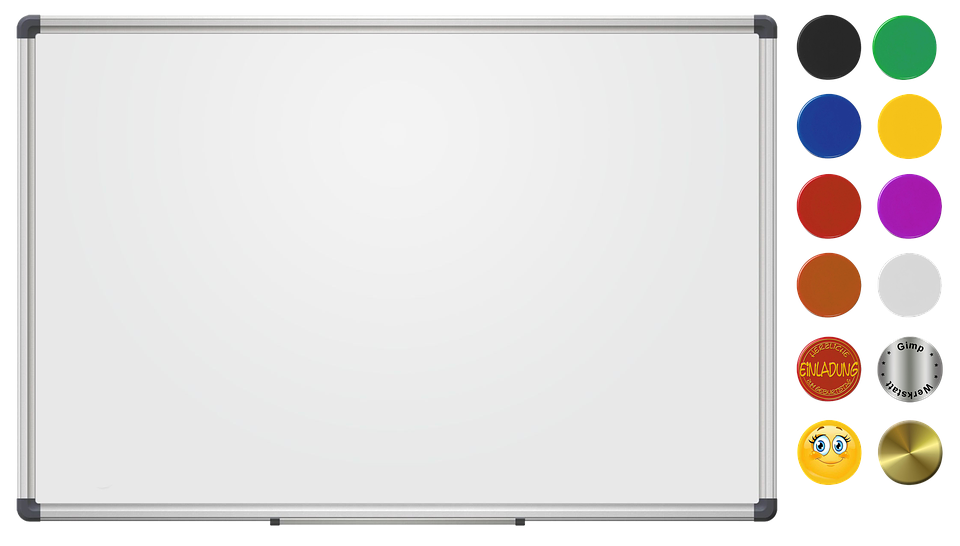 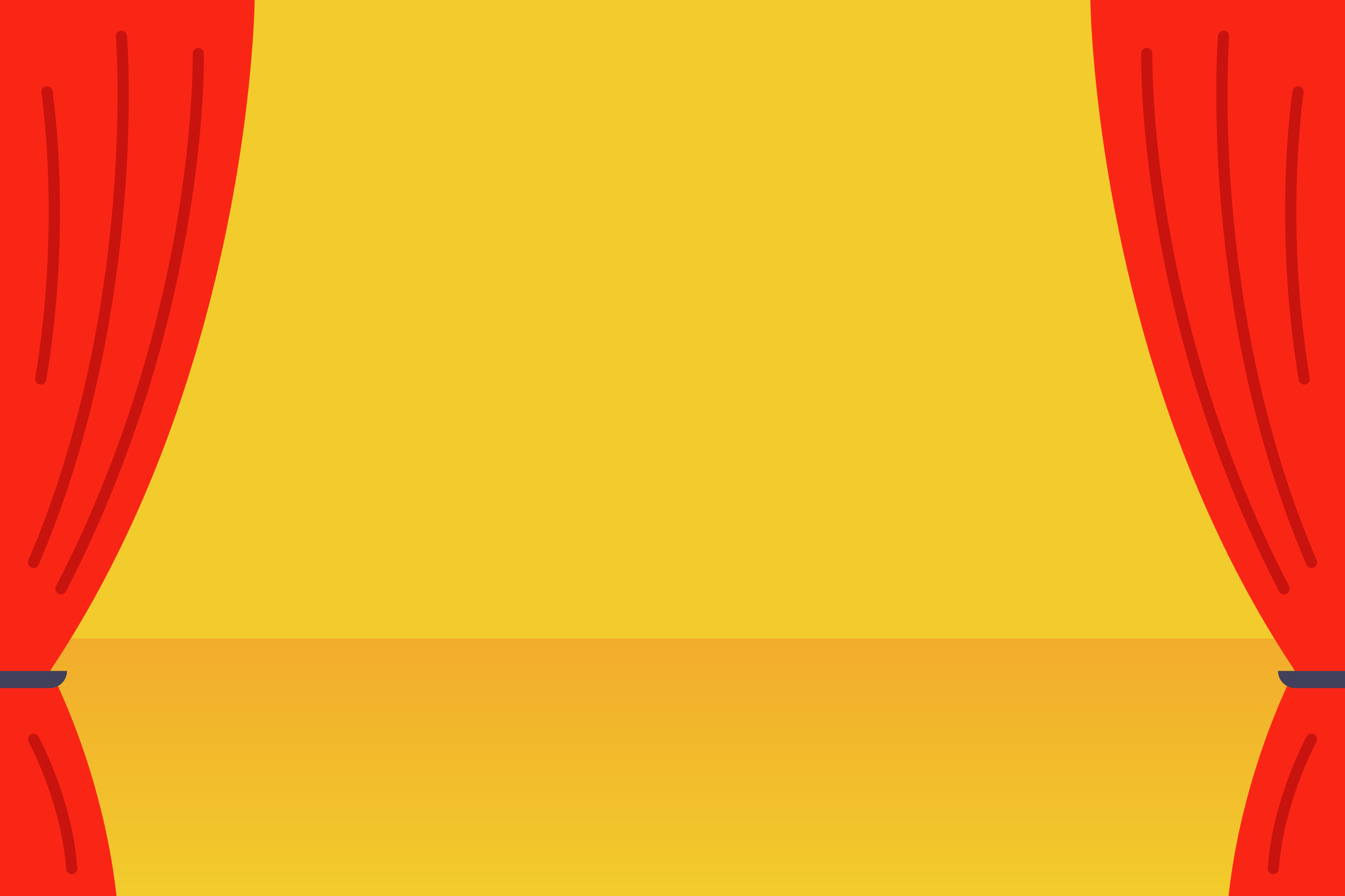 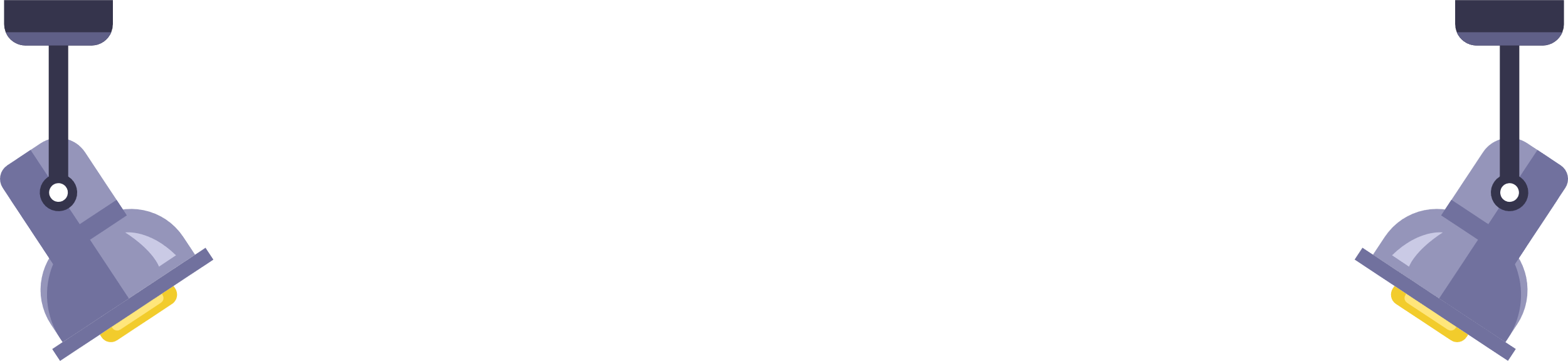 هيا نتعلم مع المصابيح المضيئة
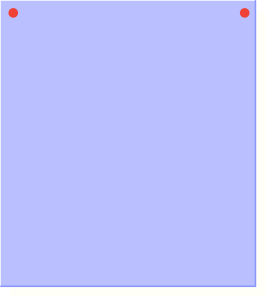 التغذية 
الراجعة
السؤال / ما أقوى 
الحركات الإعرابية ؟
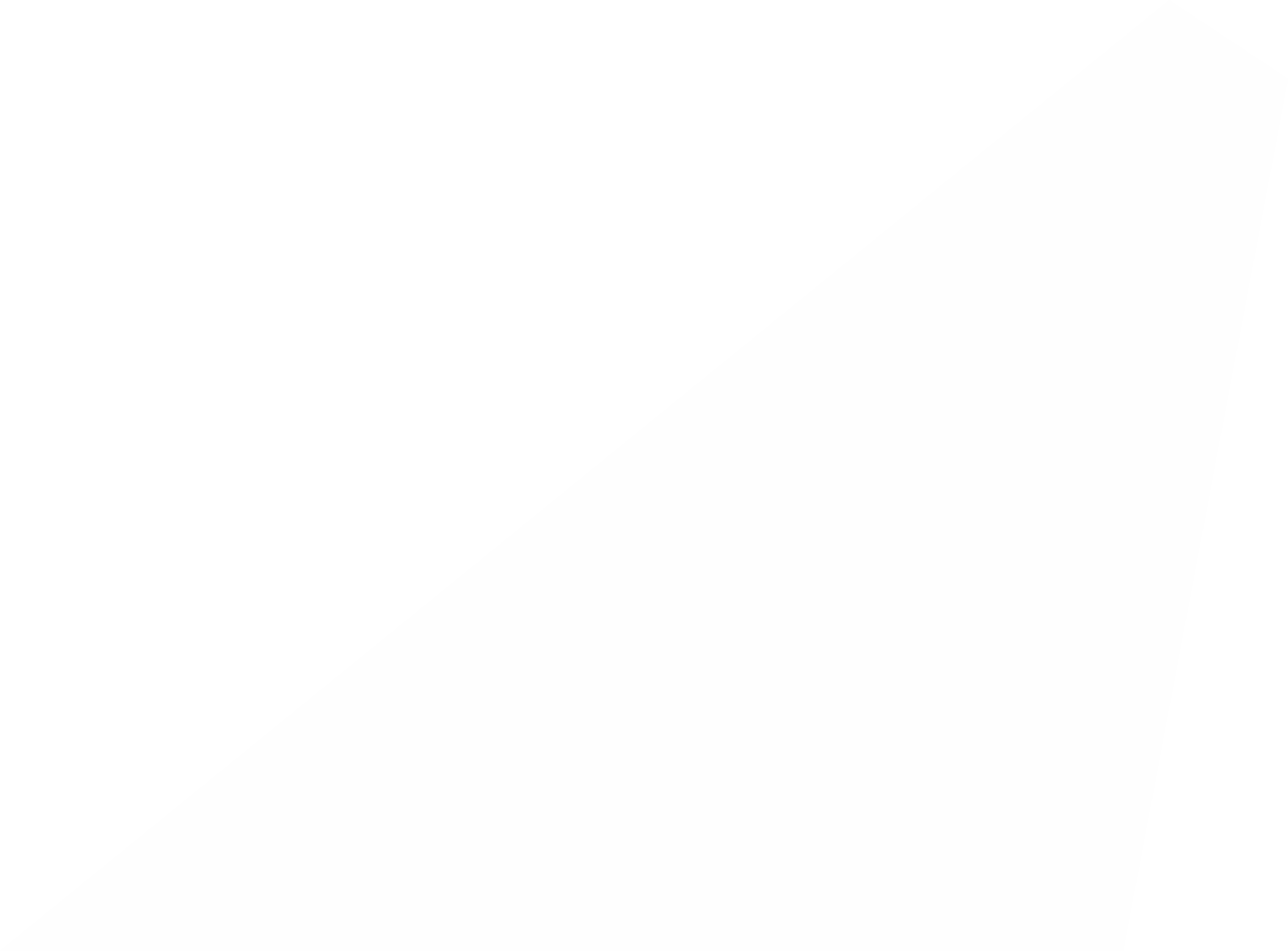 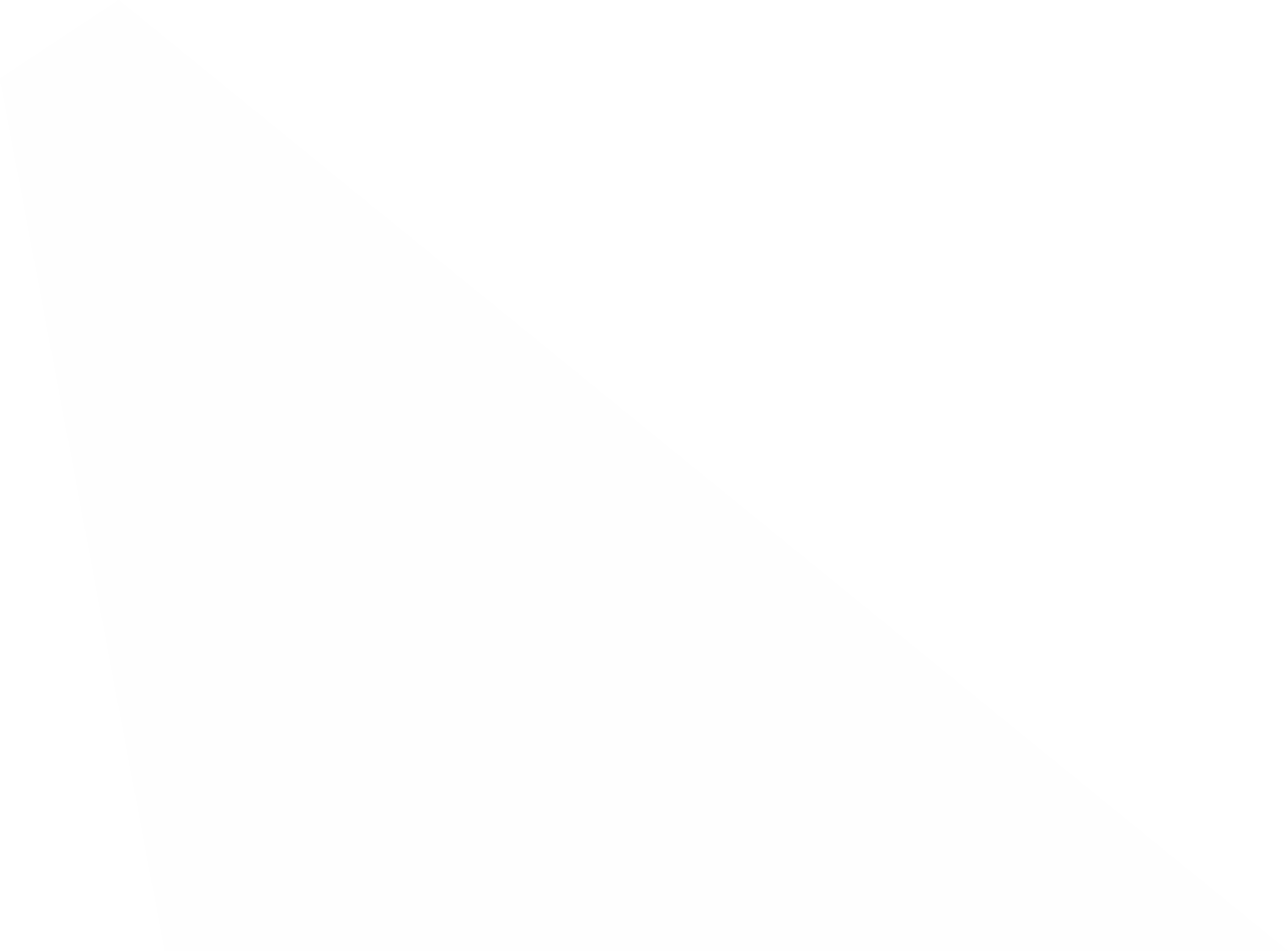 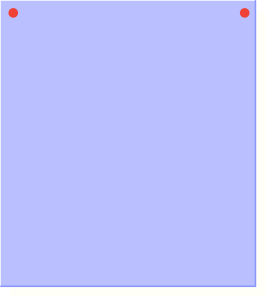 استراتيجية
 التعلم باللعب
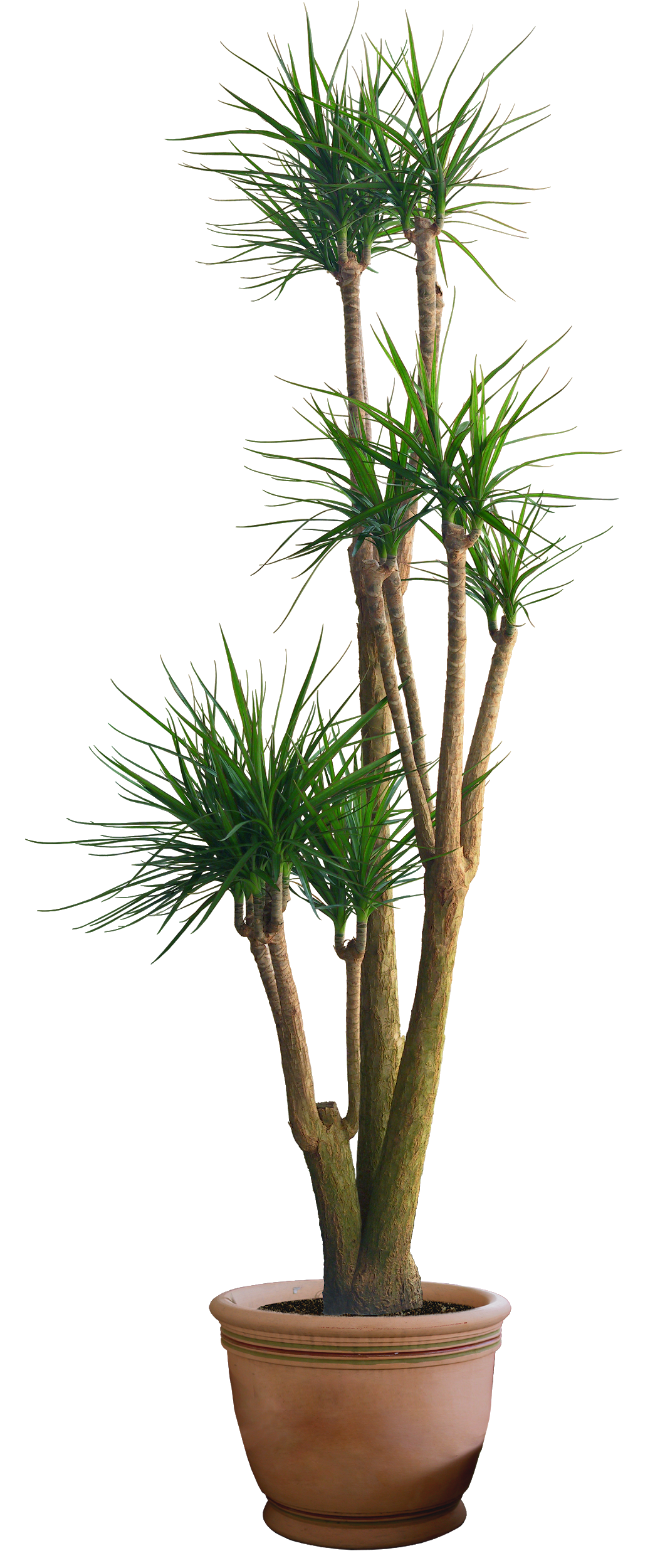 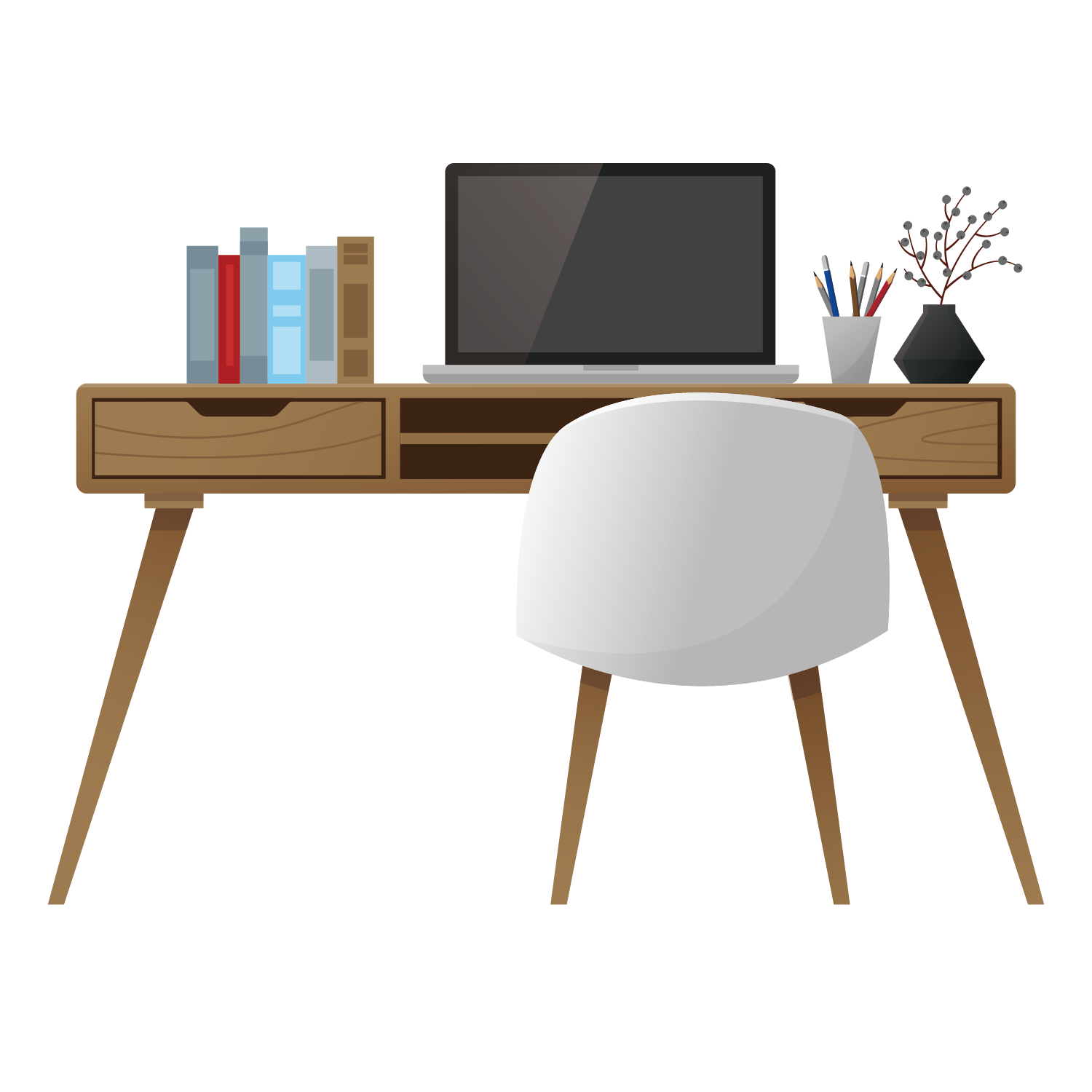 الإجابة / الكسرة
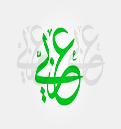 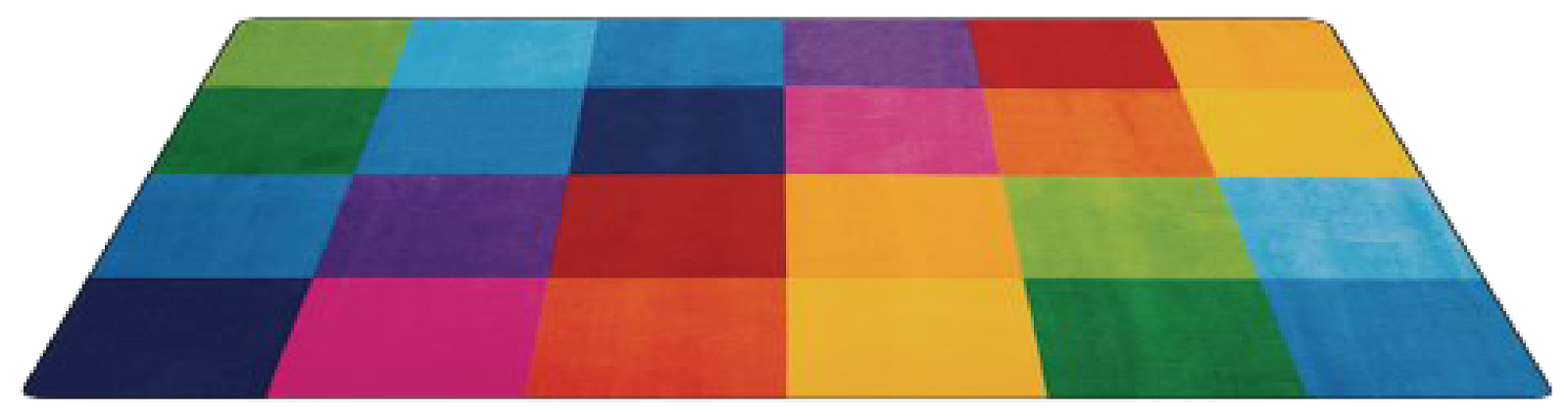 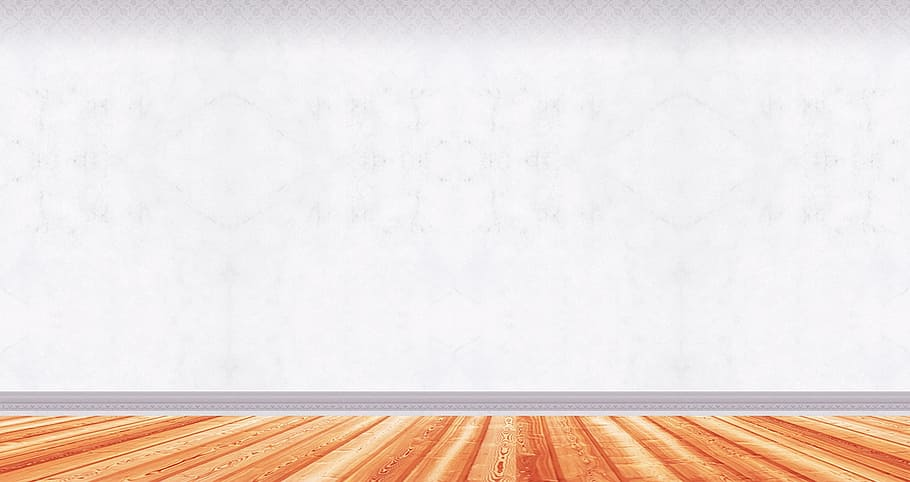 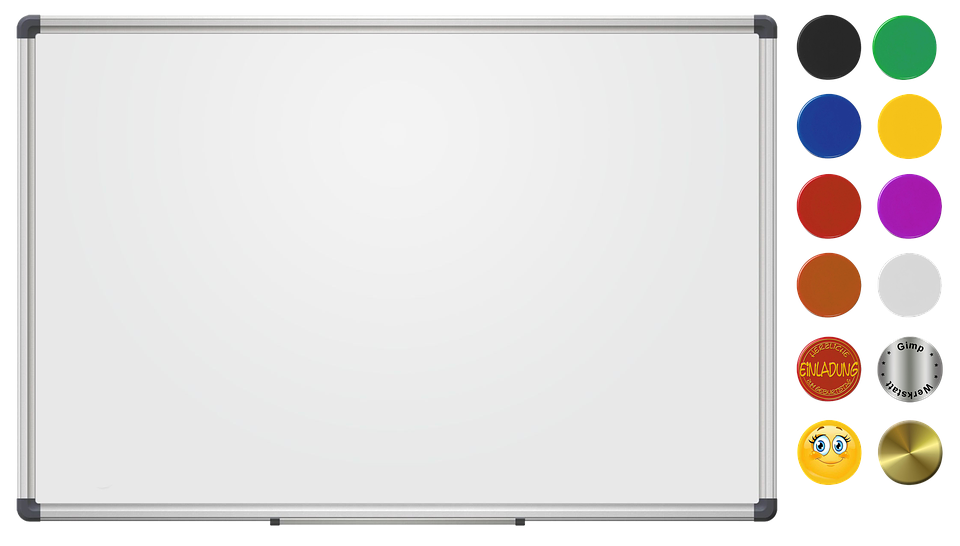 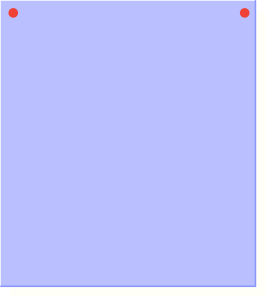 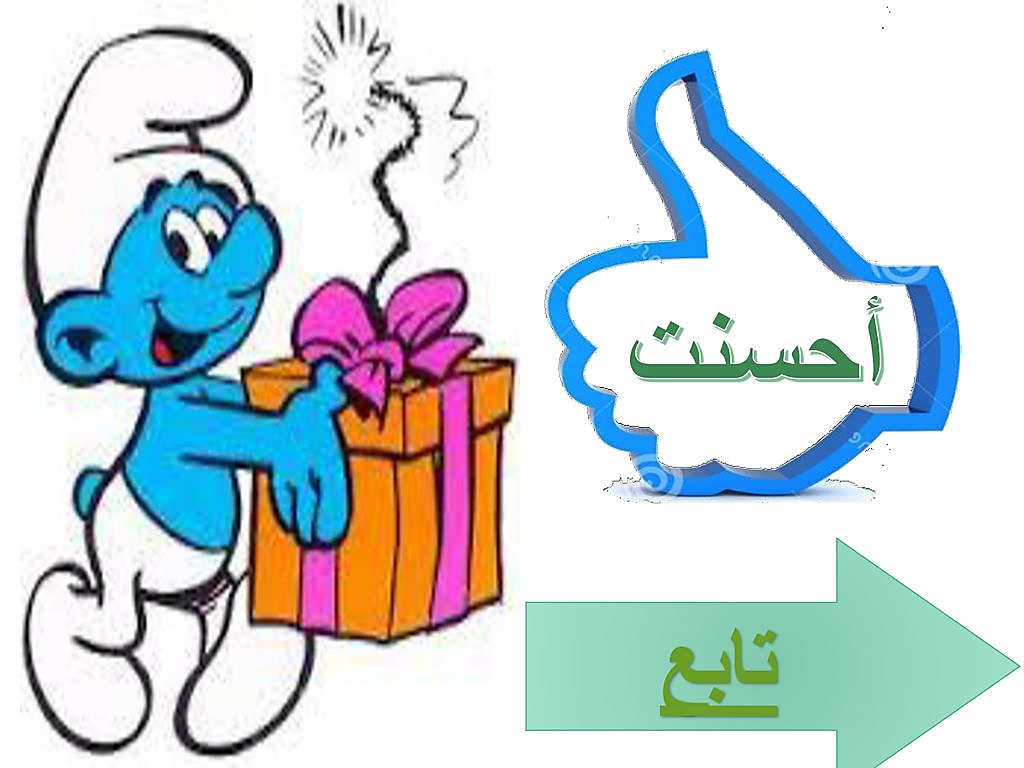 التغذية 
الراجعة
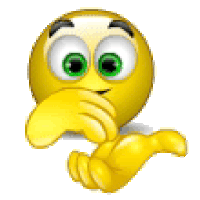 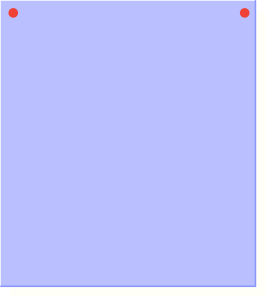 استراتيجية
 التعلم باللعب
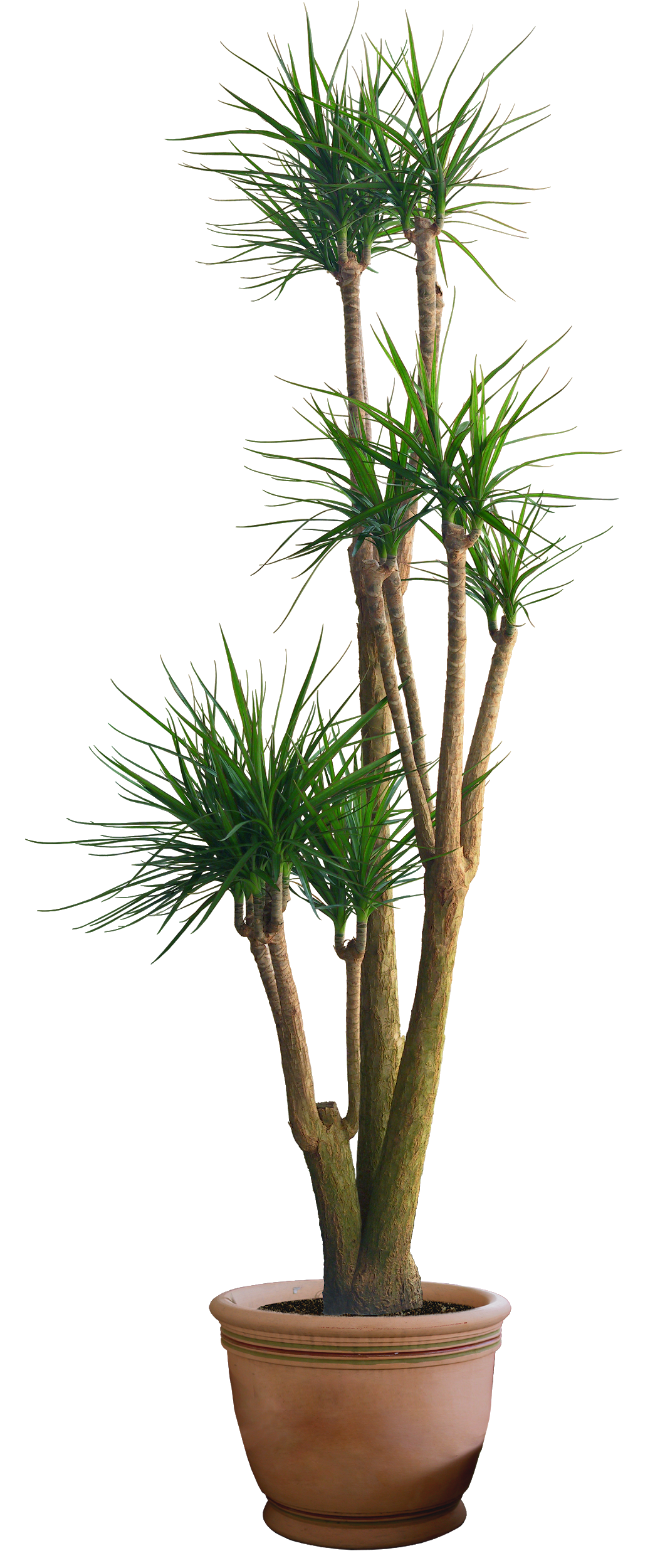 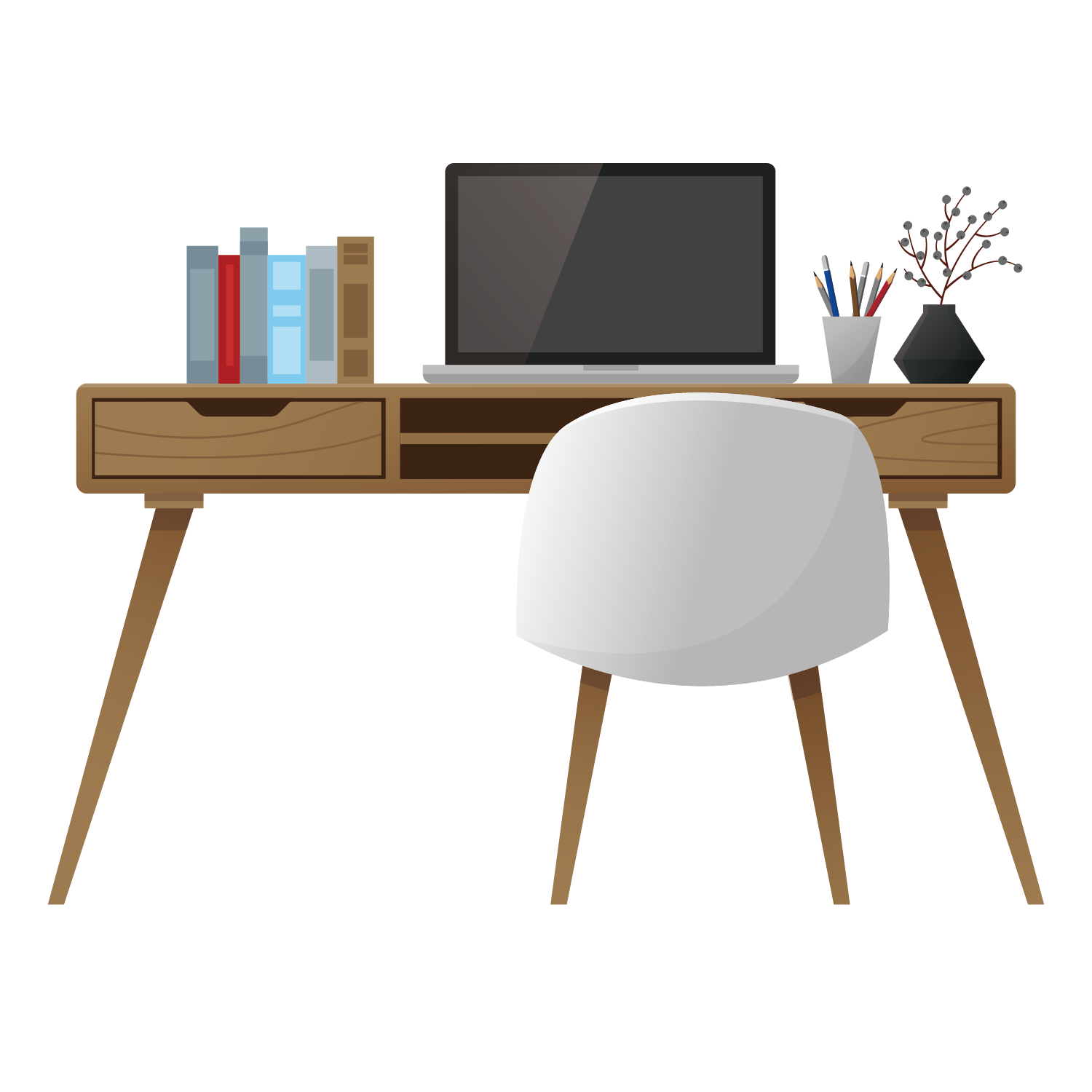 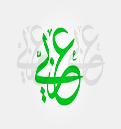 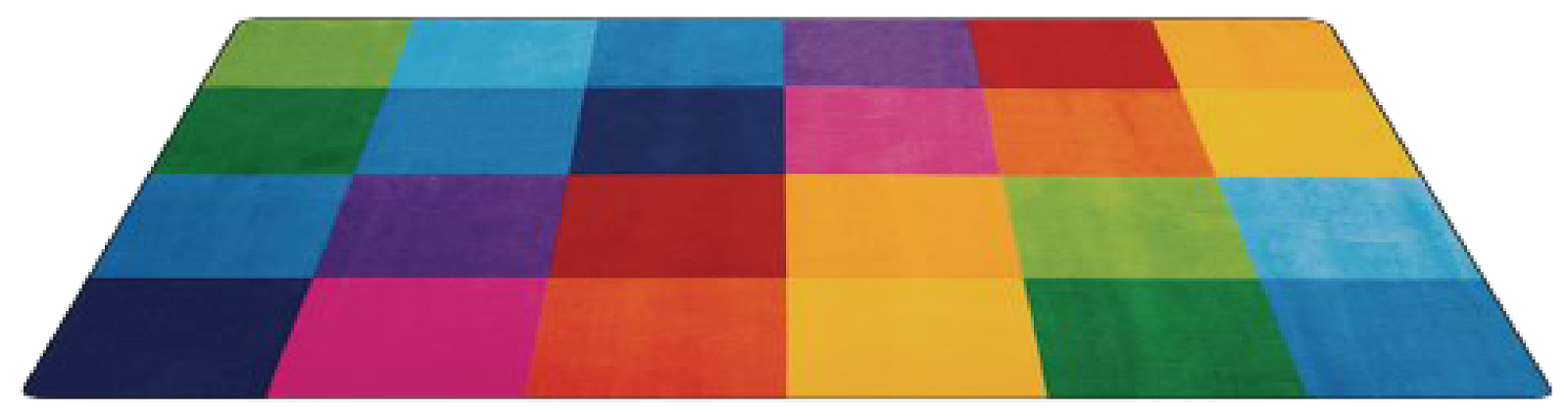 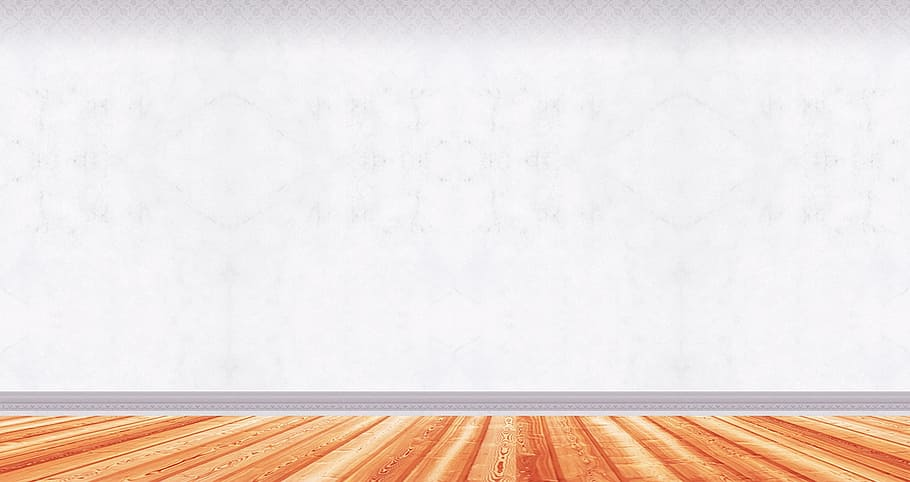 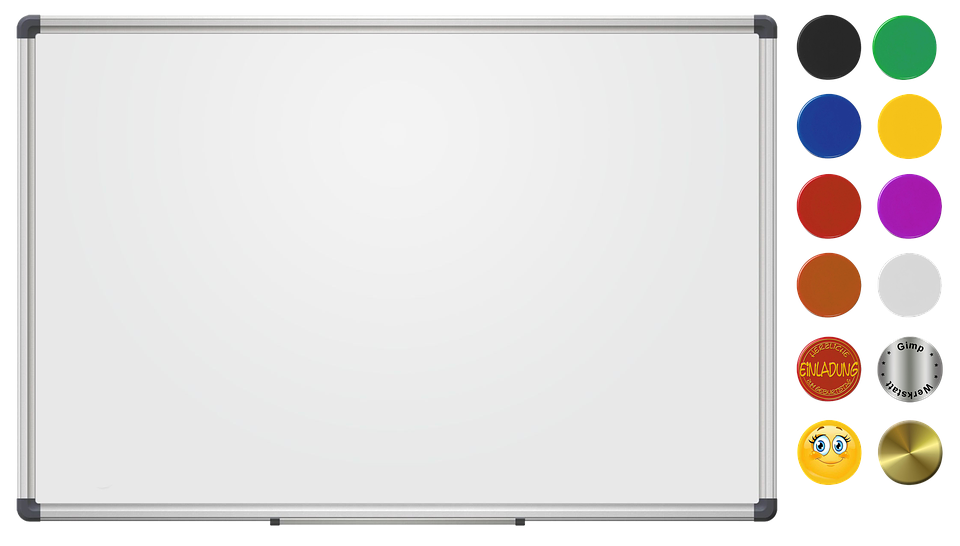 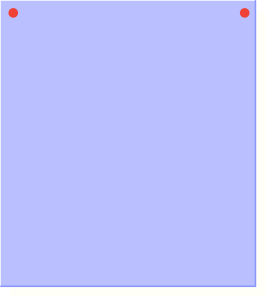 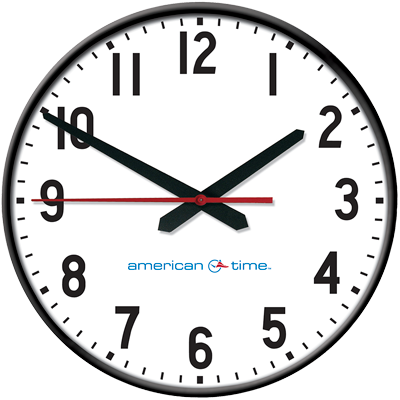 الهدف
 تحسين مستوى الطالبات في مهارة الإملاء والخط
السطر الإملائي :
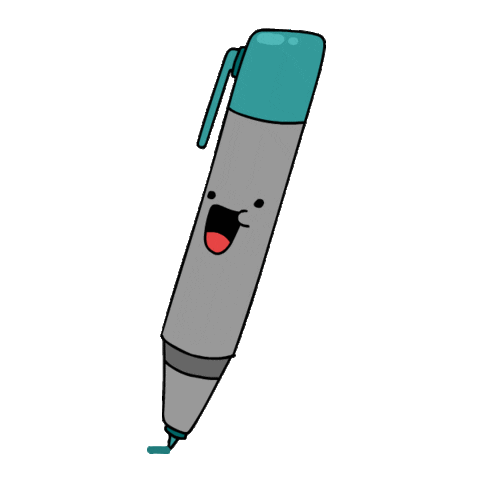 وطني هو المأوى
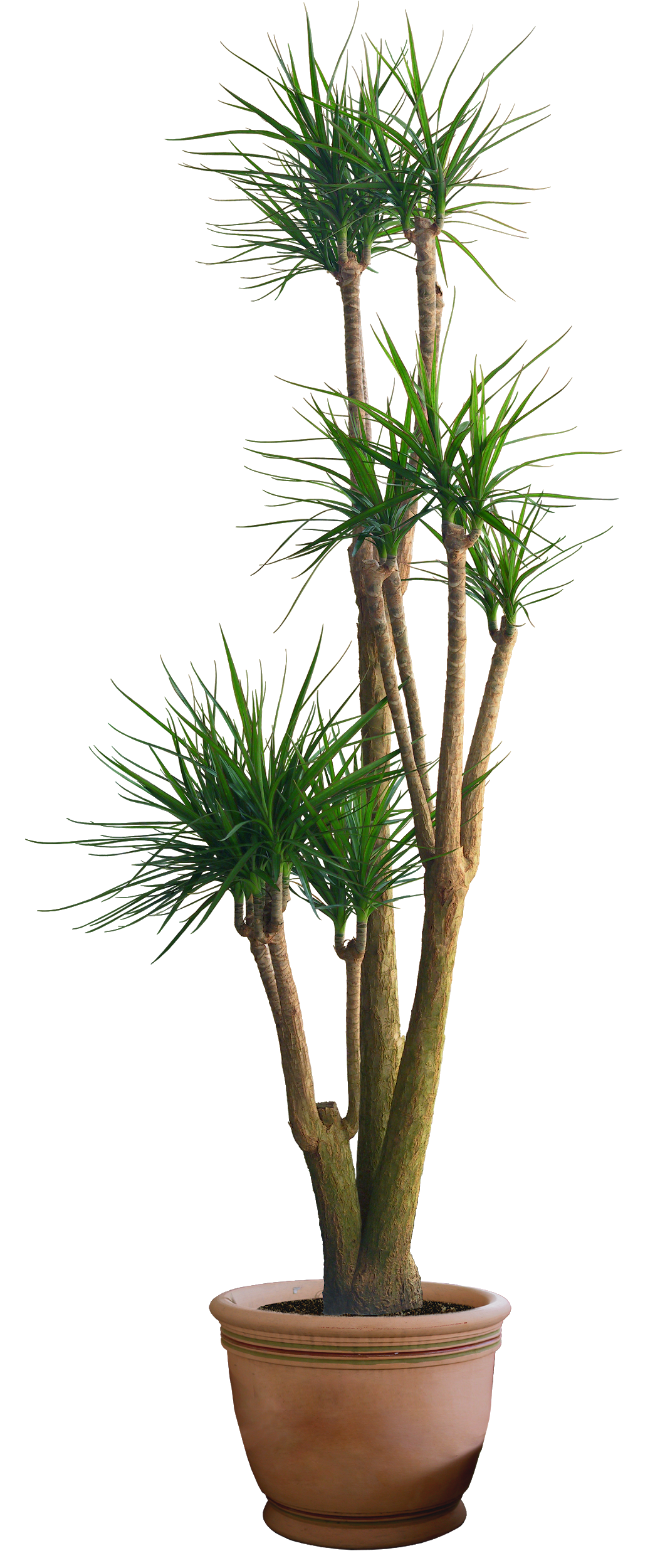 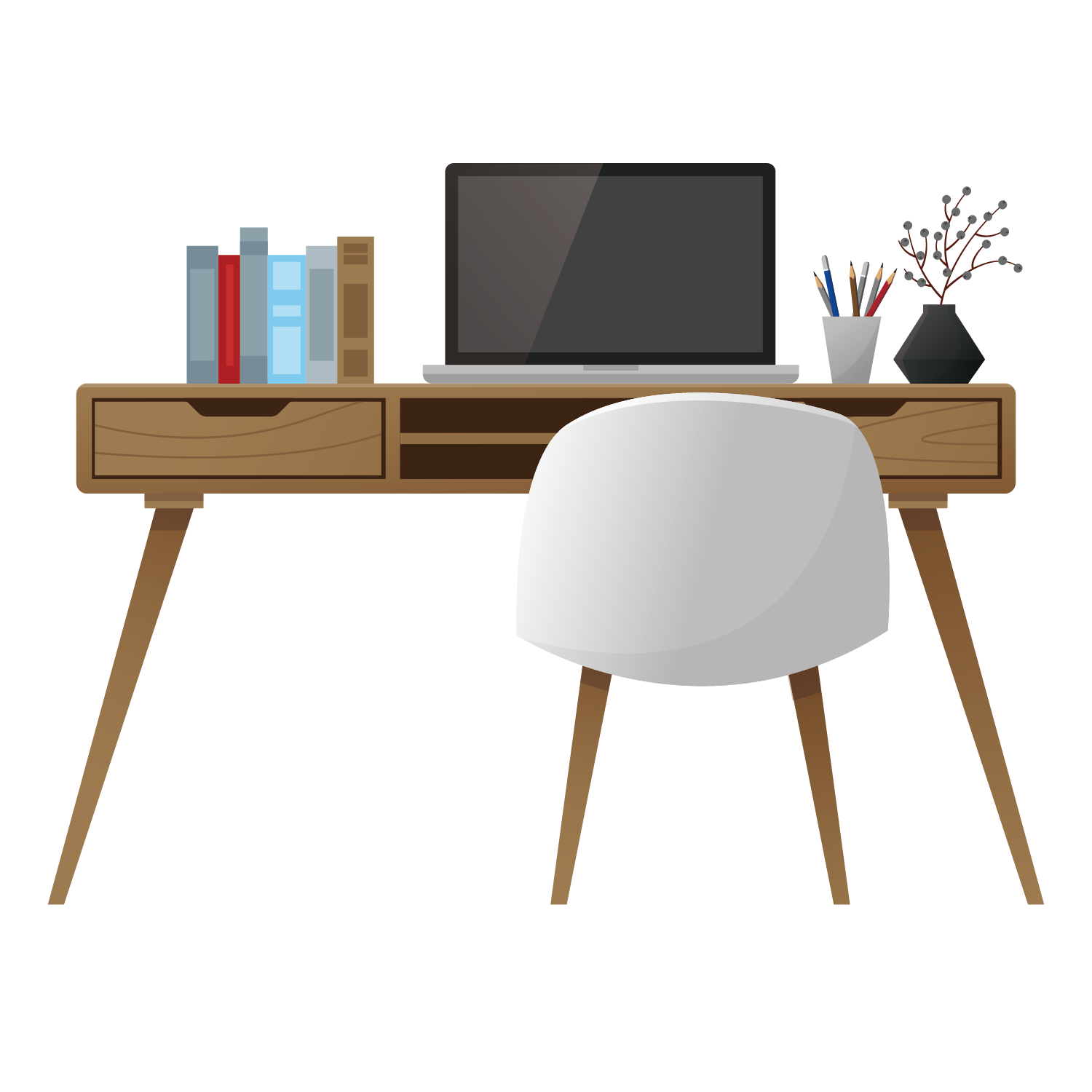 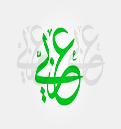 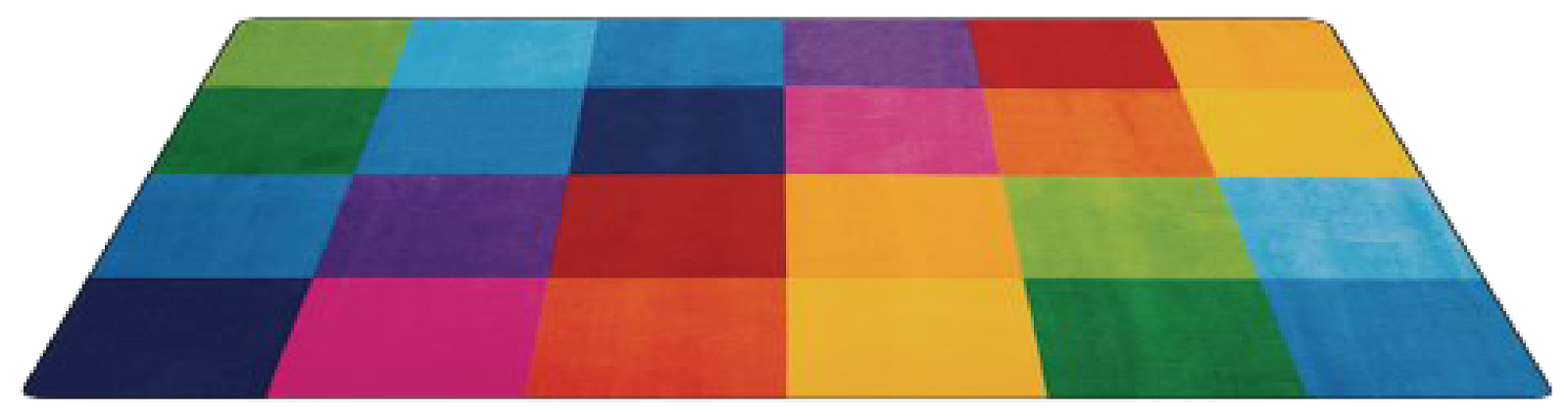 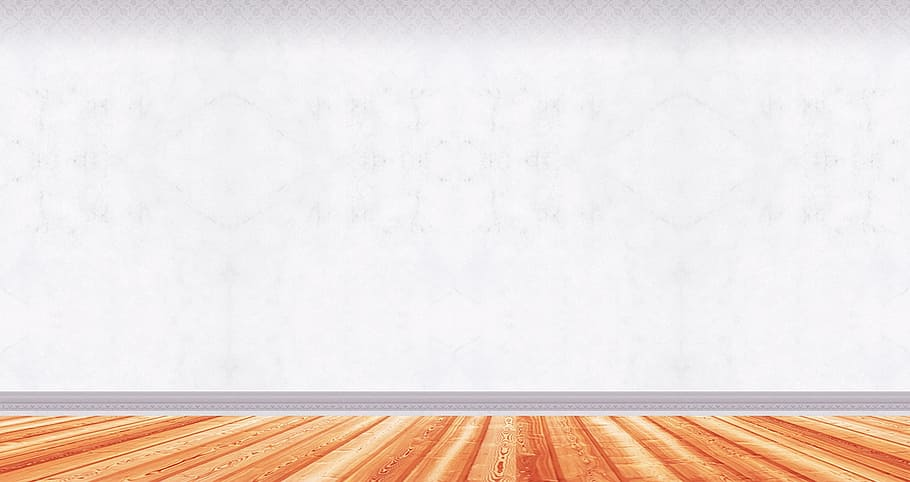 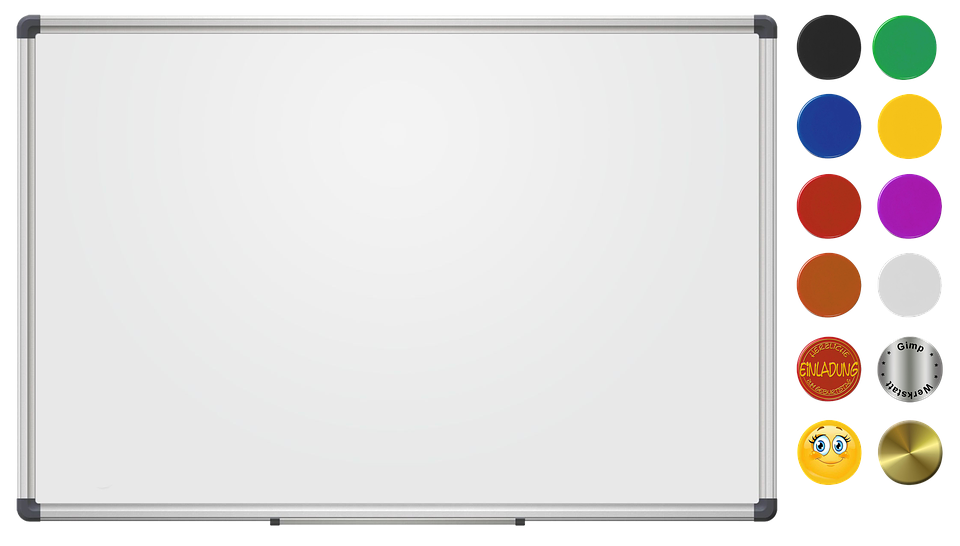 الجملة نوعان
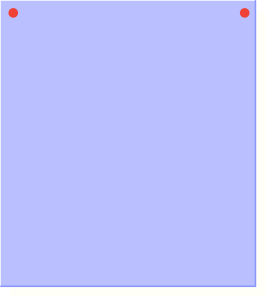 التمهيد
جملة اسمية
جملة فعلية
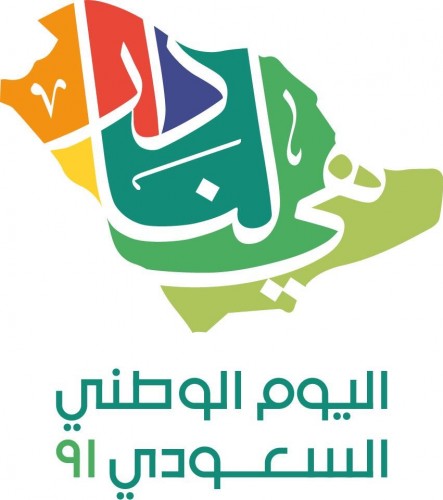 العلمُ  نورُ
دعمَ محمد وطنه
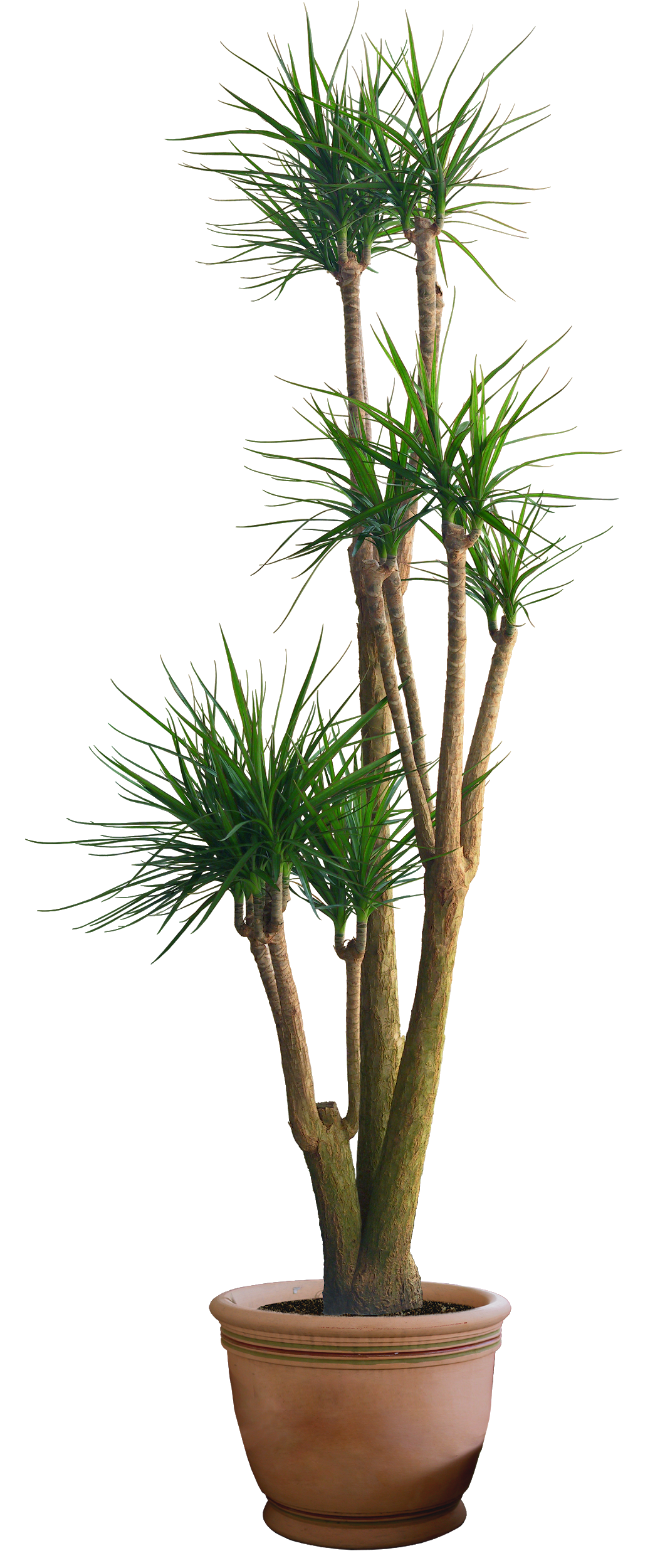 من خارج الكتاب
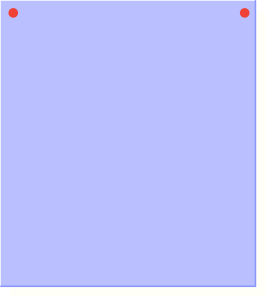 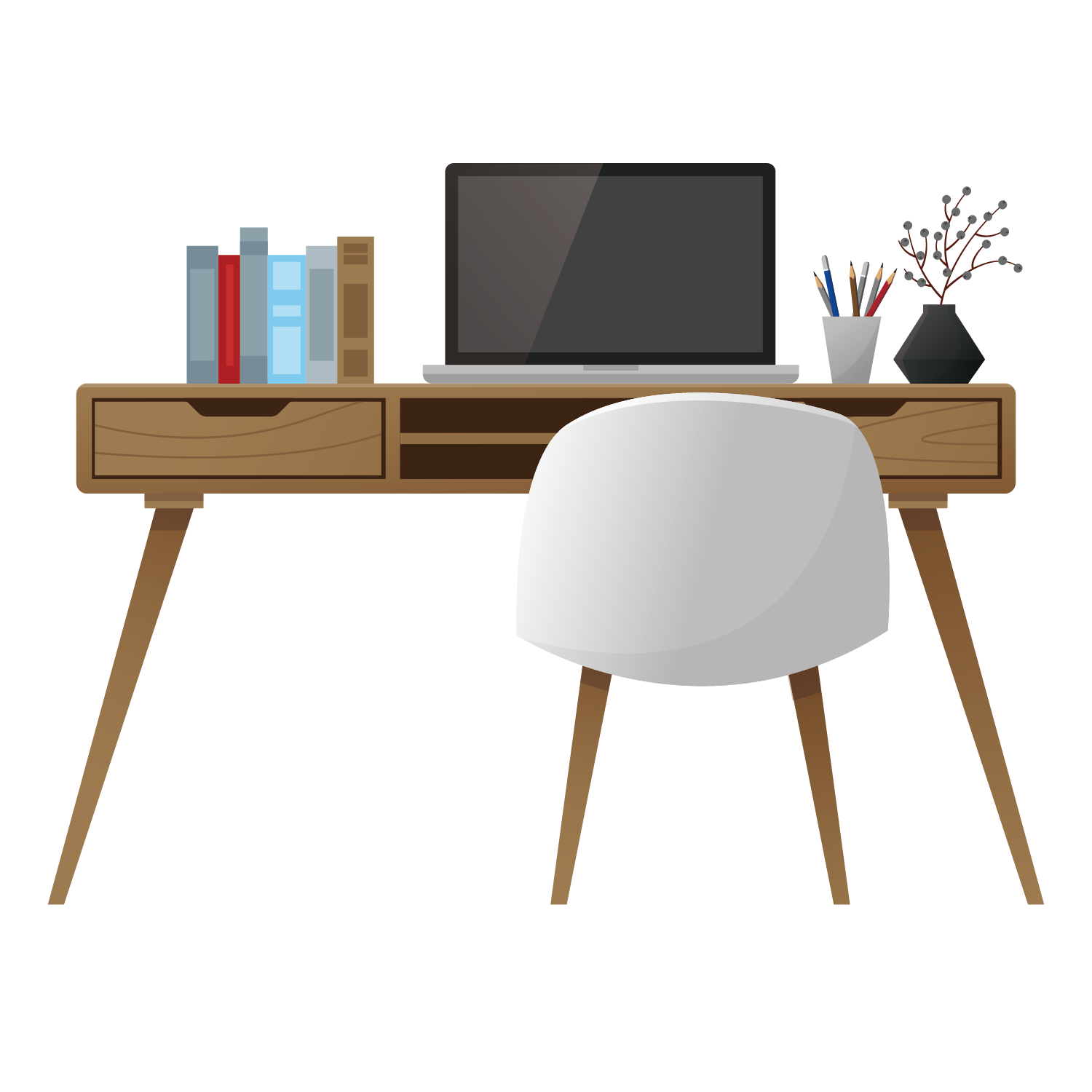 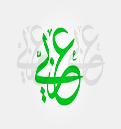 فعل
فاعل
خبر
مبتدأ
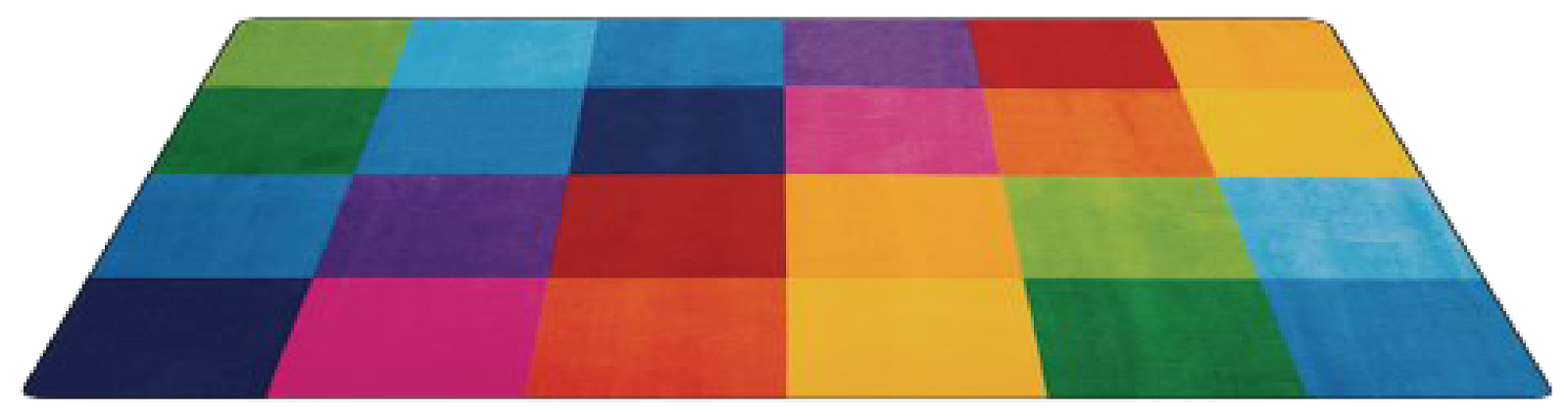 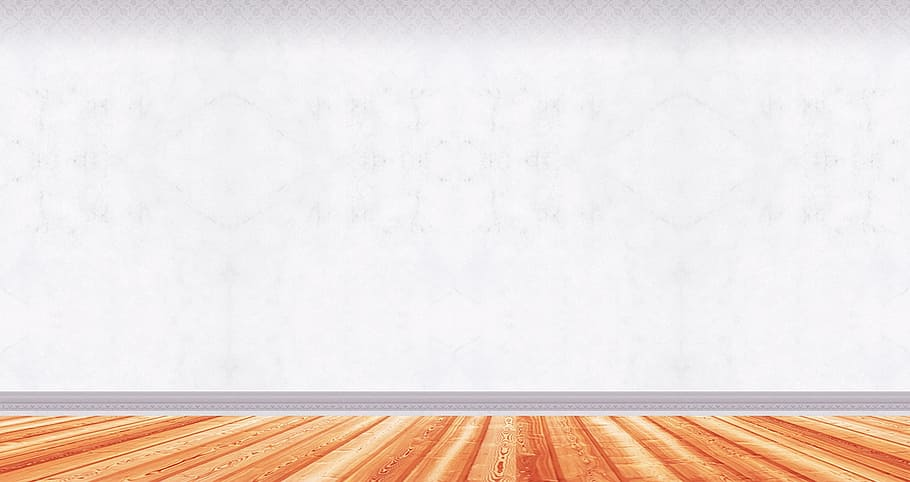 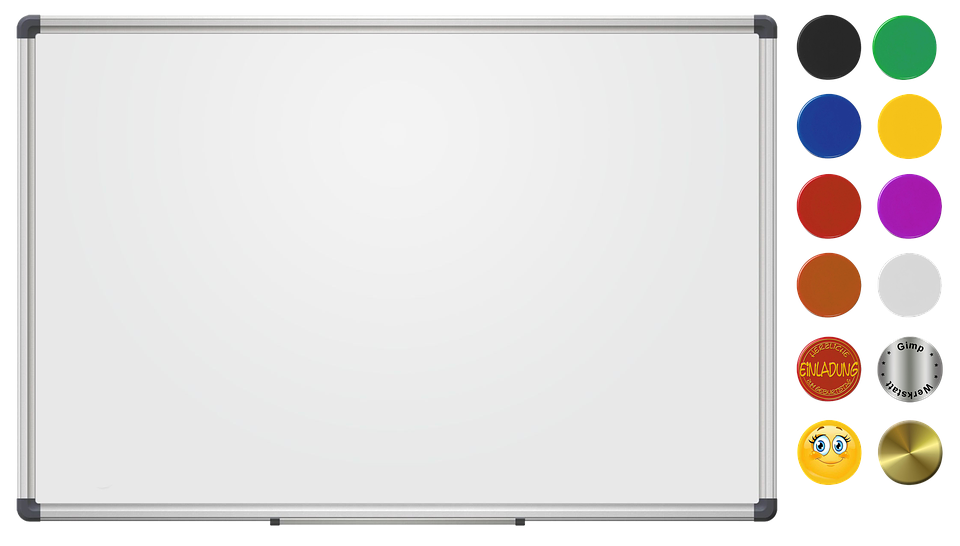 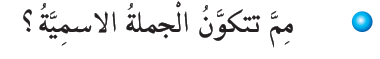 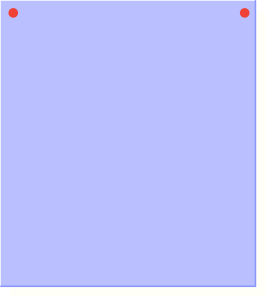 التمهيد
خبر
مبتدأ
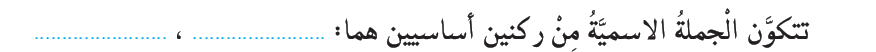 الضمة
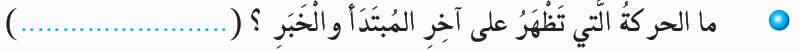 الضمة التي تظهر على آخر المبتدأ والخبر- هنا - هي علامة  الرفع
الحركات الأصلية التي تظهر على أواخر الأسماء في اللغة العربية ثلاث ، وهي :
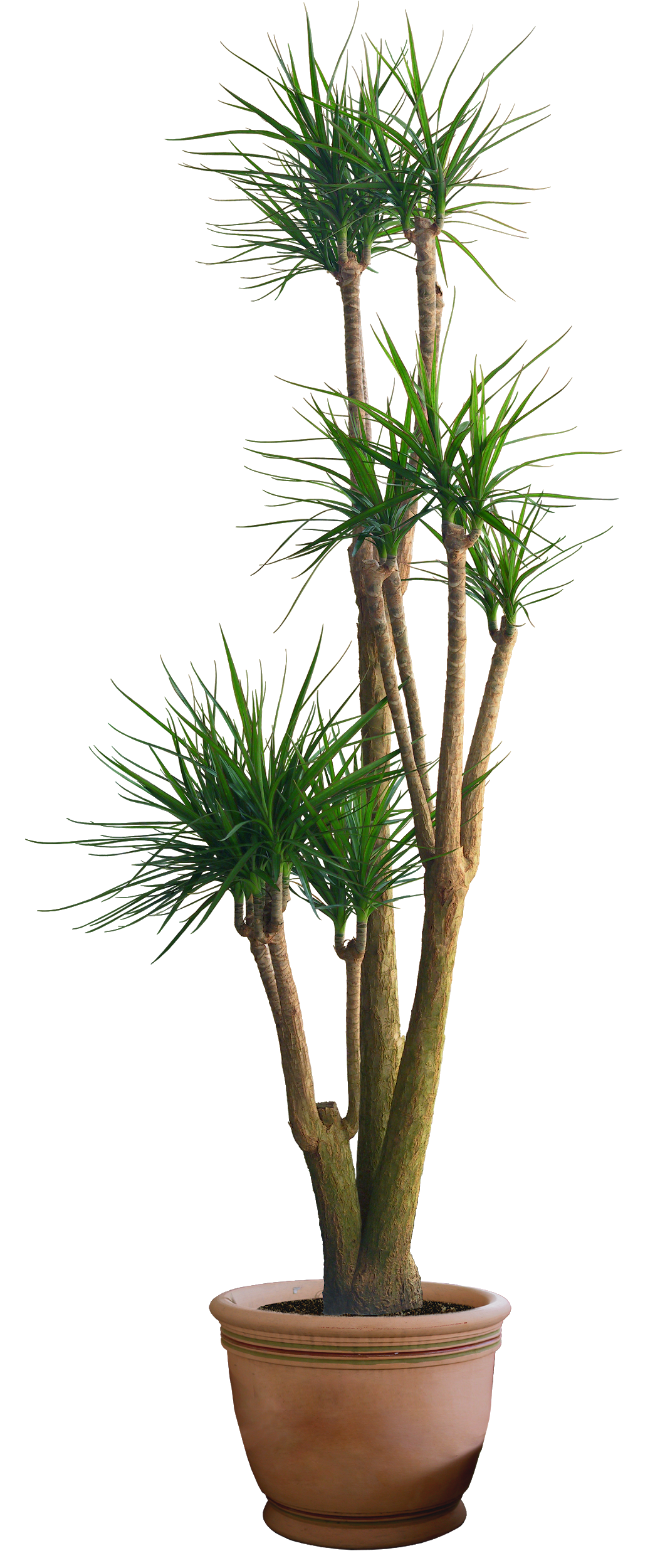 من خارج الكتاب
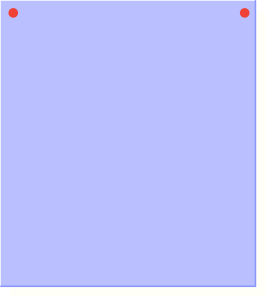 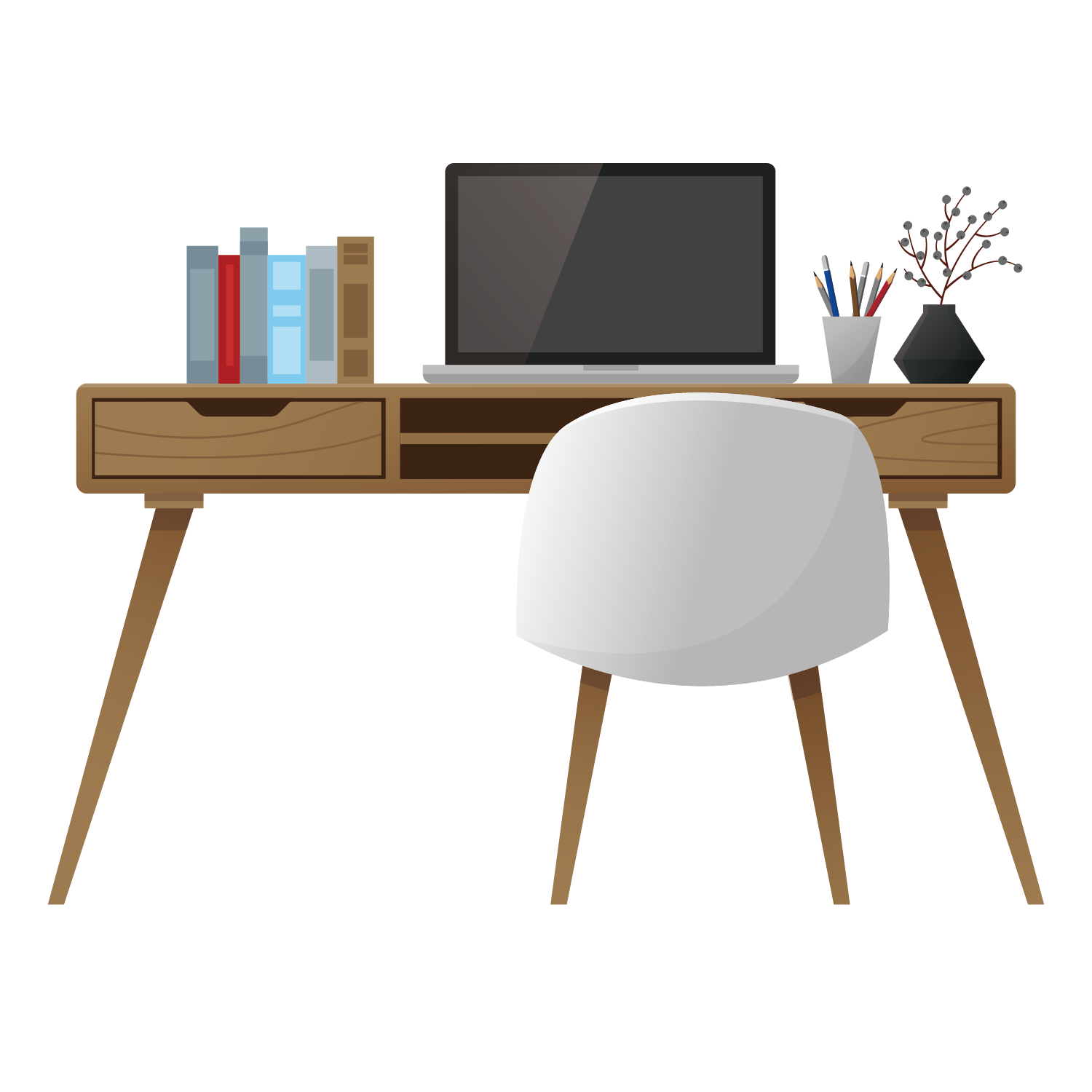 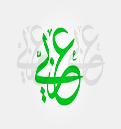 الكسرة
الفتحة
الضمة
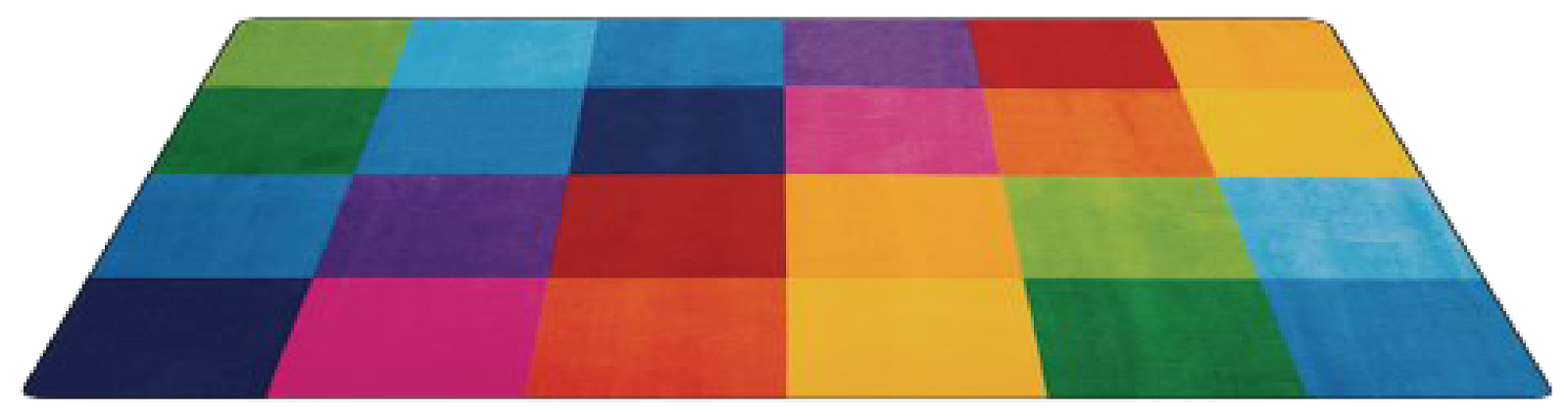 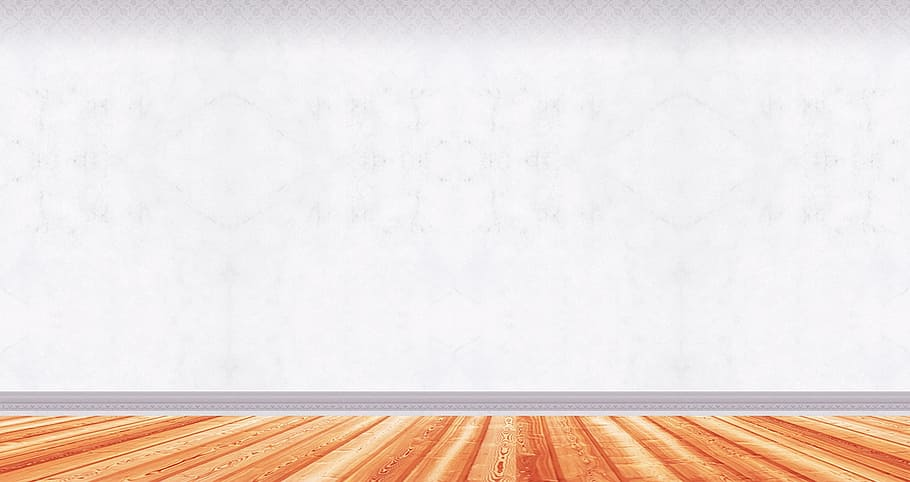 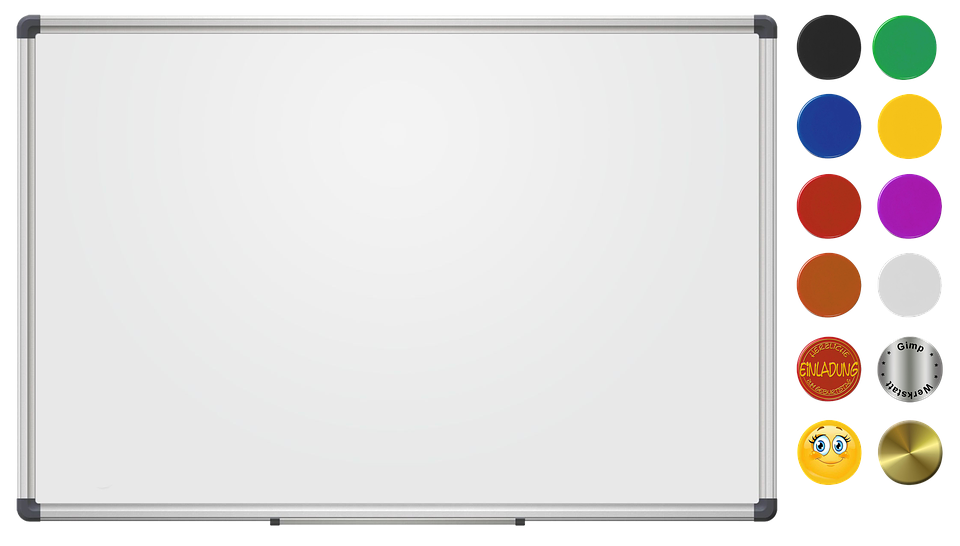 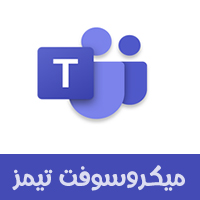 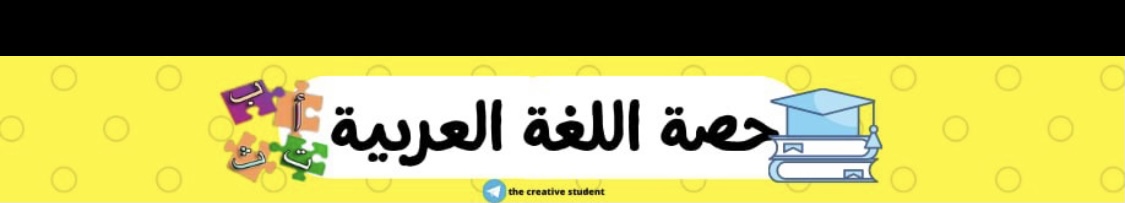 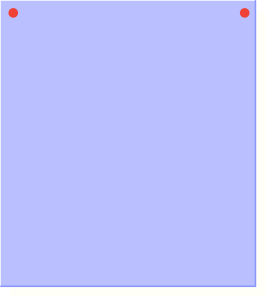 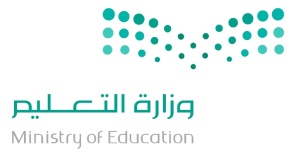 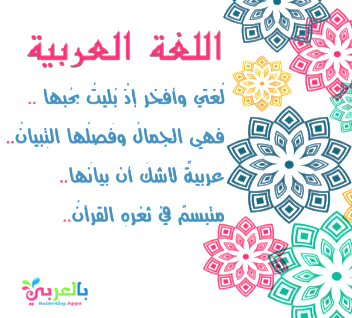 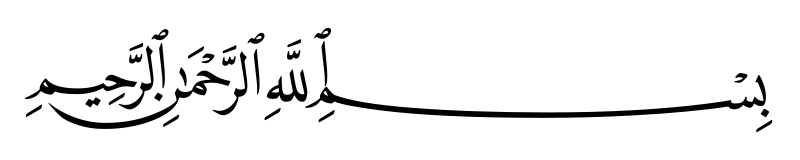 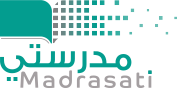 التاريخ :    /    / 1443 هـ
المادة : لغتي الجميلة .
الوحدة الرابعة  : أخلاق وفضائل
المكون :  الوظيفة النحوية
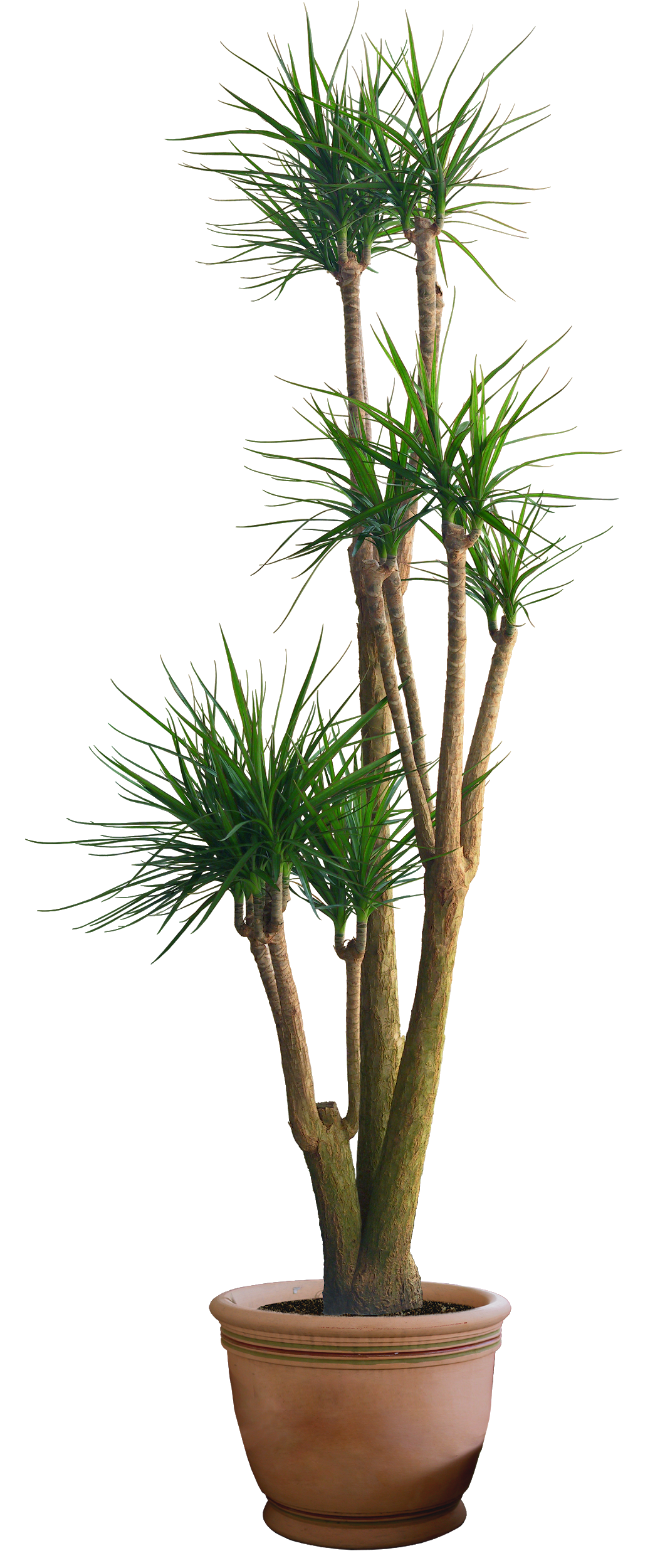 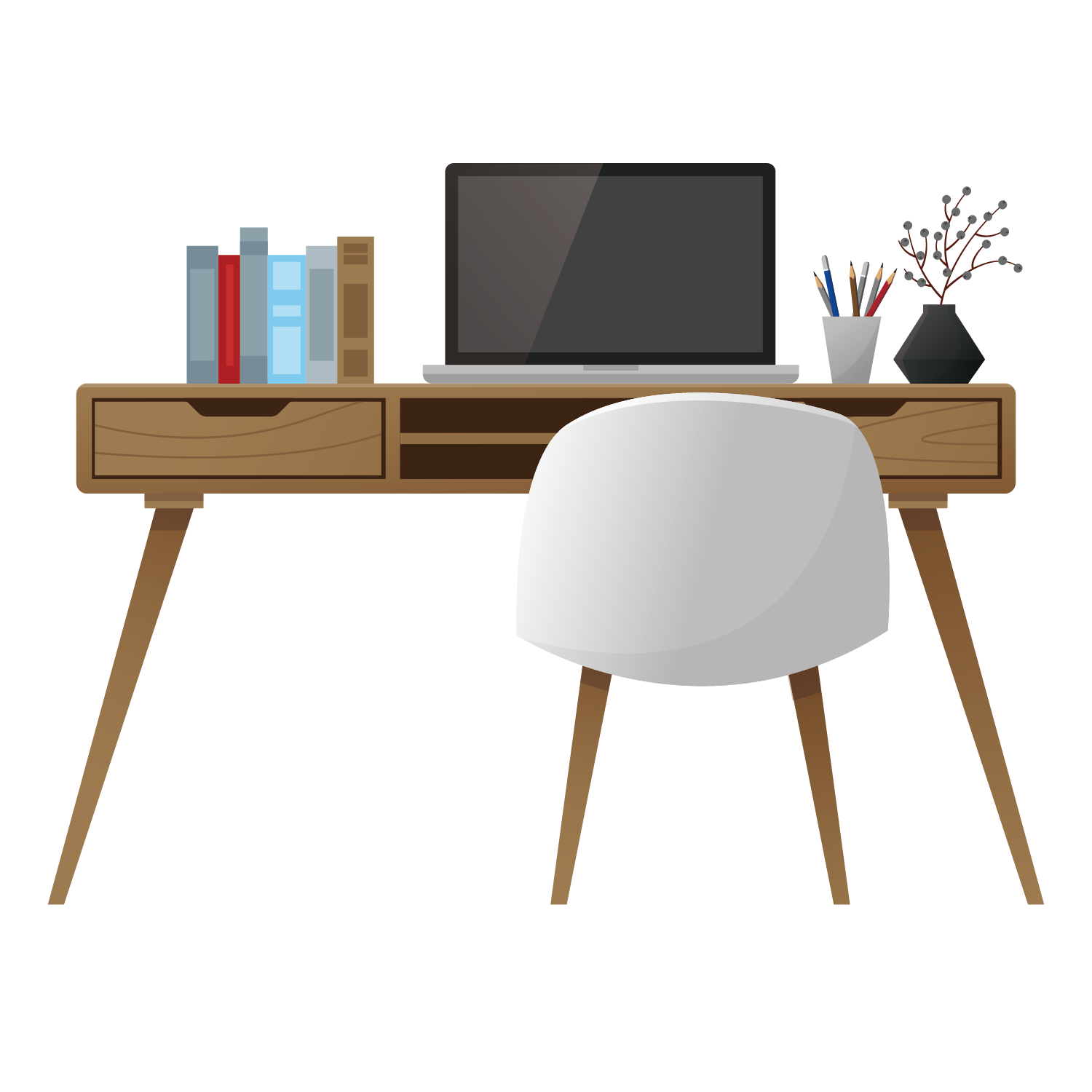 الموضوع /  رفع المبتدأ والخبر بالعلامات الفرعية
 من صفحة 65 إلى صفحة 71
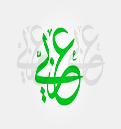 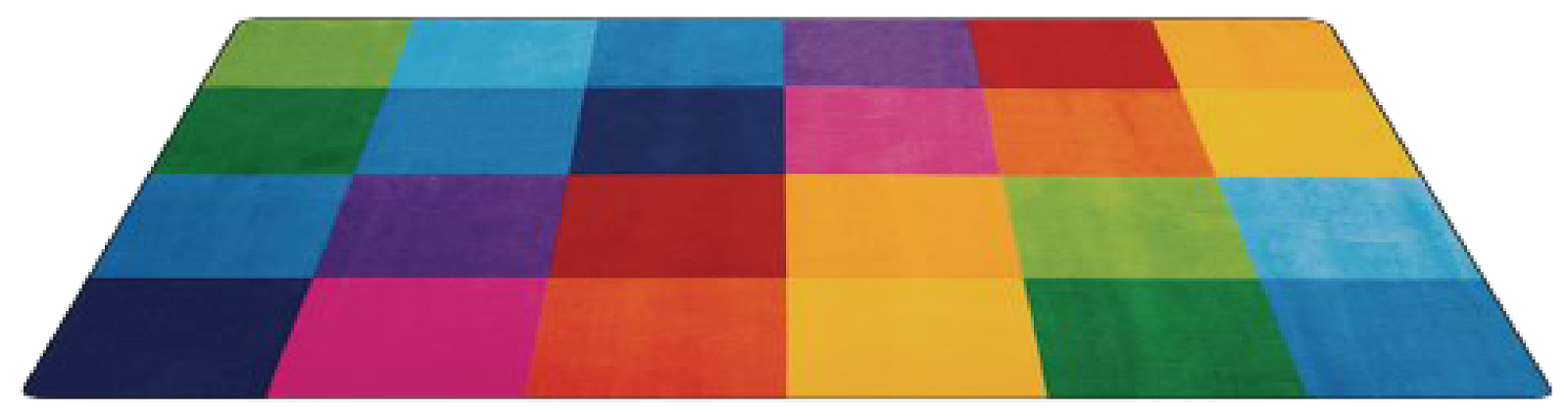 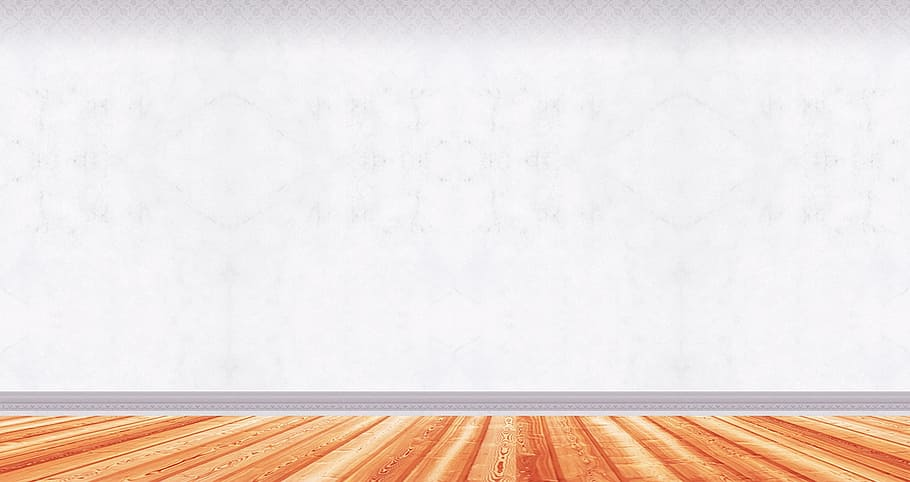 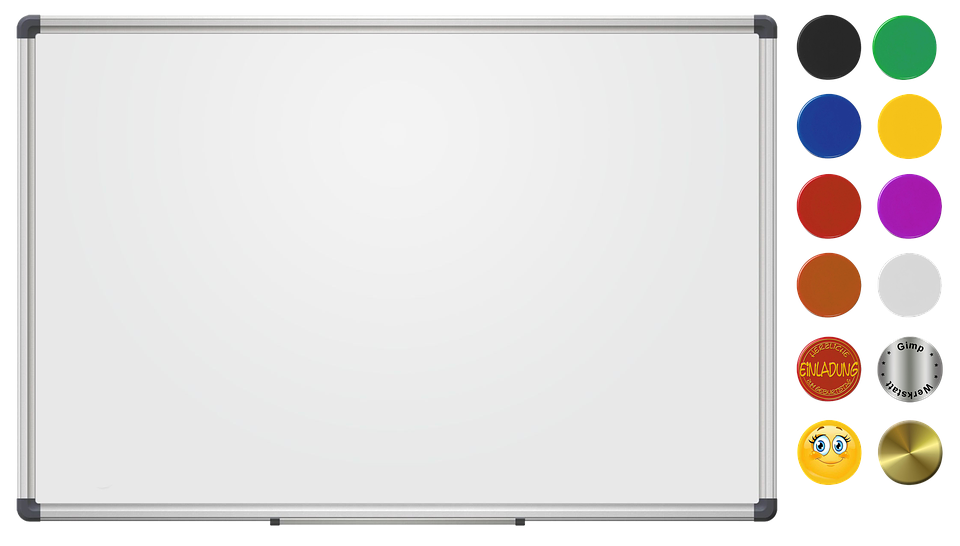 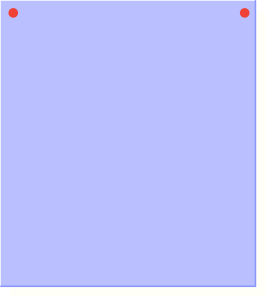 اكتساب اتجاهات وقيم تتعلق بمحور ( أخلاق وفضائل )
الكفايات
 والأهداف
اكتساب رصيد معرفي ولغوي متصل بمحور ( أخلاق وفضائل )
الكفايات :
الاقتداء بسلوك وآداب من سيرة النبي عليه السلام وهديه
قراءة  الكفايات المستهدفة قراءة صحيحة
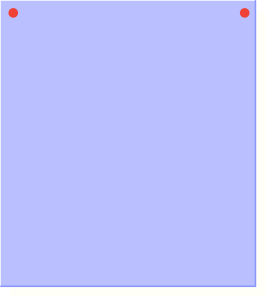 يتوقع من الطالبة
 في نهاية المكون :
تحديد المبتدأ والخبر في الجملة
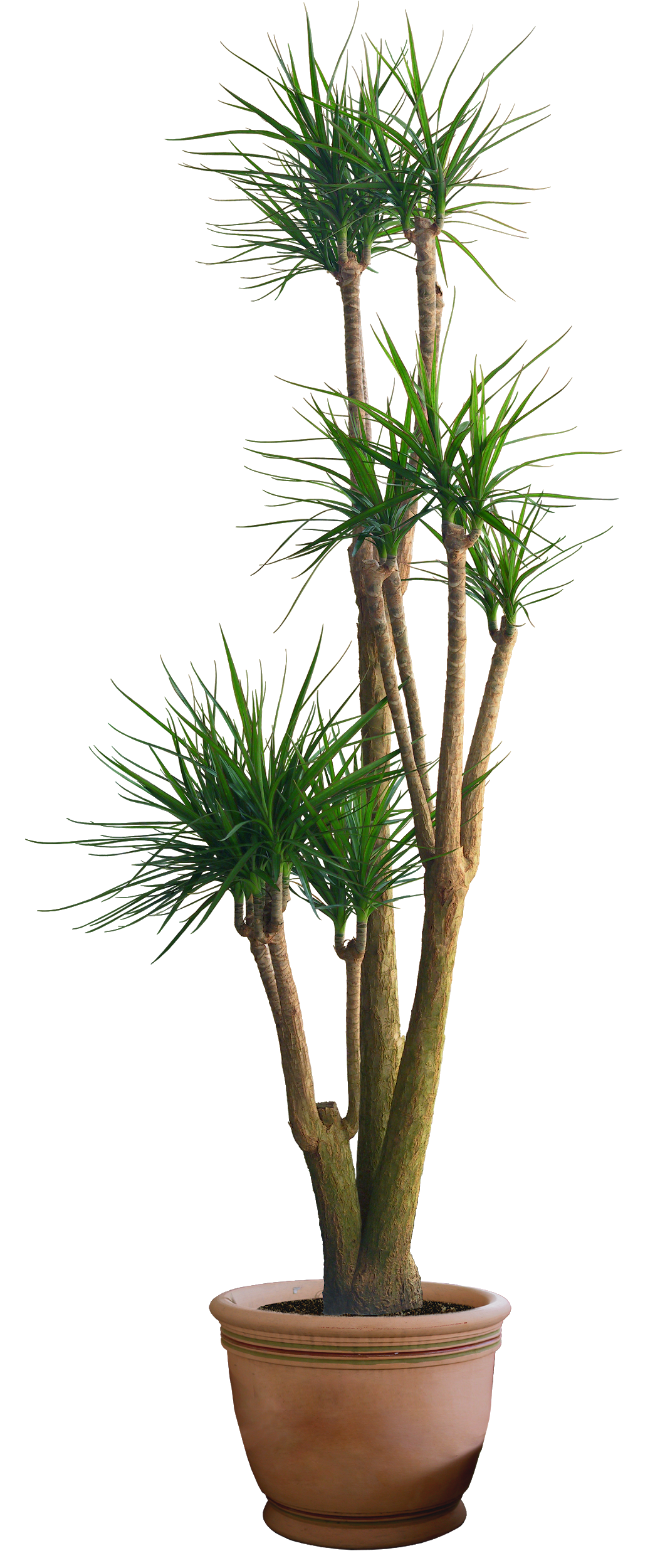 استنتاج علامة إعراب المبتدأ والخبر
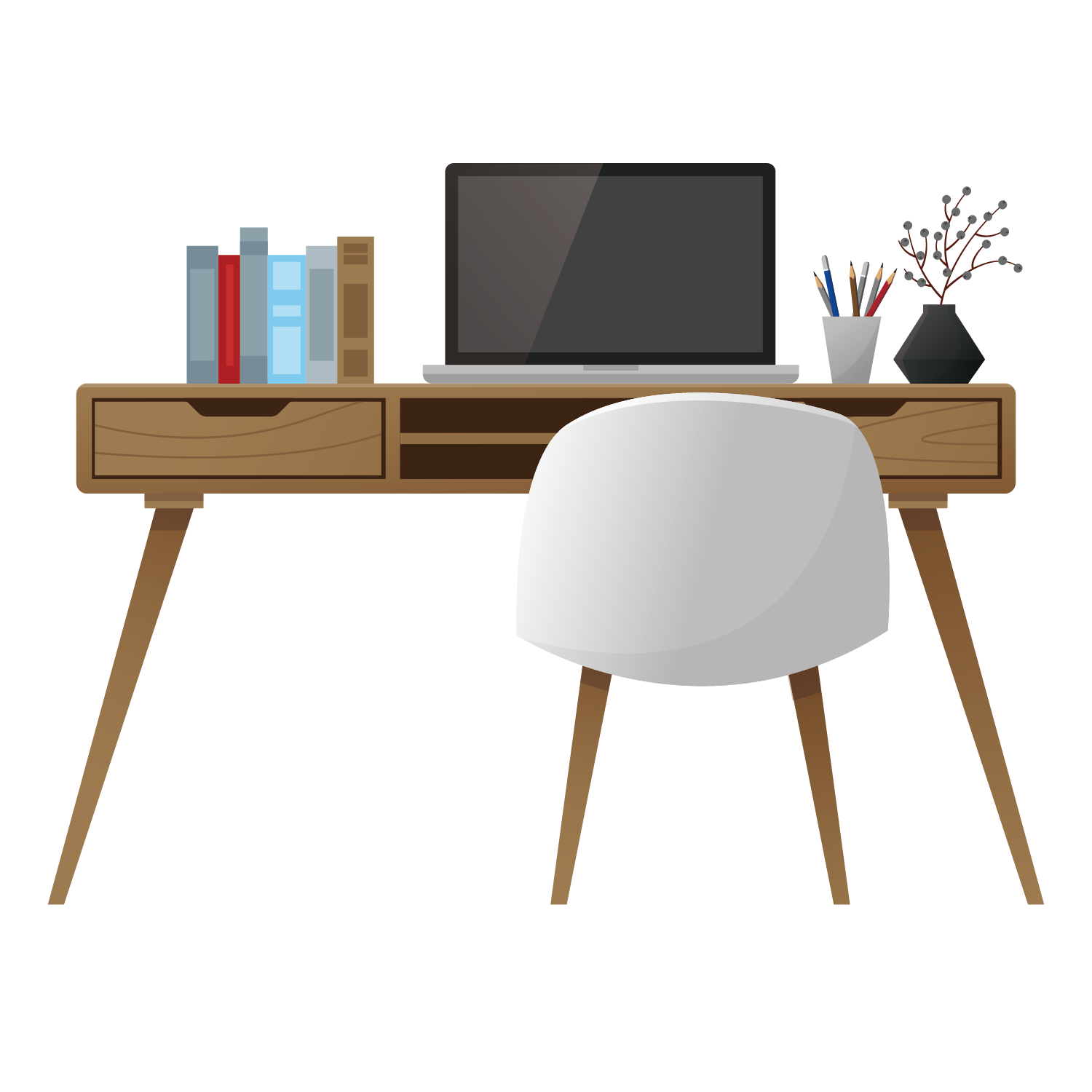 الأهداف :
استخدام المبتدأ والخبر المرفوعين بالعلامات الفرعية
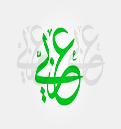 تطبيق القاعدة على الأنشطة المعروضة في الكتاب
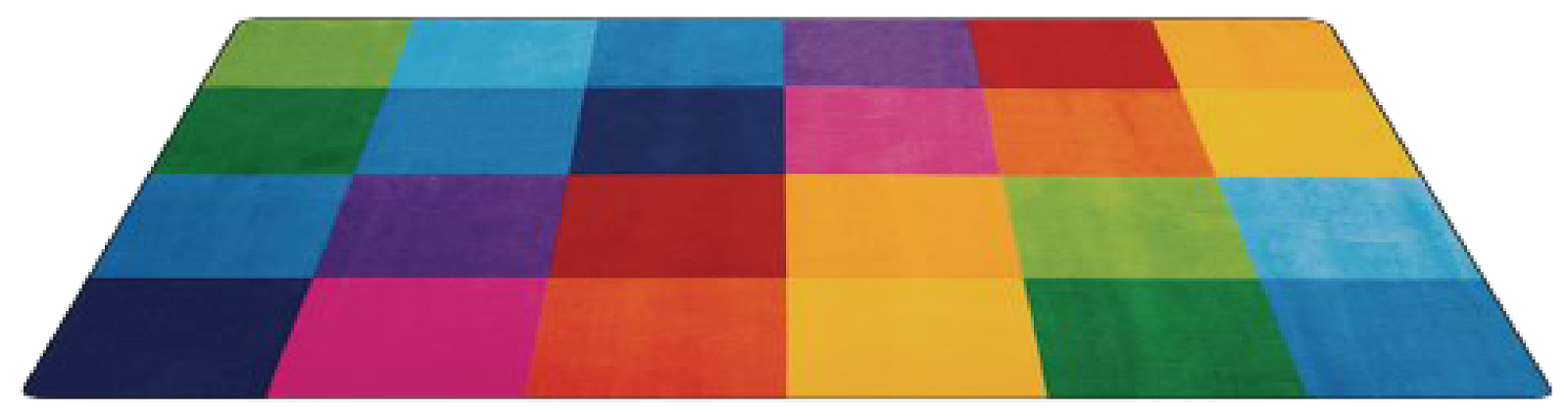 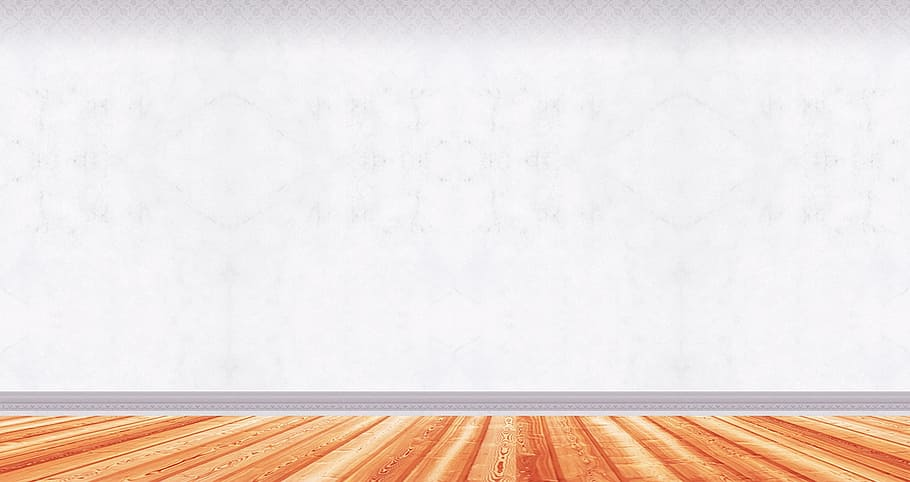 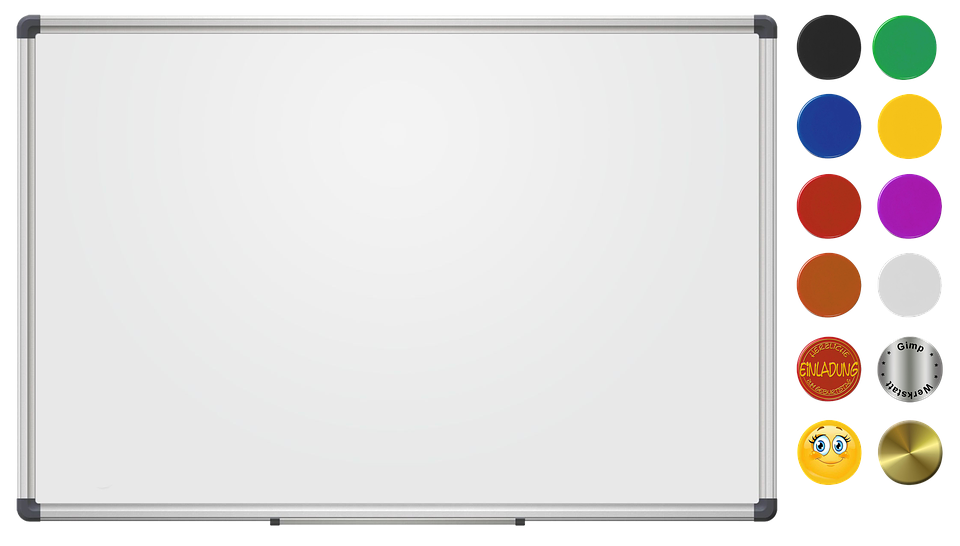 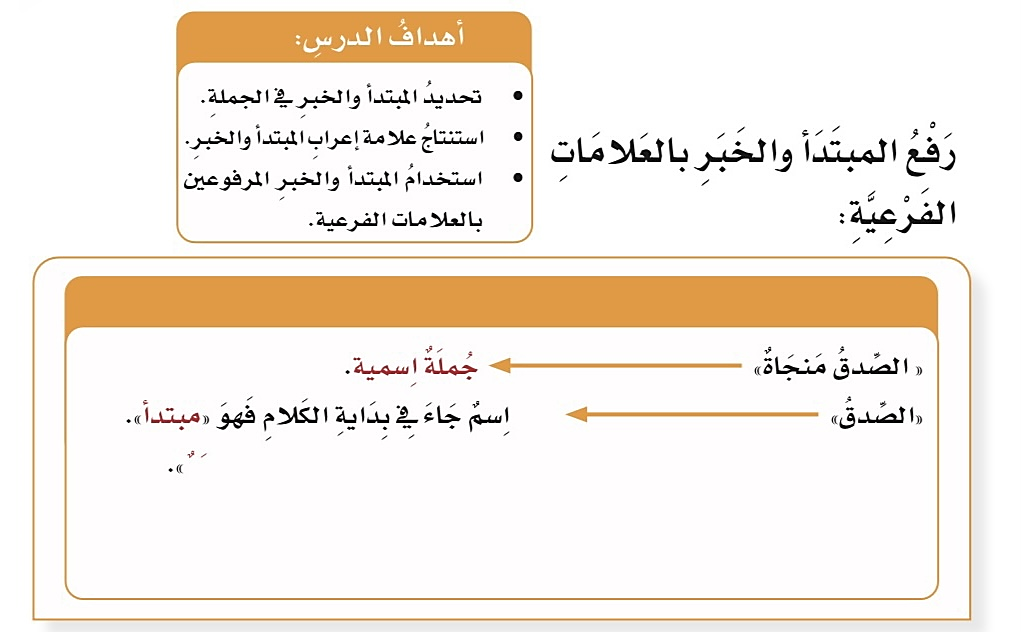 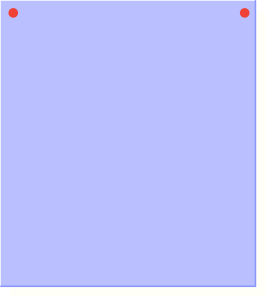 أهداف
الدرس
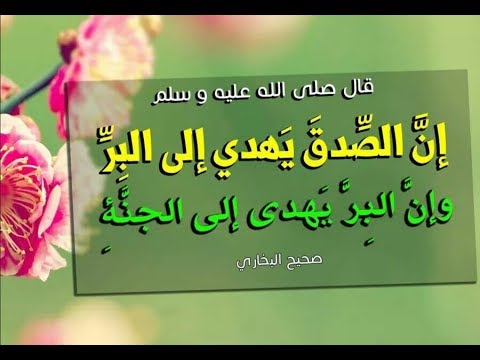 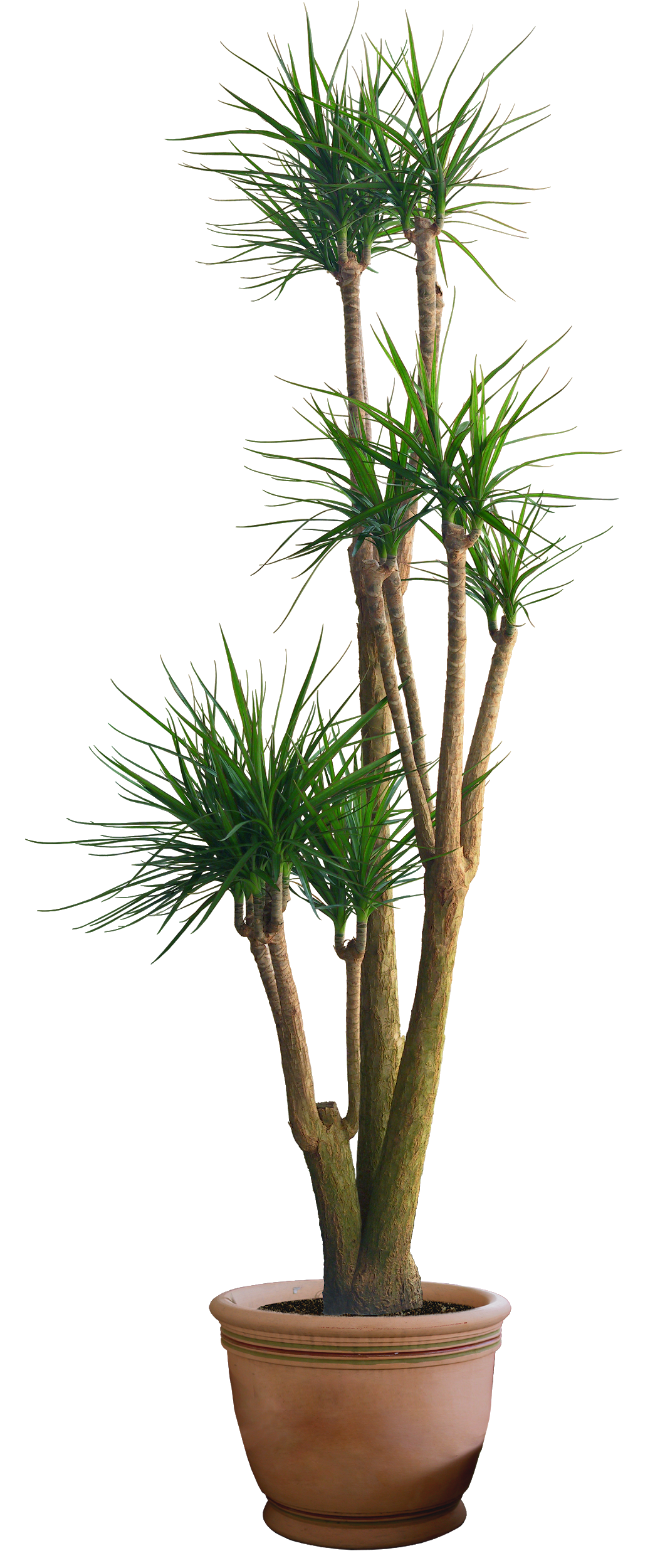 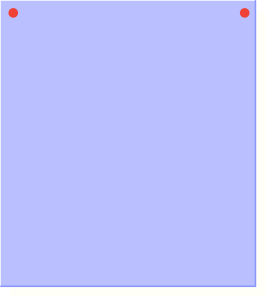 ص 65
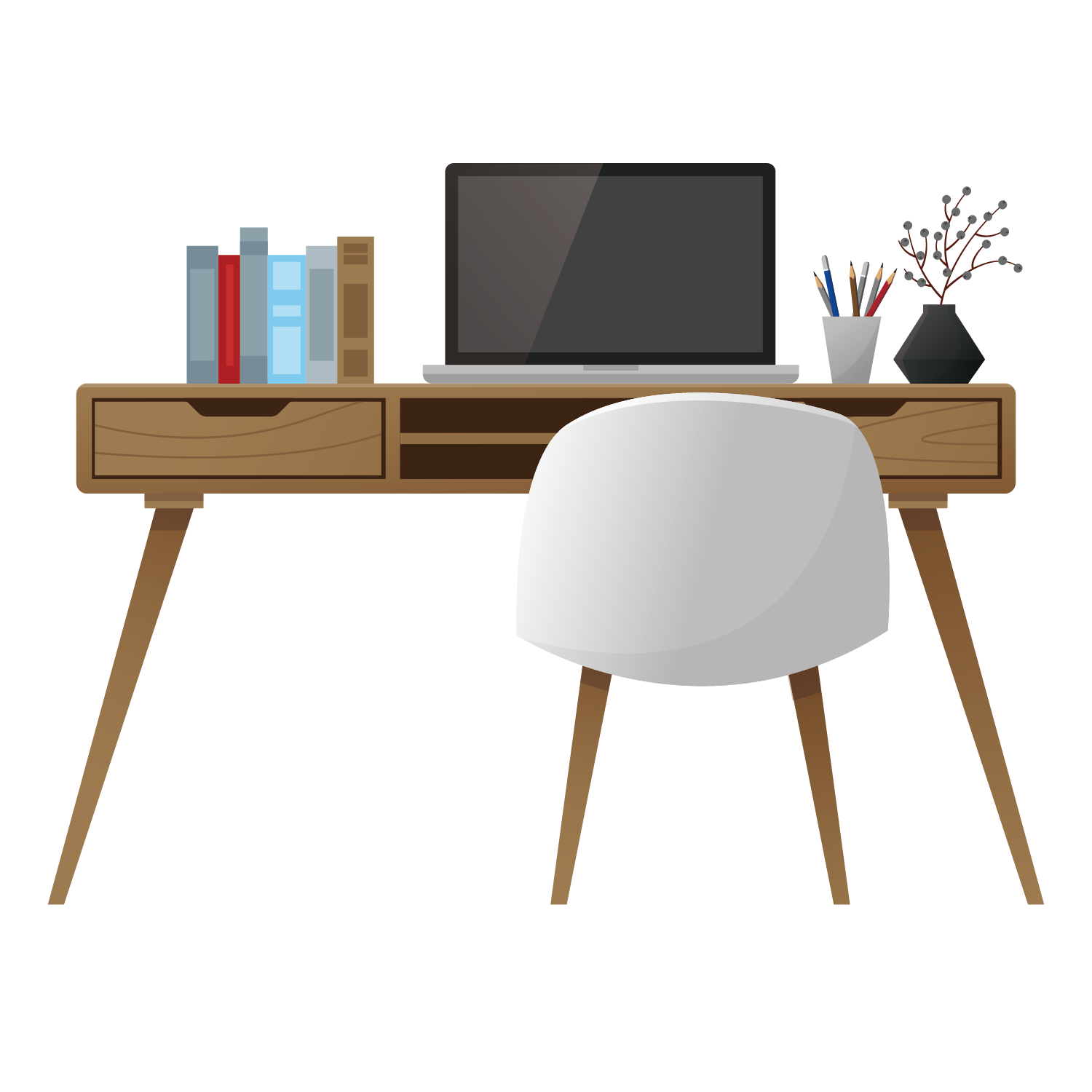 تعرفنا في الصف الرابع على أنواع الكلمة والجملة وتعرفنا على رفع المبتدأ والخبر بالعلامة الأصلية ( الضمة ) وسنتعرف اليوم على رفعهما بالعلامات الفرعية
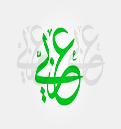 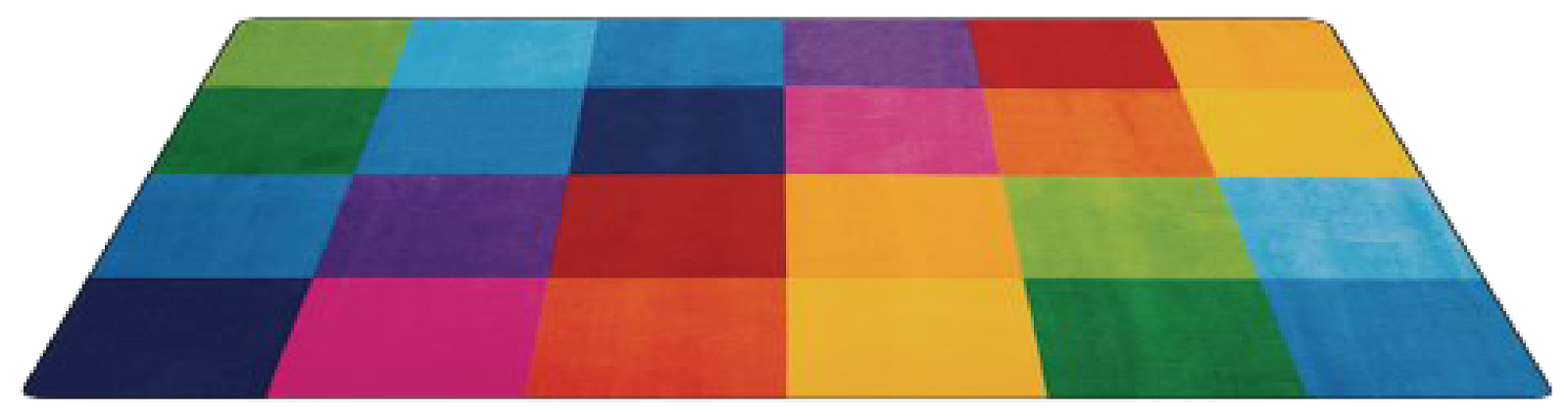 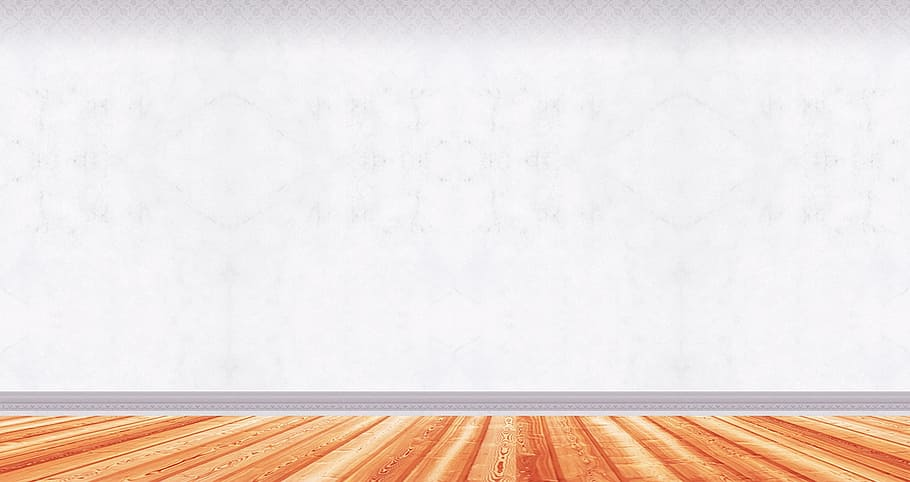 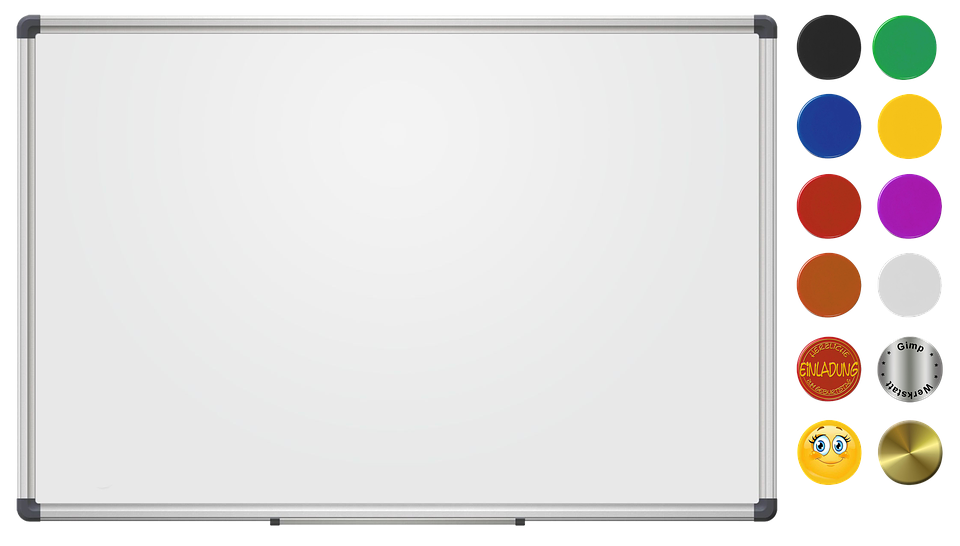 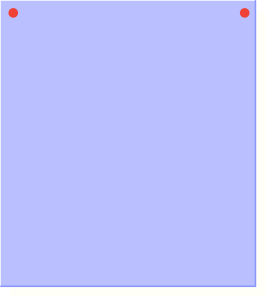 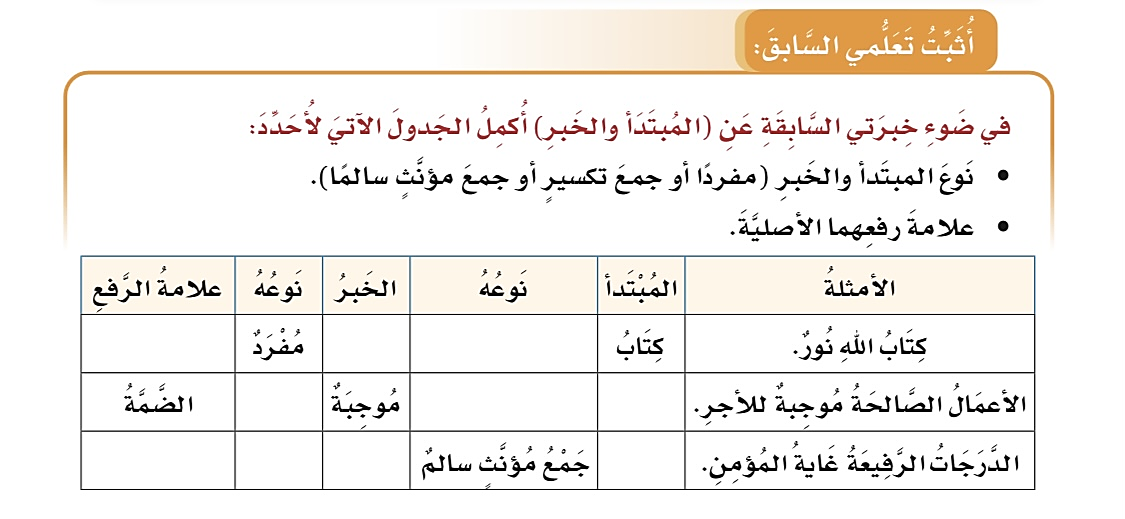 مهارة
التذكر
الضمة
نور
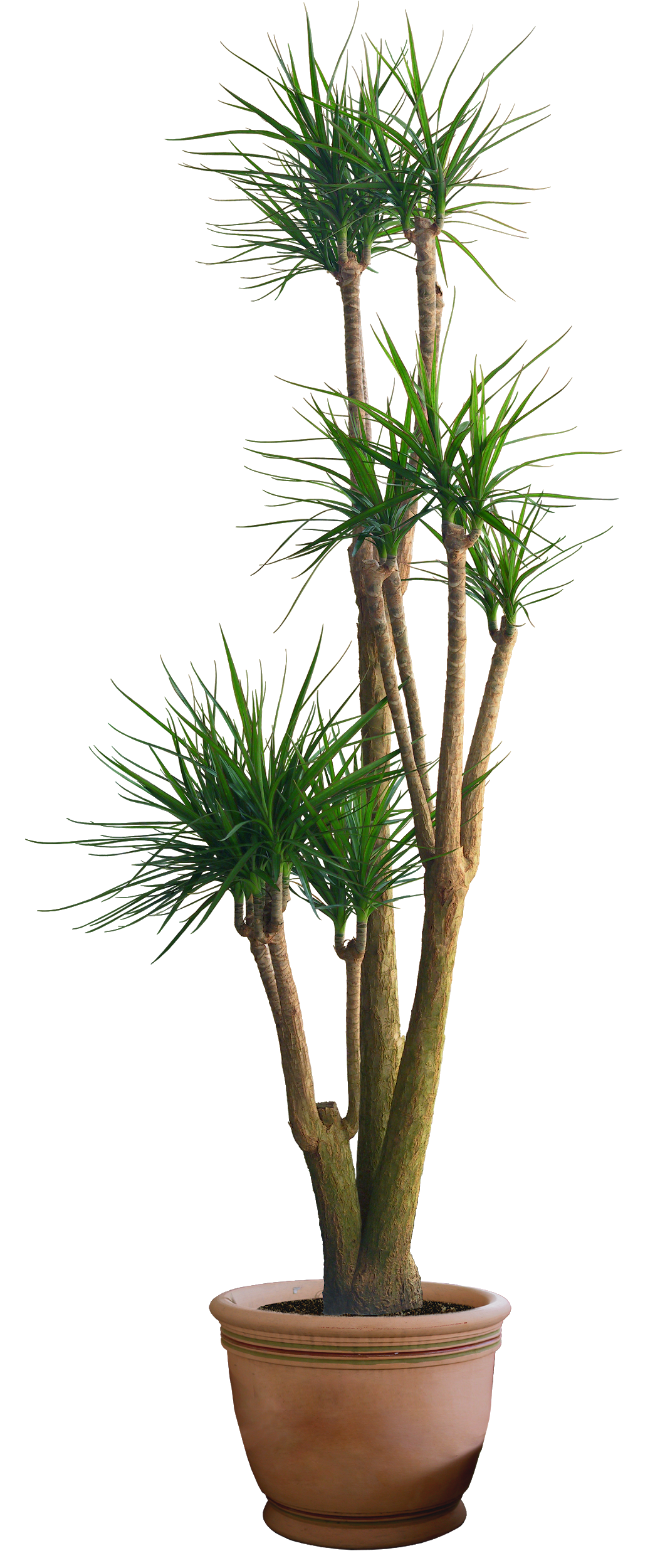 مفرد
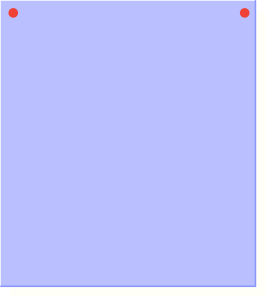 ص 65
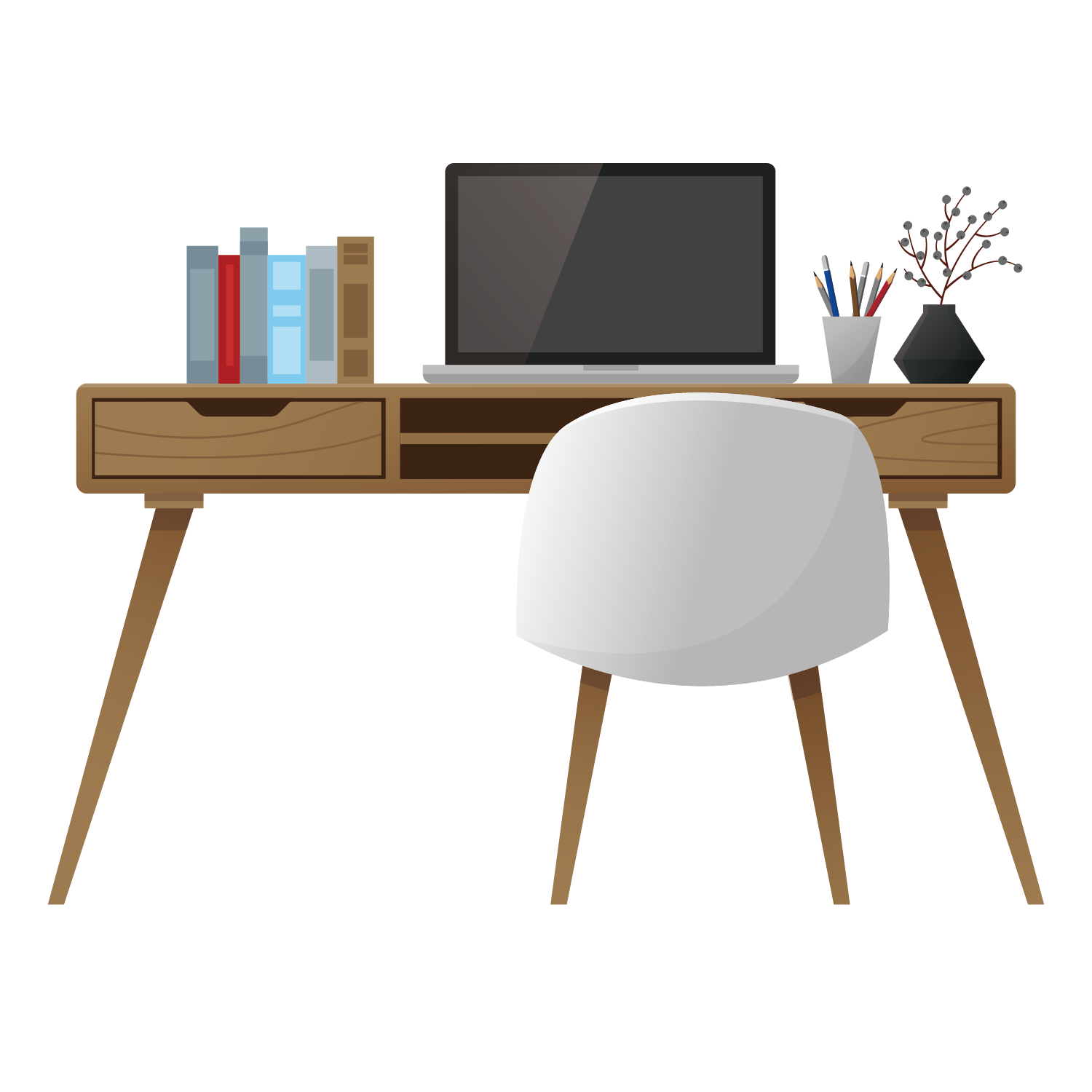 جمع تكسير
مفرد
الأعمال
مفرد
الضمة
غاية
الدرجات
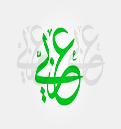 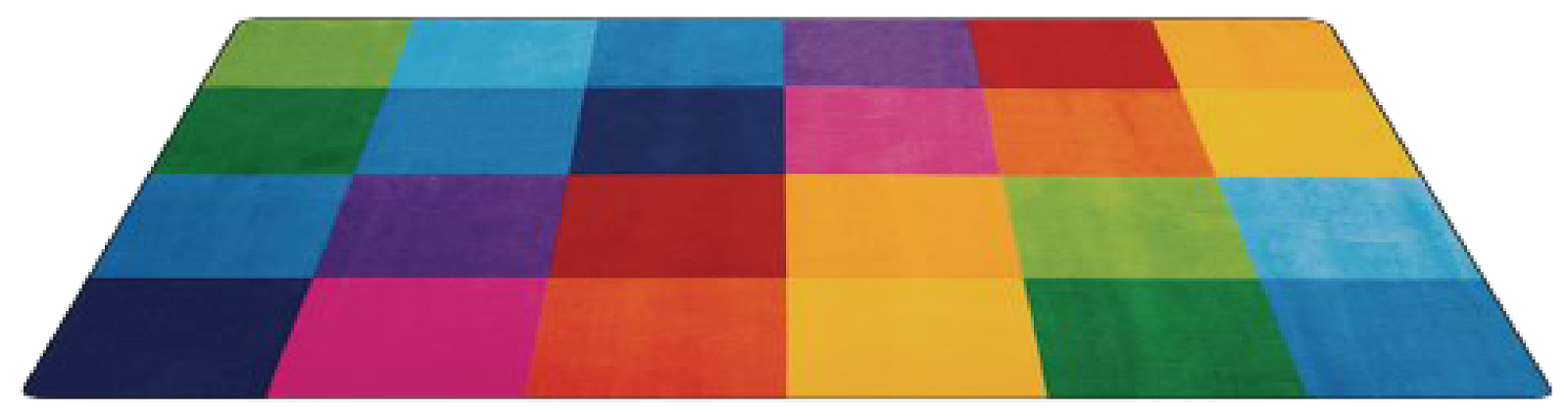 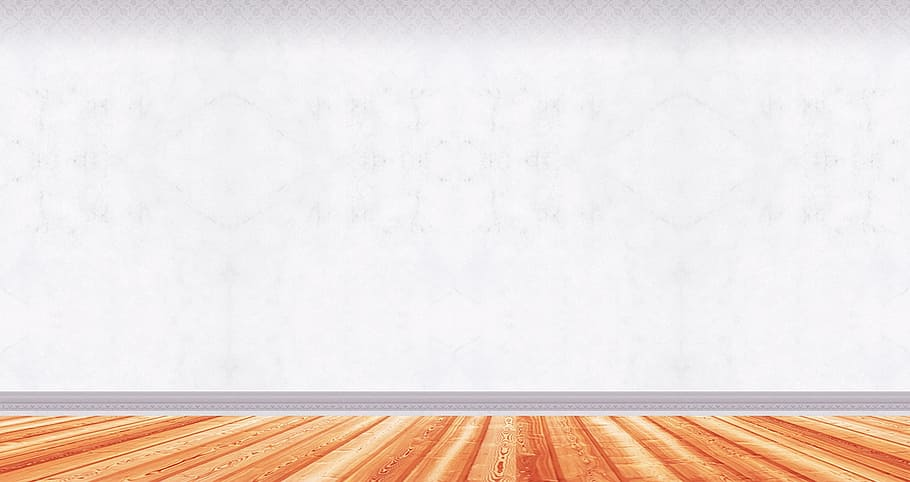 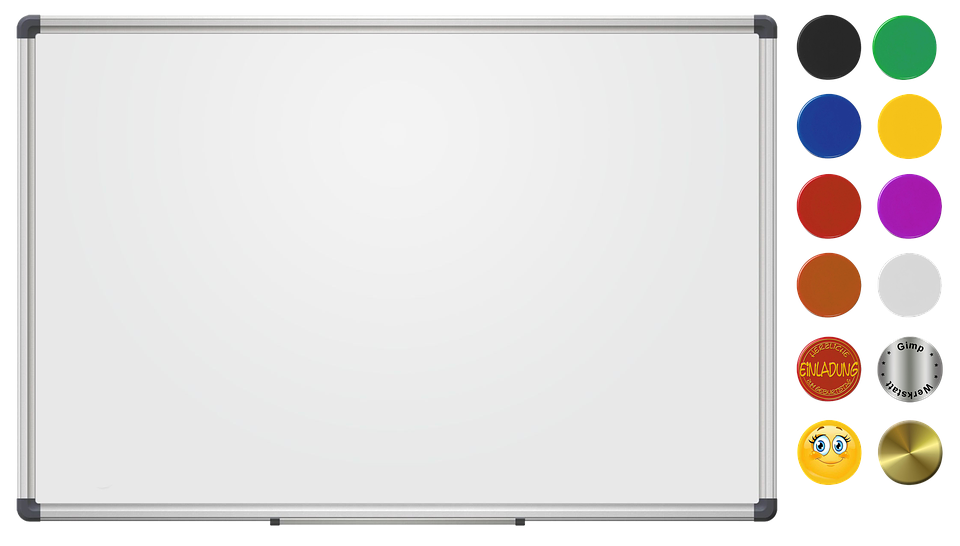 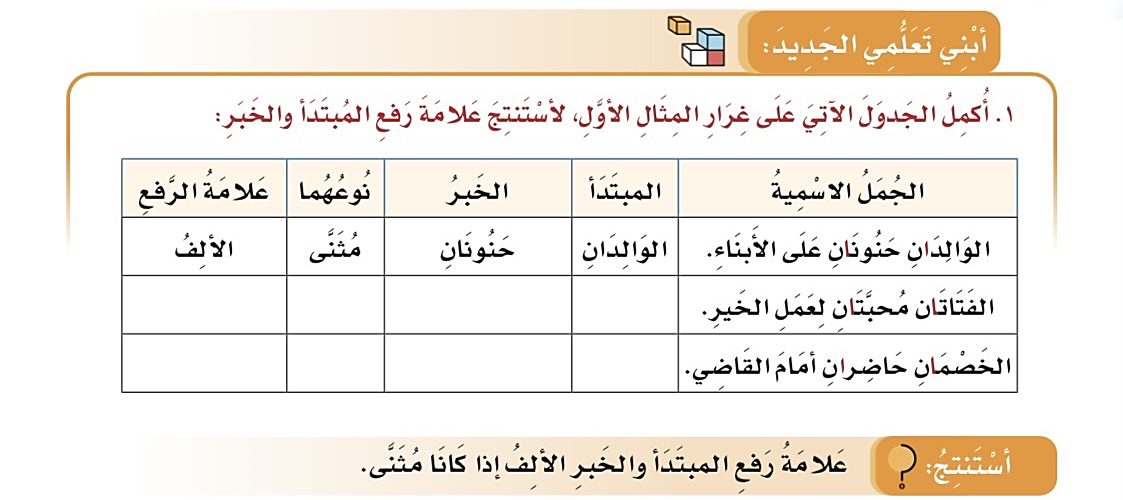 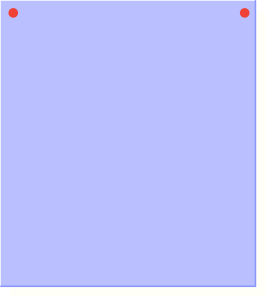 مهارة 
التطبيق
مثنى
الألف
الفتاتان
محبتان
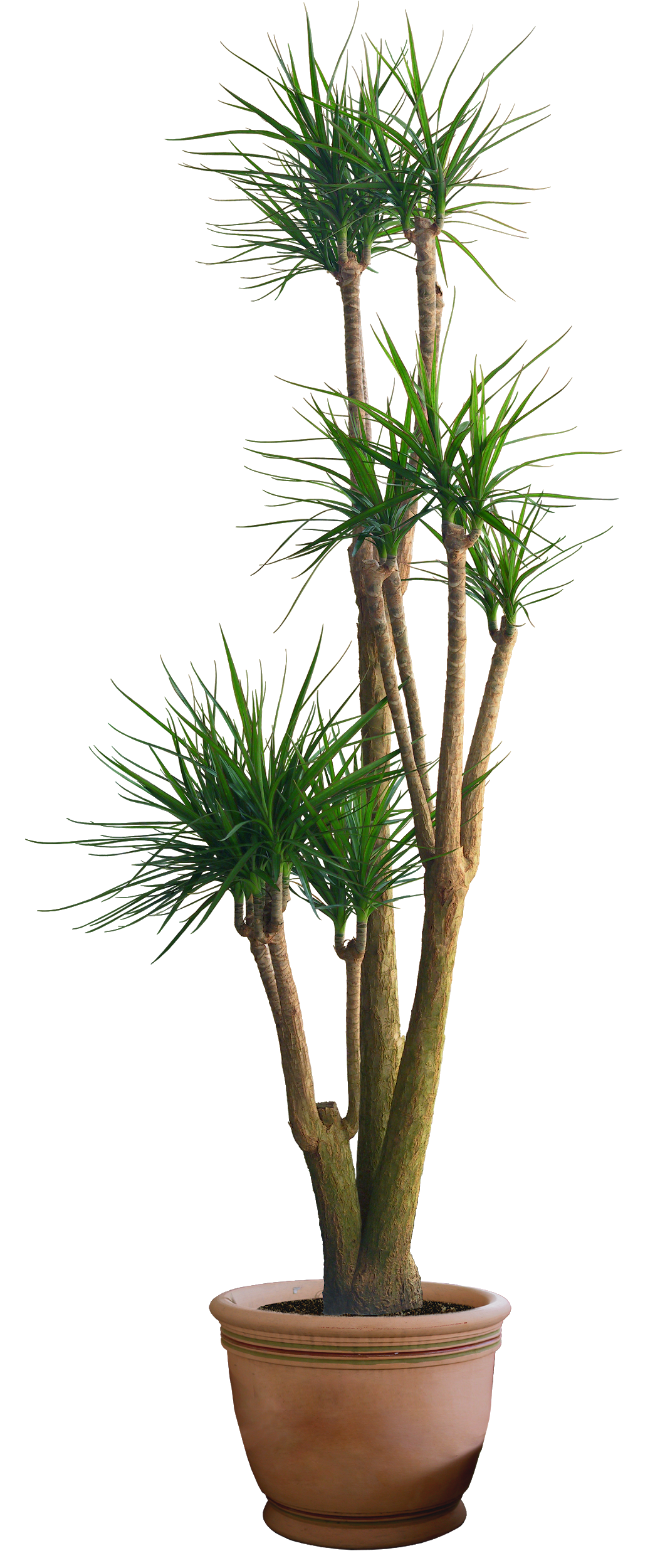 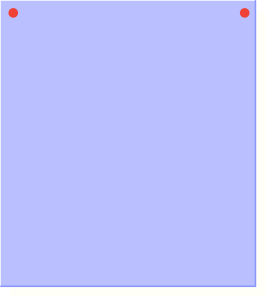 ص 66
مثنى
حاضران
الألف
الخصمان
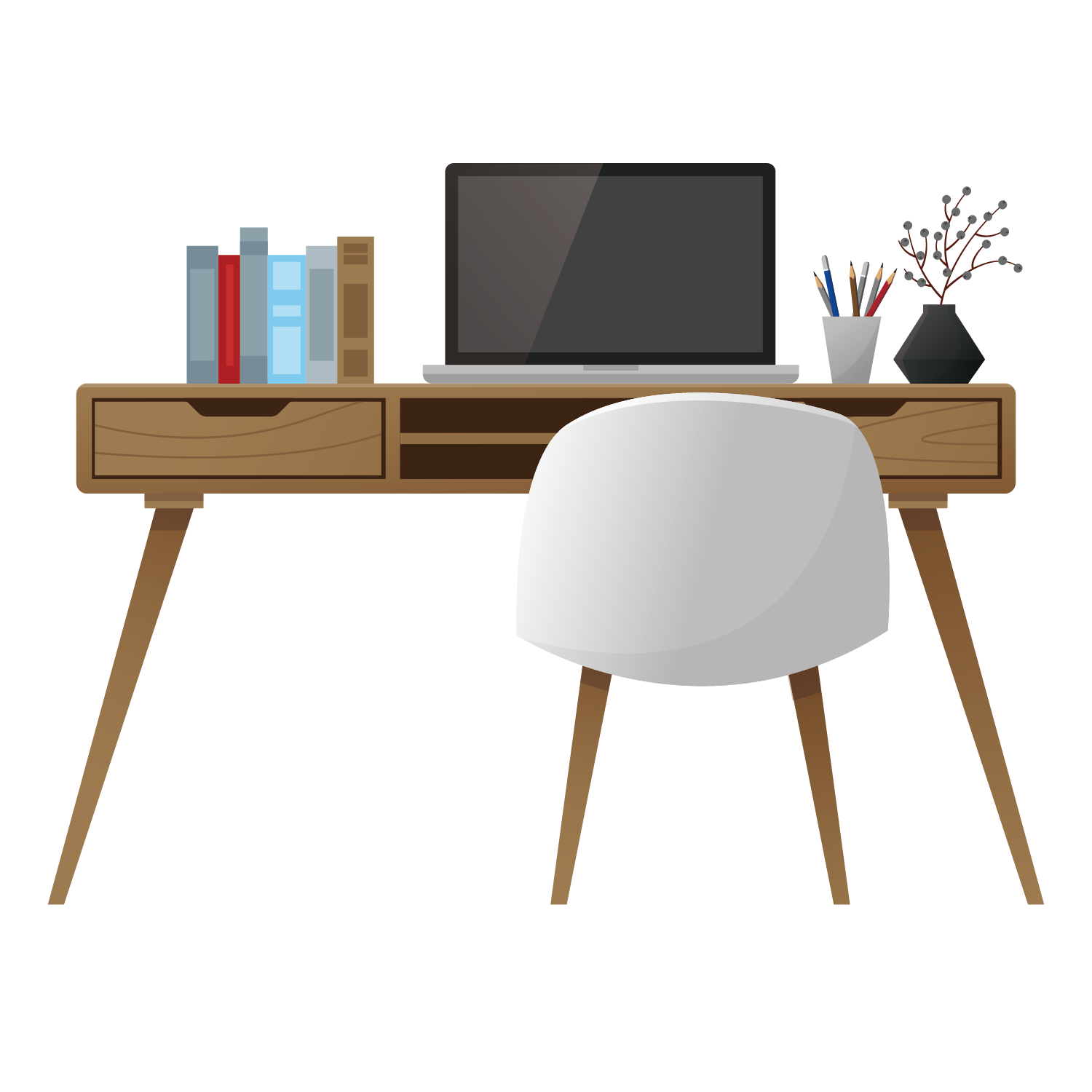 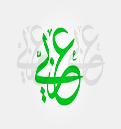 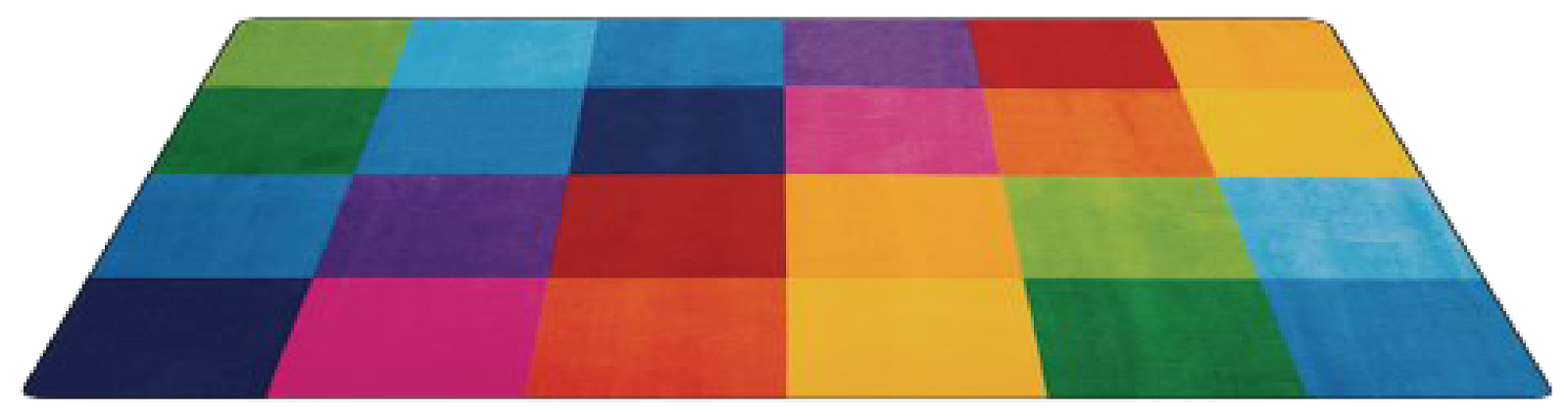 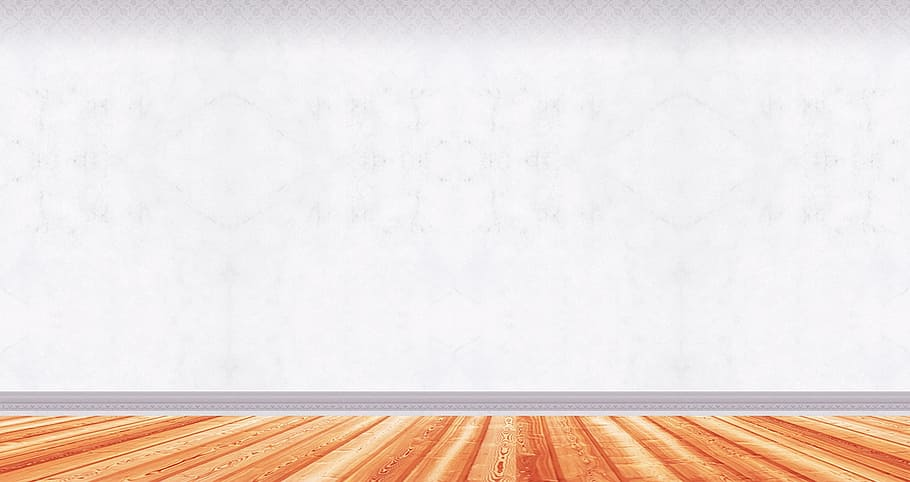 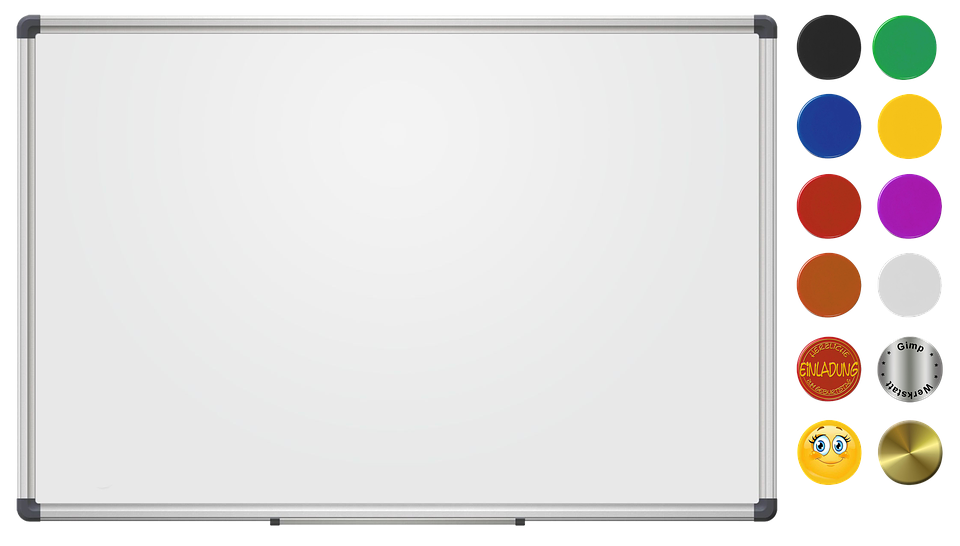 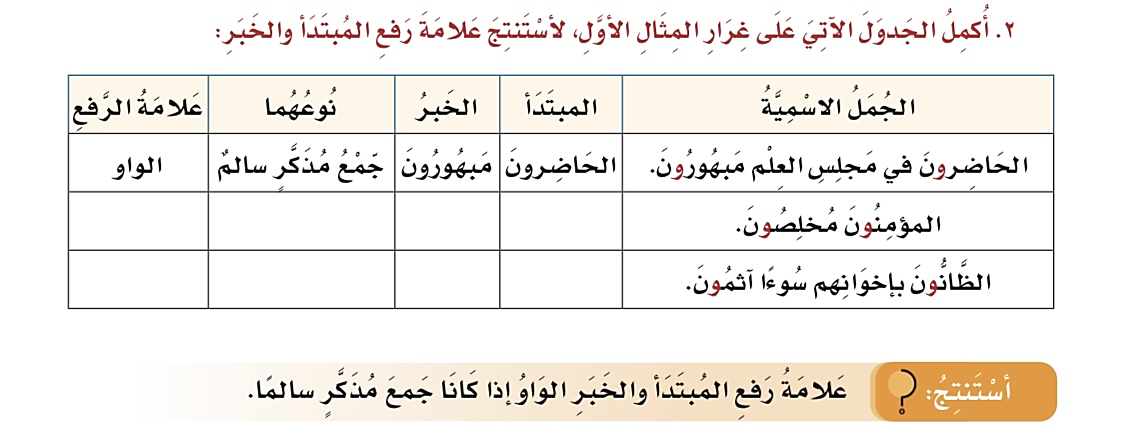 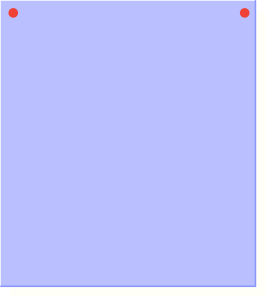 مهارة 
التطبيق
الواو
جمع مذكر سالم
المؤمنون
مخلصون
جمع مذكر سالم
الواو
الظانون
آثمون
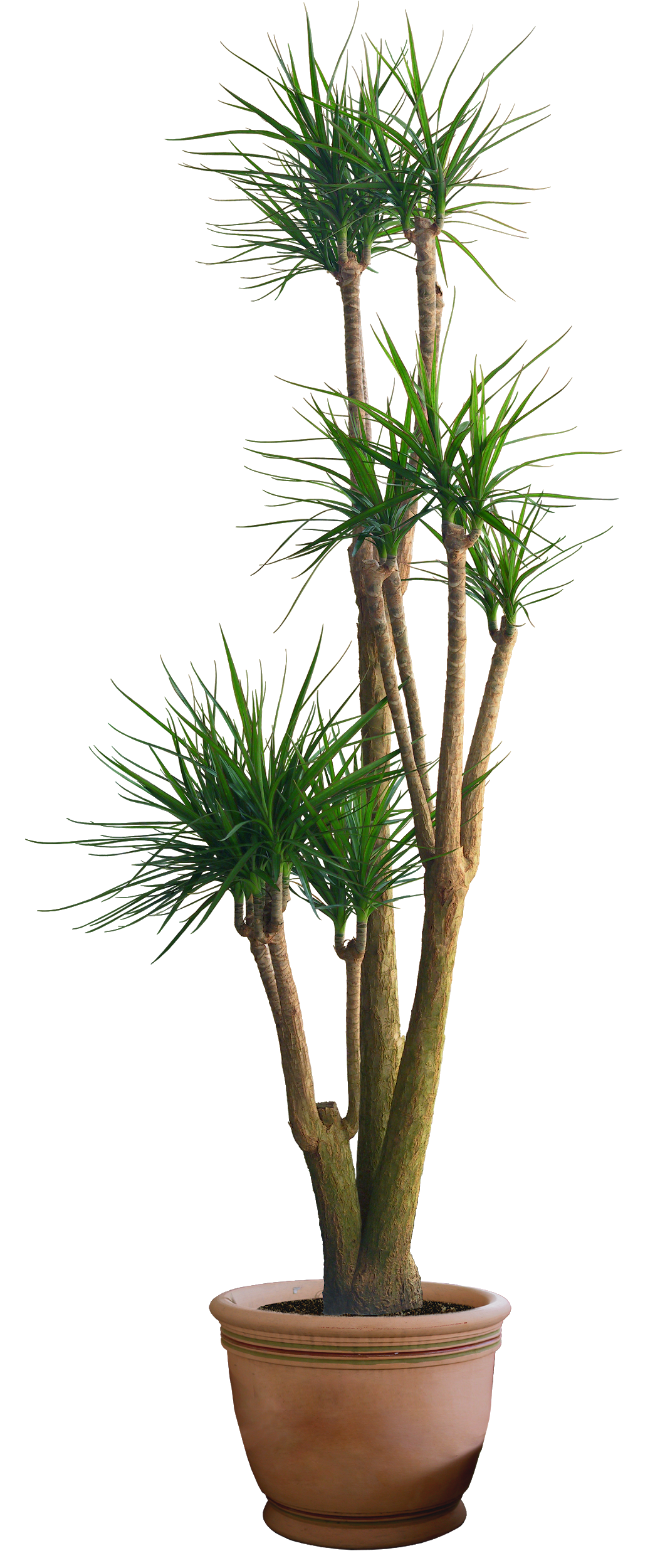 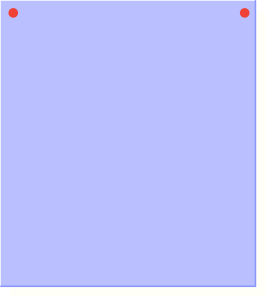 ص 66
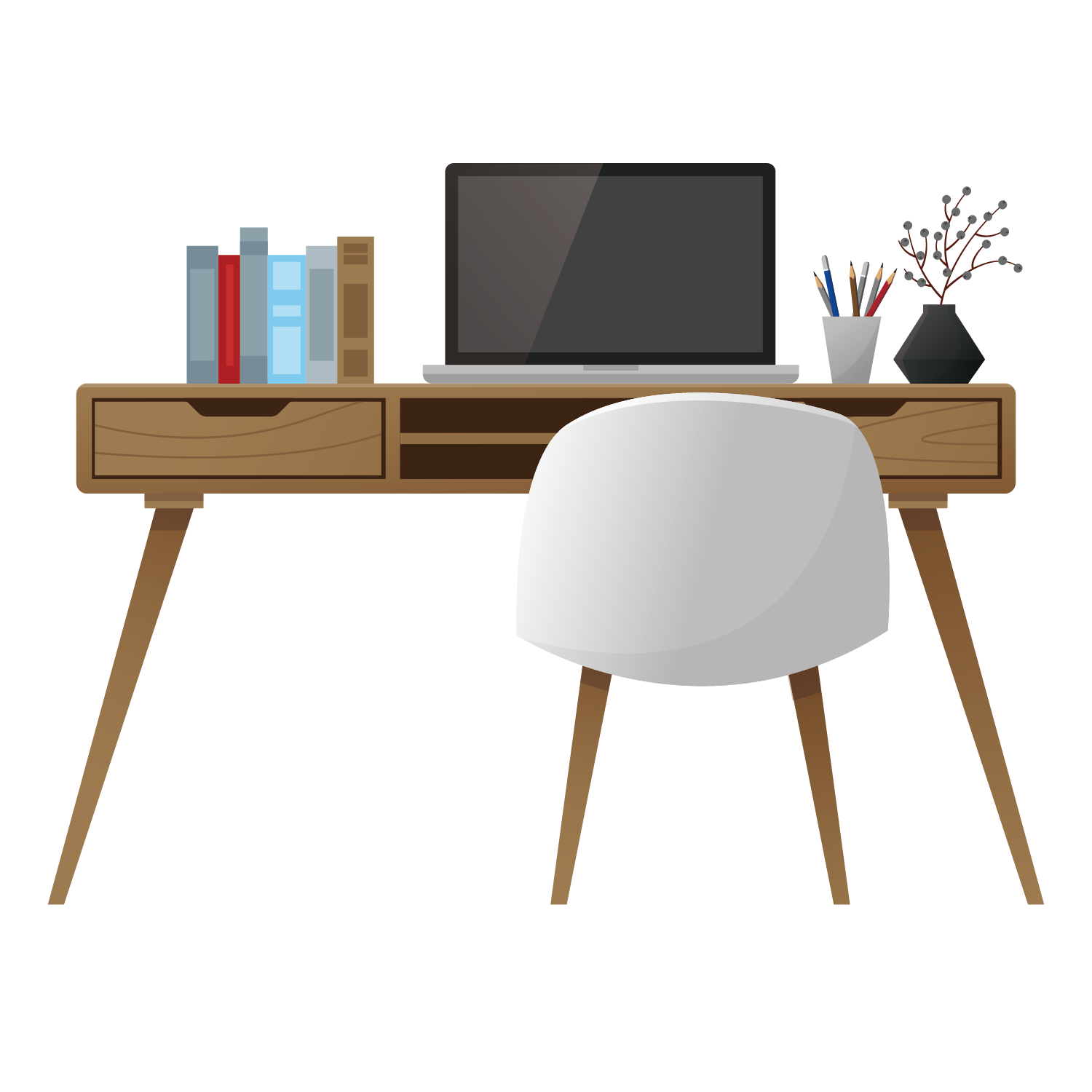 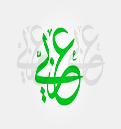 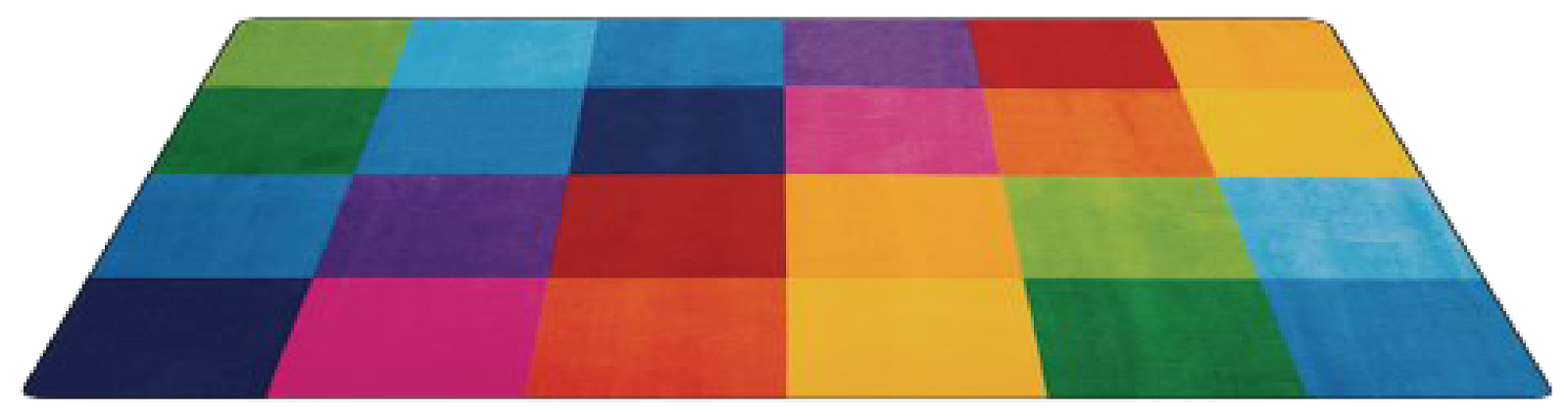 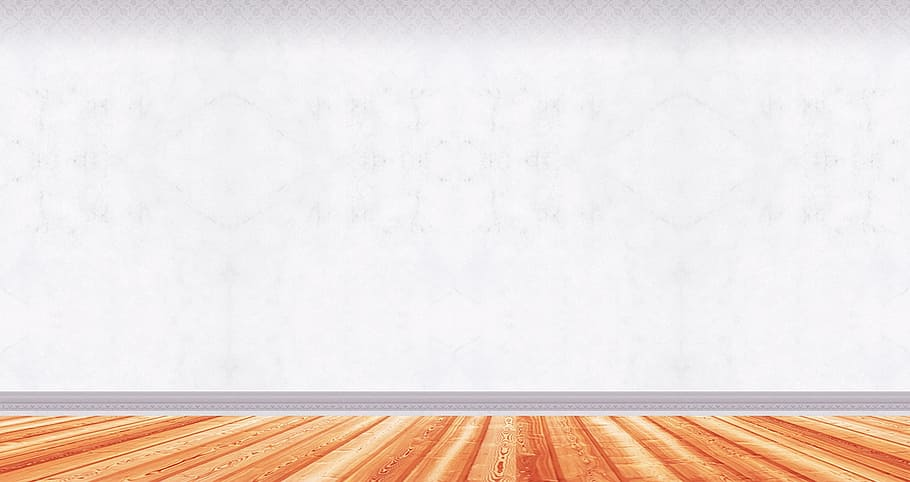 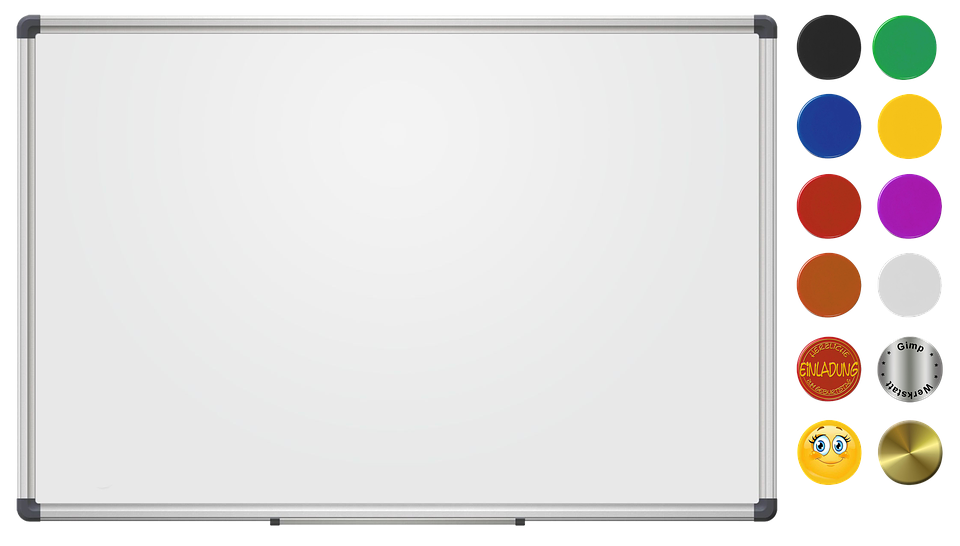 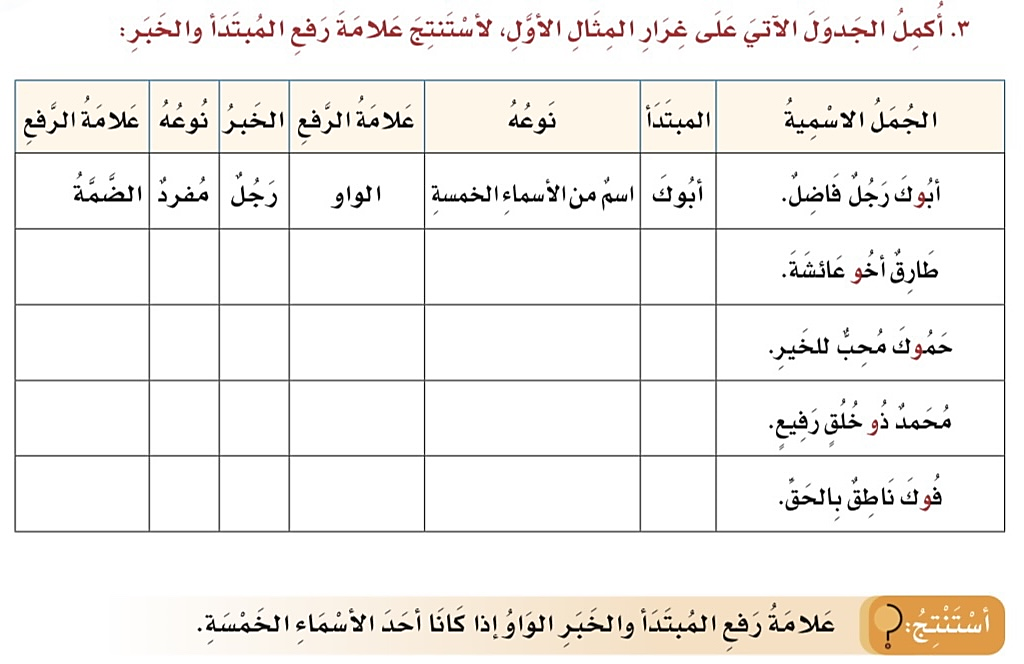 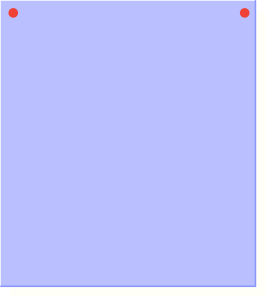 مهارة
التطبيق
اسم من الأسماء الخمسة
مفرد
الواو
الضمة
أخو
طارق
اسم من الأسماء الخمسة
الواو
الضمة
مفرد
محب
حموك
اسم من الأسماء الخمسة
الواو
الضمة
ذو
مفرد
محمد
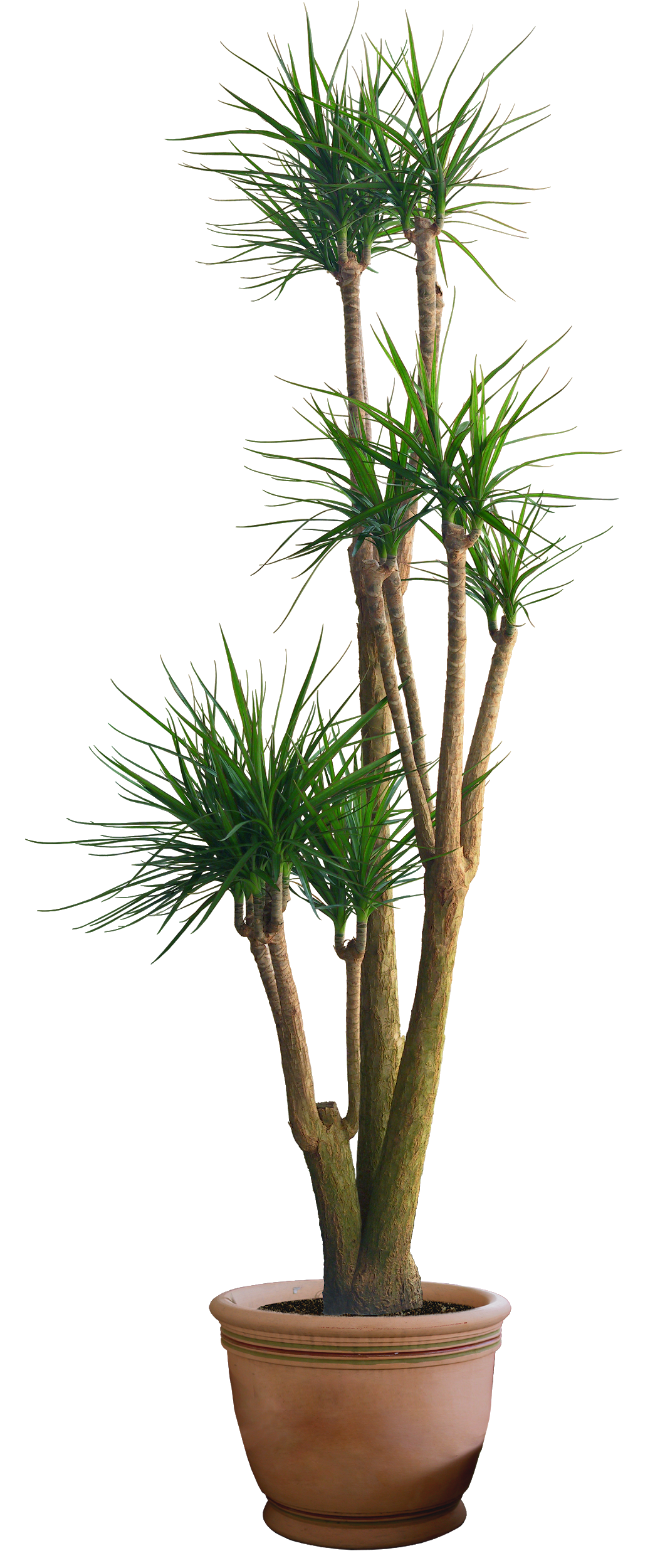 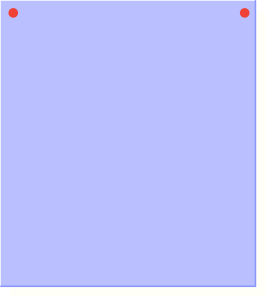 ص 67
اسم من الأسماء الخمسة
الواو
ناطق
الضمة
مفرد
فوك
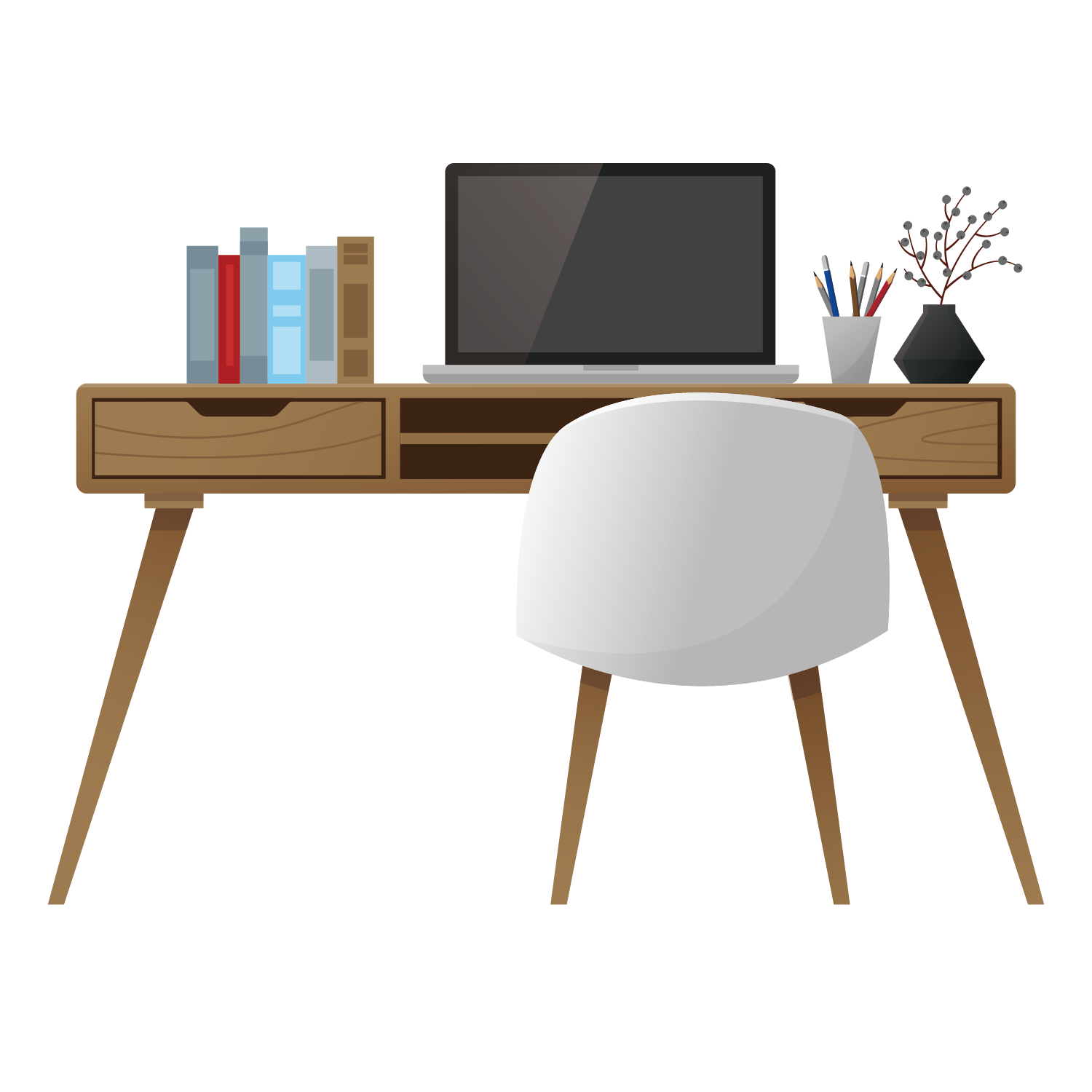 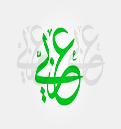 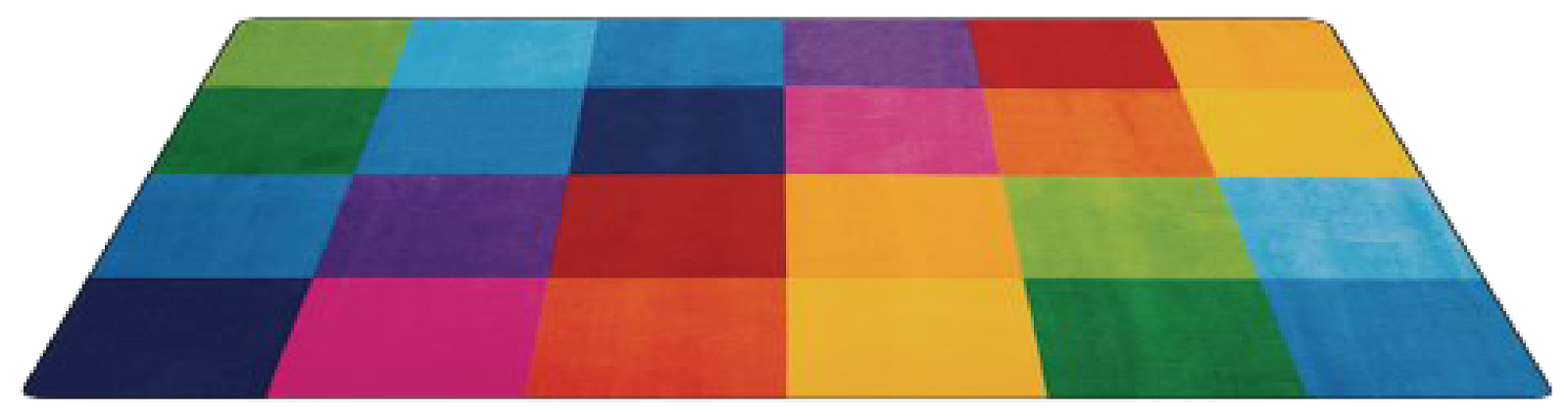 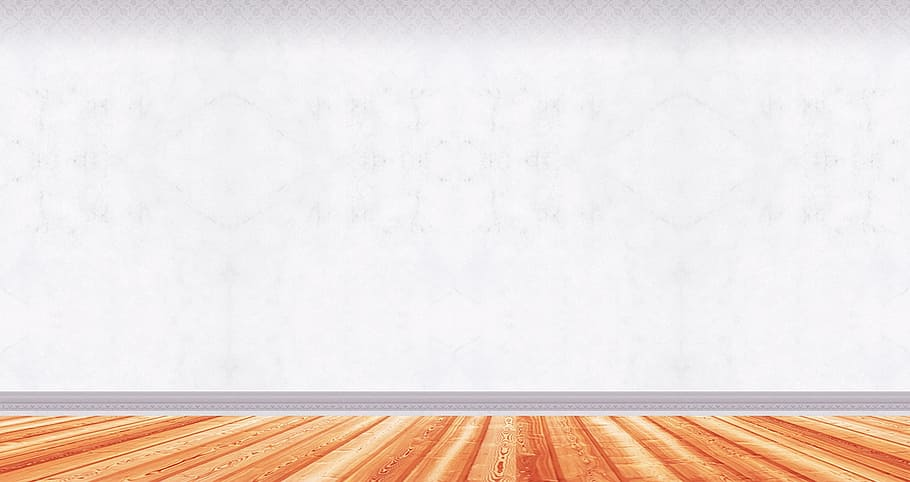 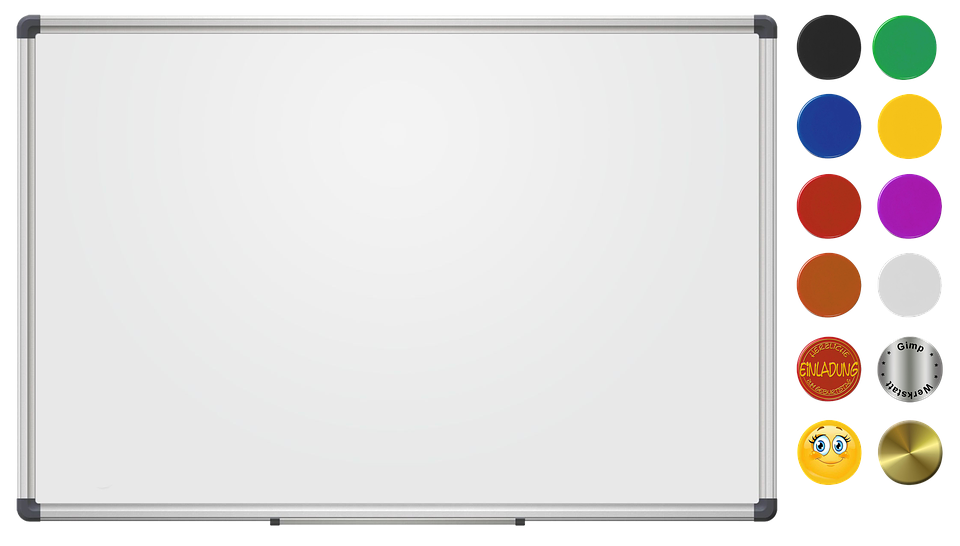 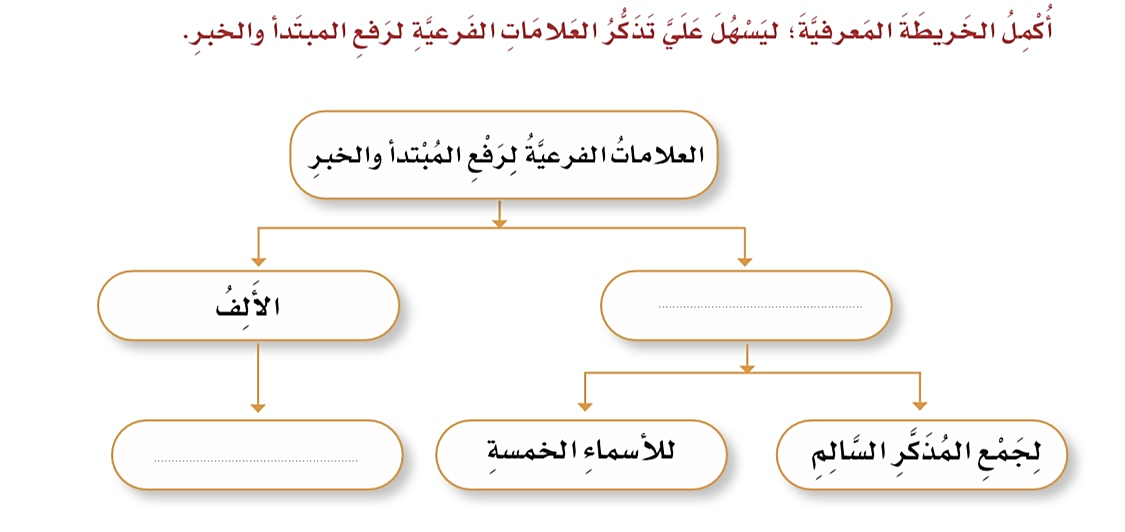 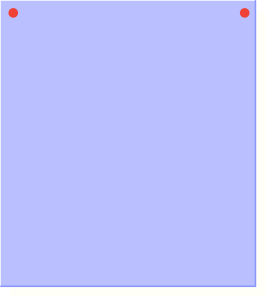 استراتيجية
خرائط المفاهيم
الواو
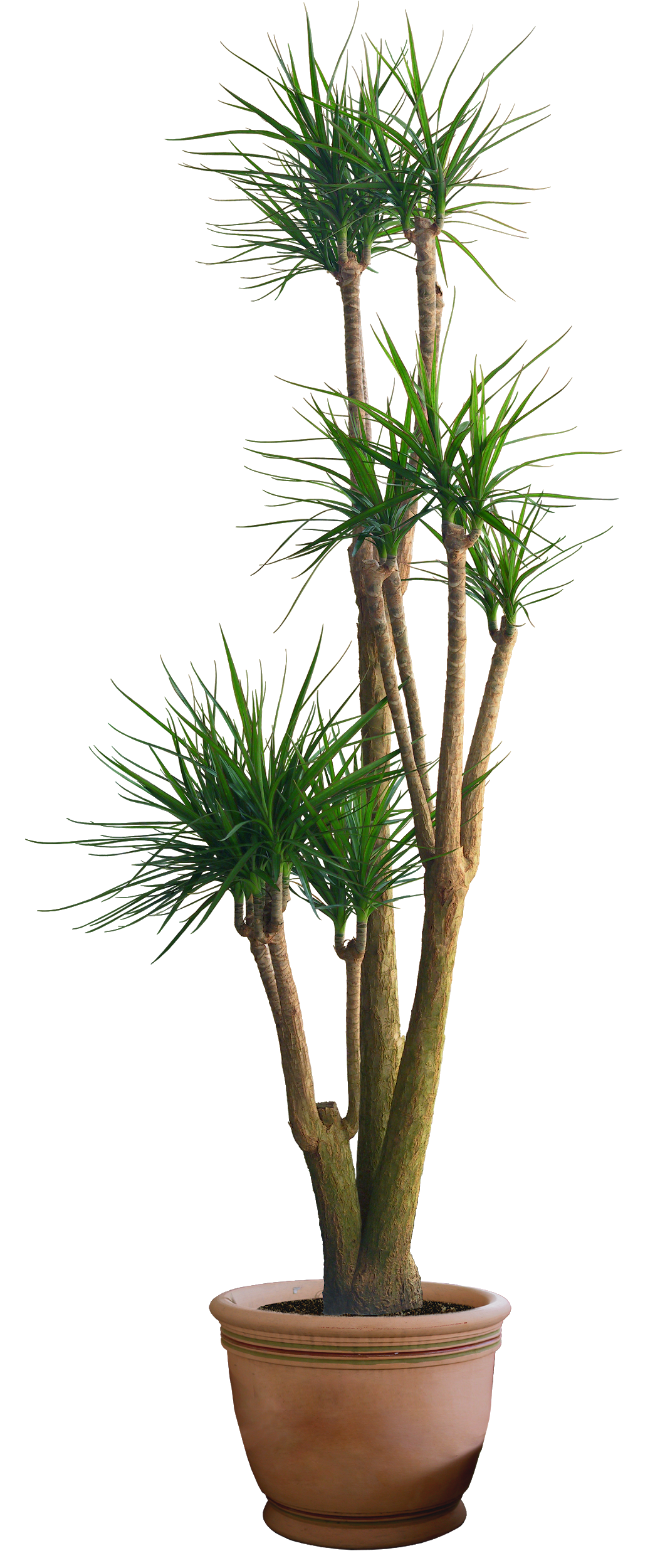 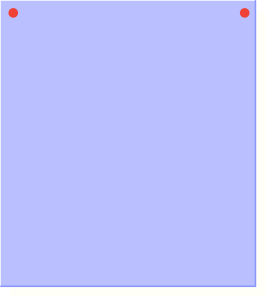 ص 67
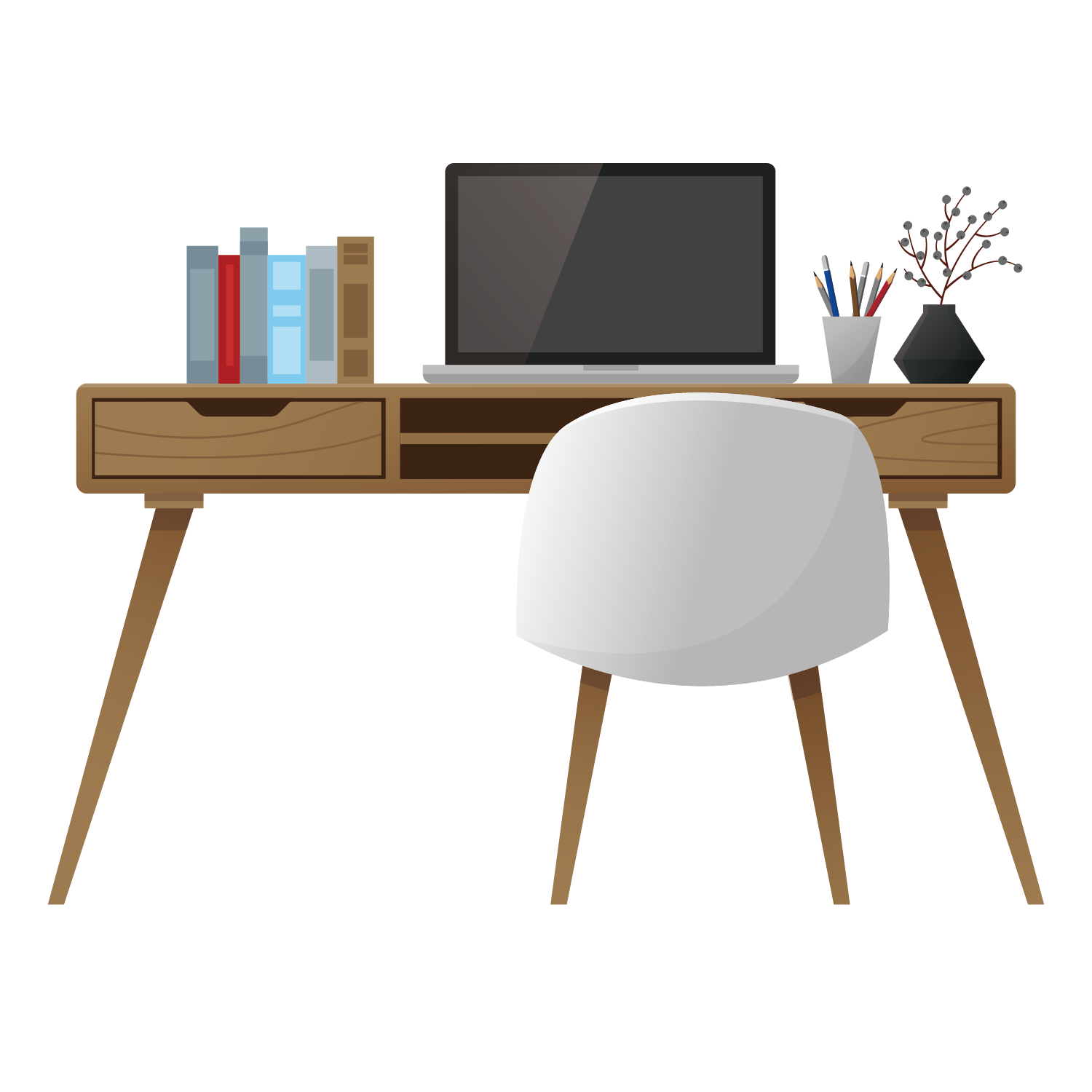 المثنى
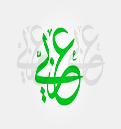 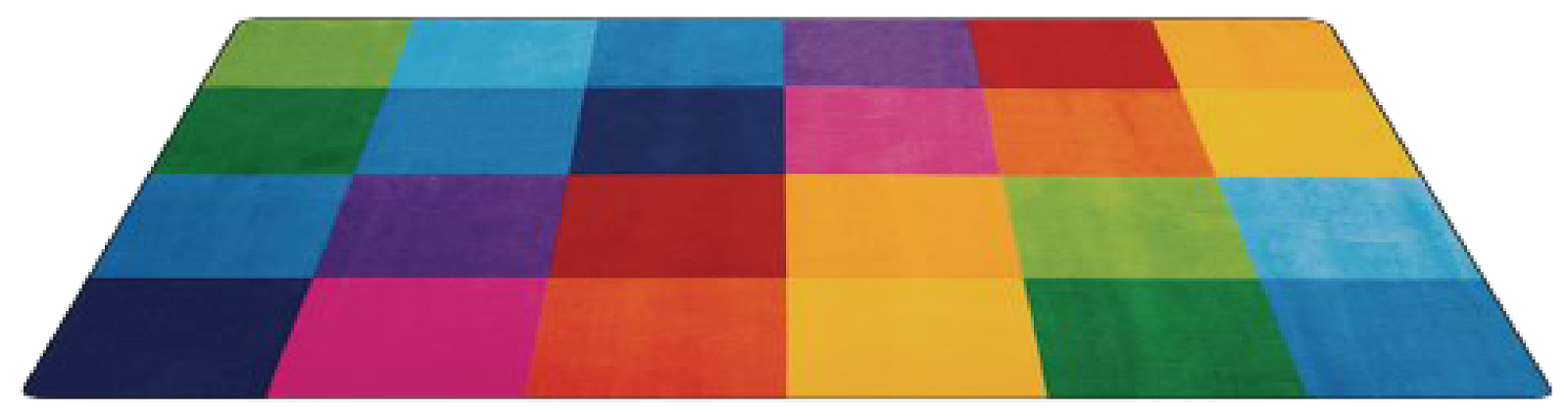 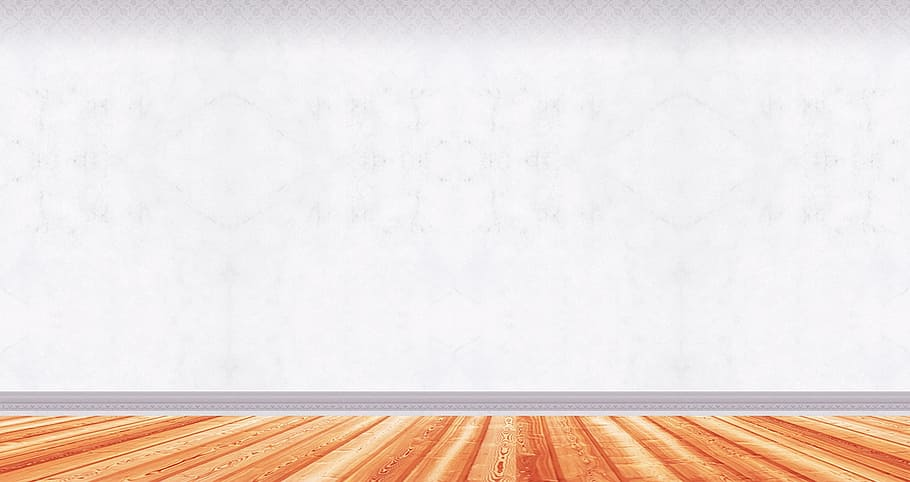 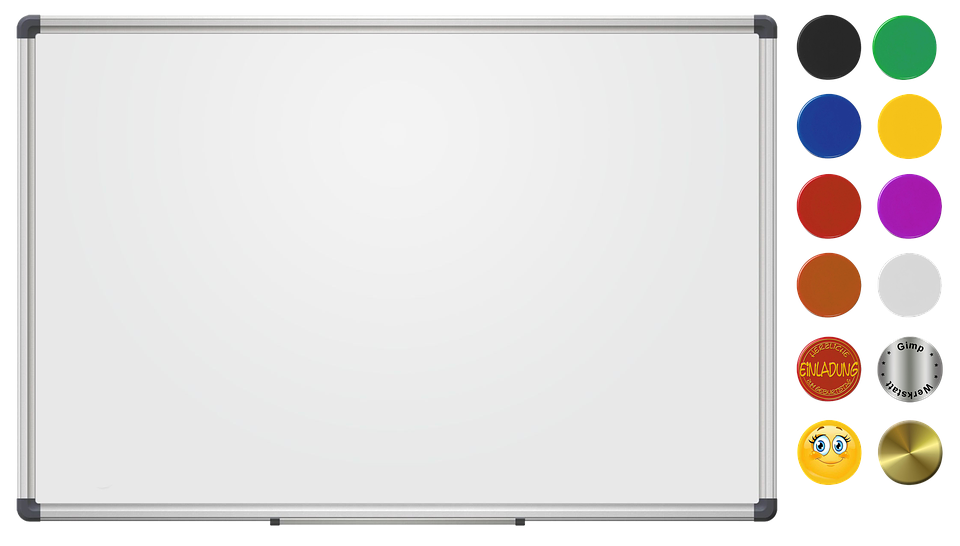 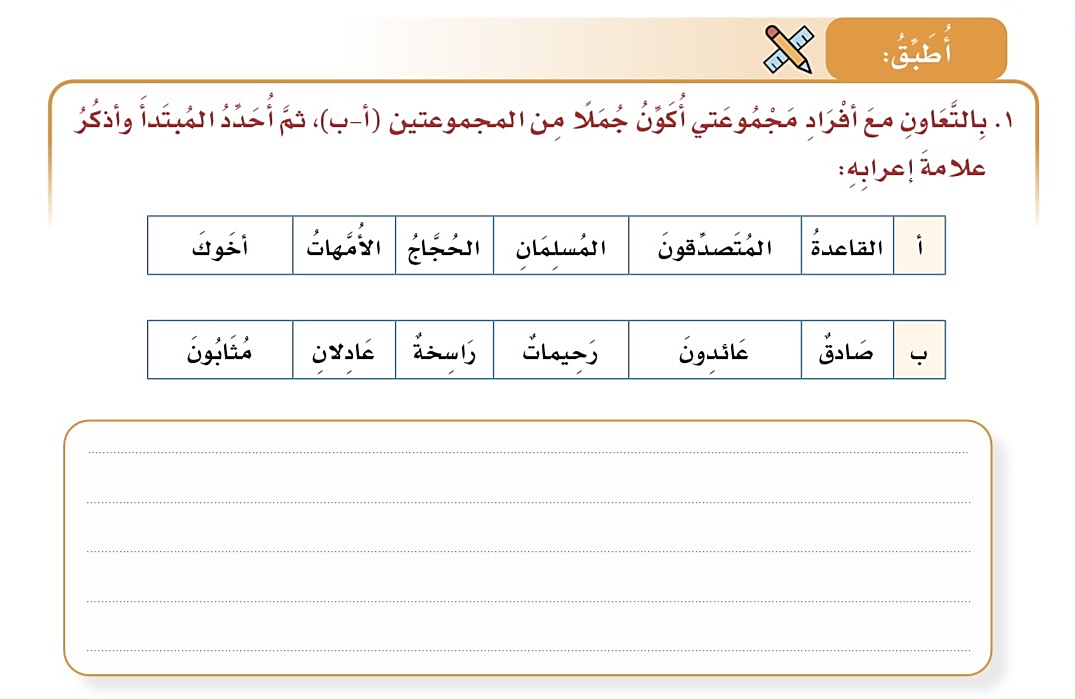 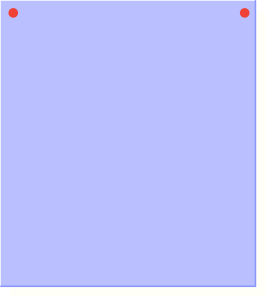 استراتيجية
 التعلم التعاوني
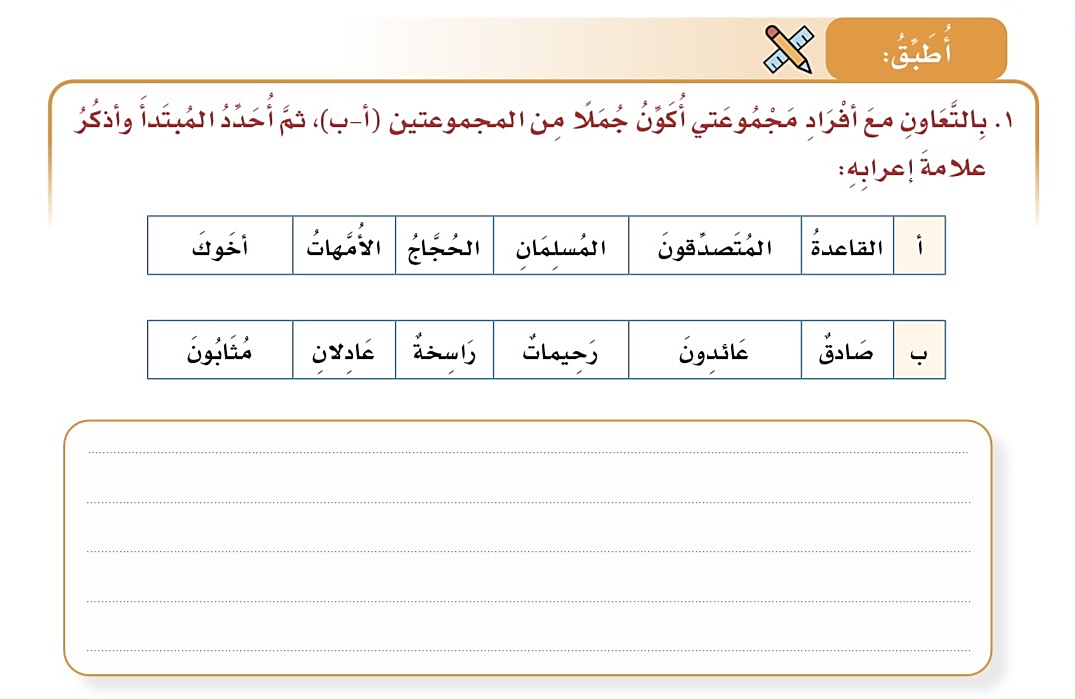 علامة الإعراب / الضمة
1/ القاعدة راسخة
علامة الإعراب / الواو
2/ المتصدقون مثابون
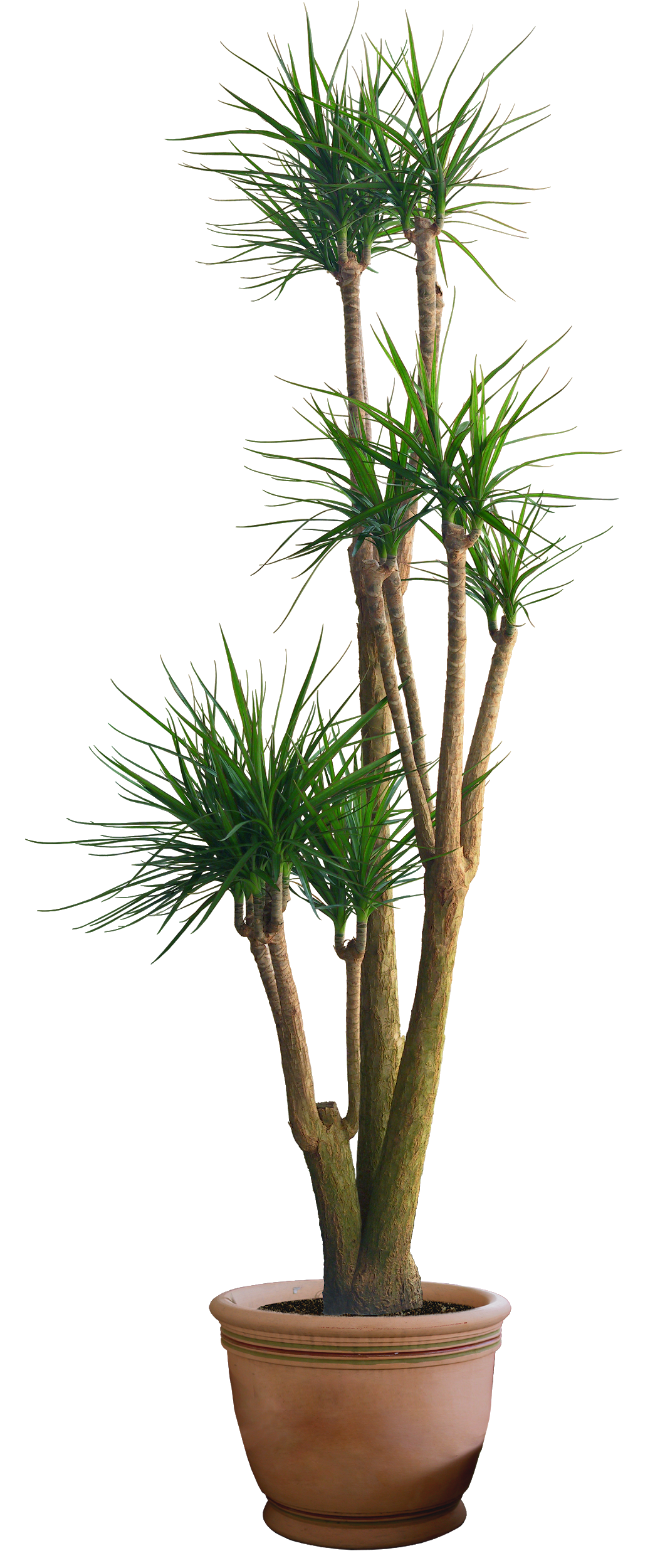 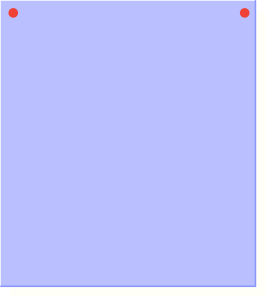 ص 68
علامة الإعراب / الألف
3/ المسلمان عادلان
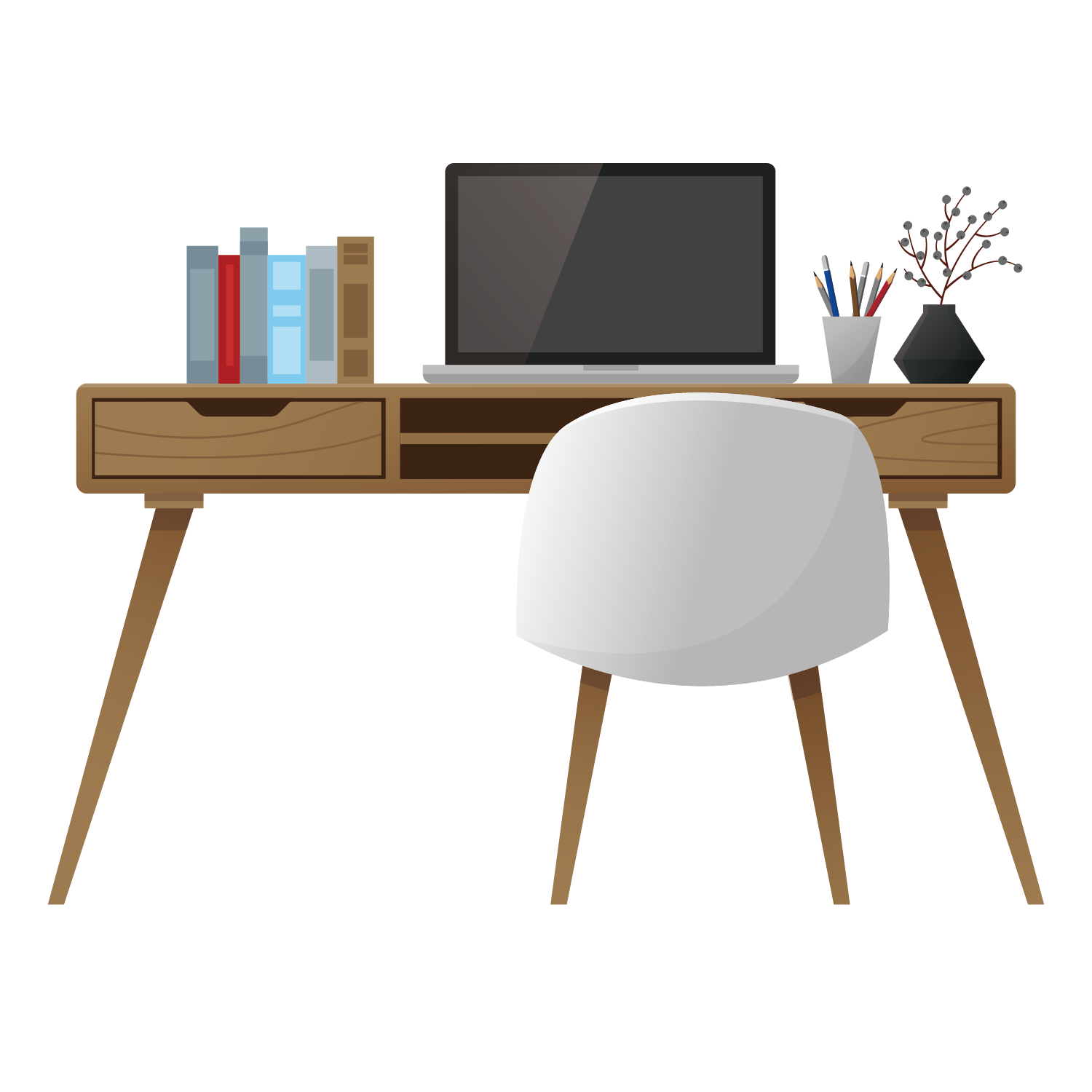 علامة الإعراب / الضمة
4/ الحجاج عائدون
علامة الإعراب / الضمة
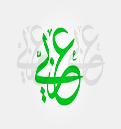 5/ الأمهات رحيمات
6/ أخوك صادق
علامة الإعراب / الواو
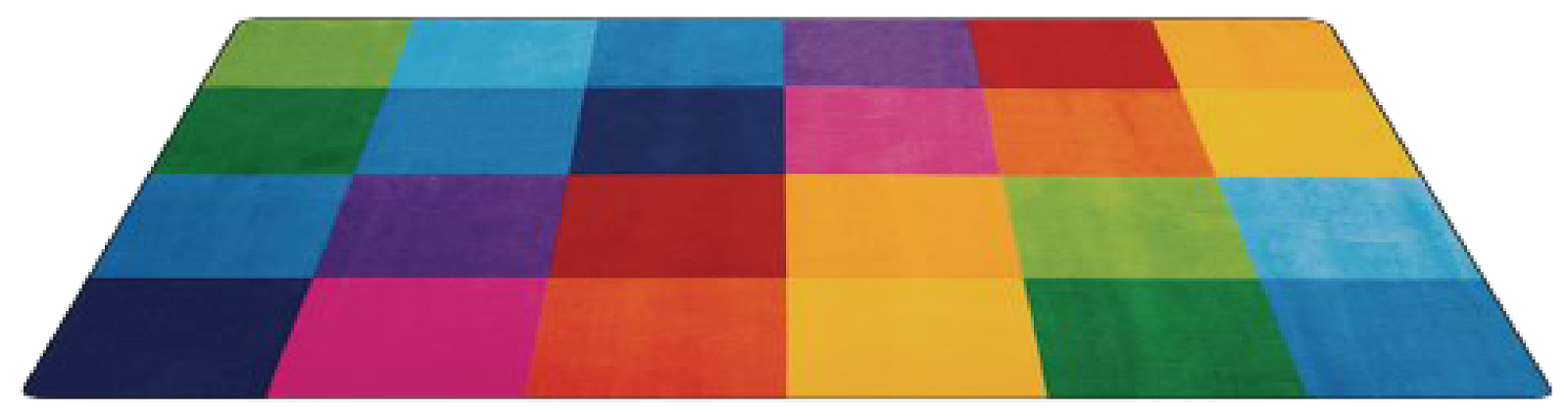 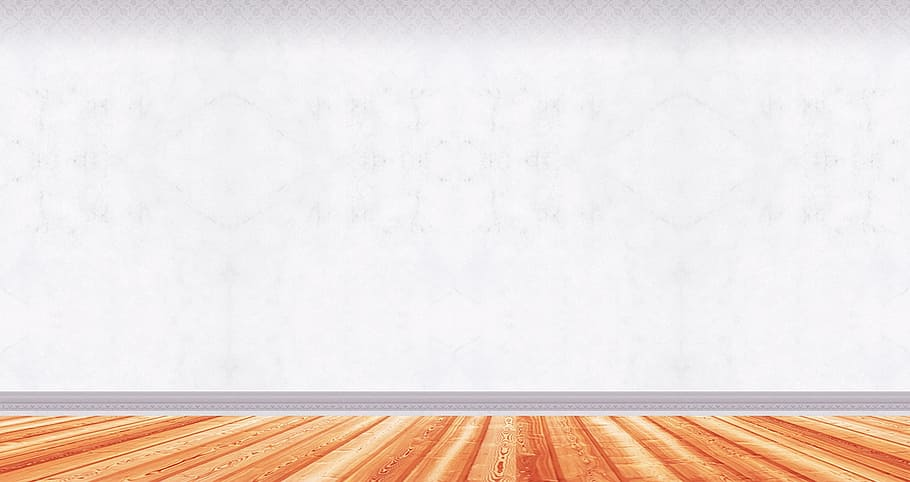 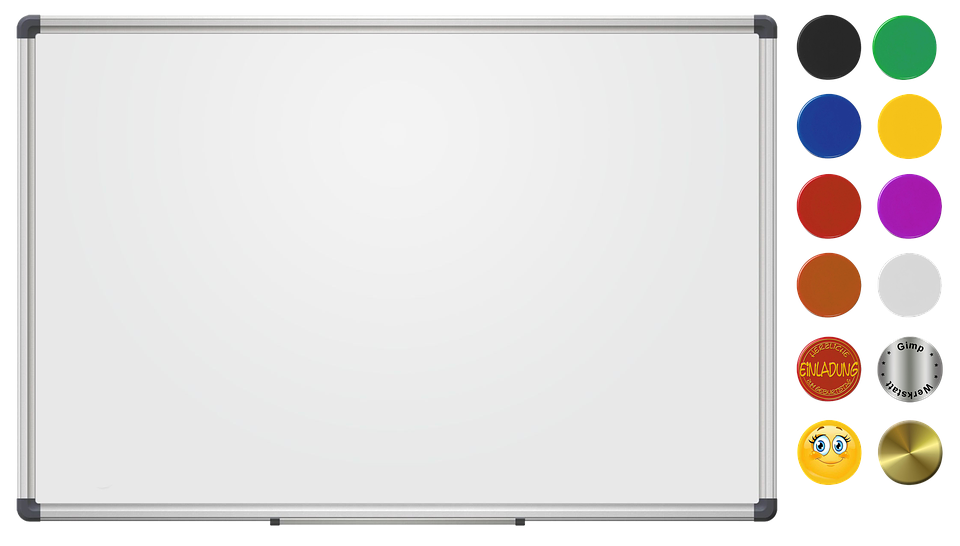 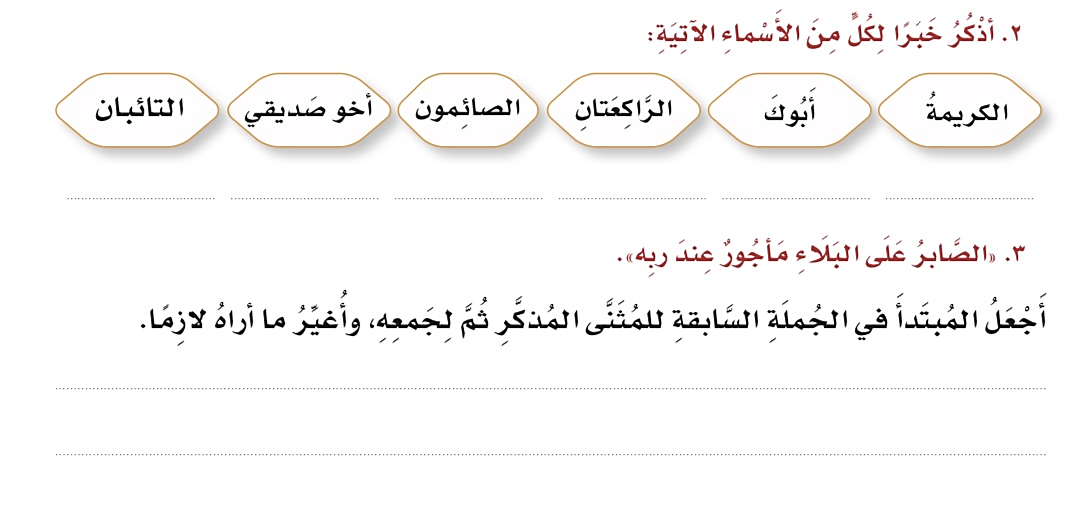 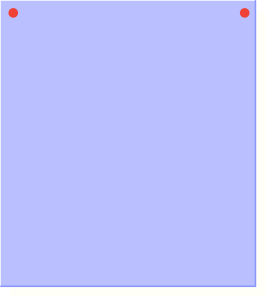 مهارة
التطبيق
مثابون
كريم
محبوبة
محسنتان
كبير
خاشعتان
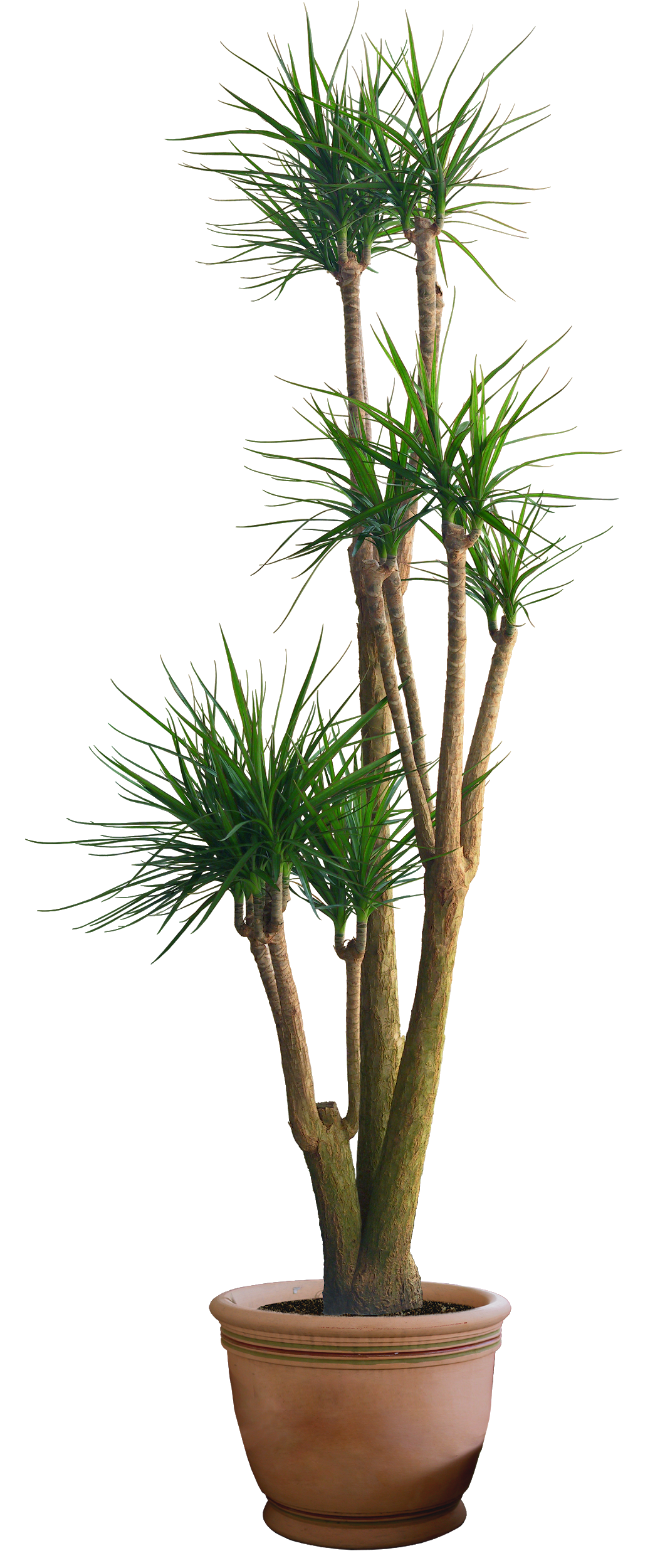 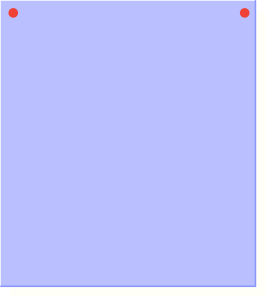 ص 68
الصابران على البلاء مأجوران عند ربهما
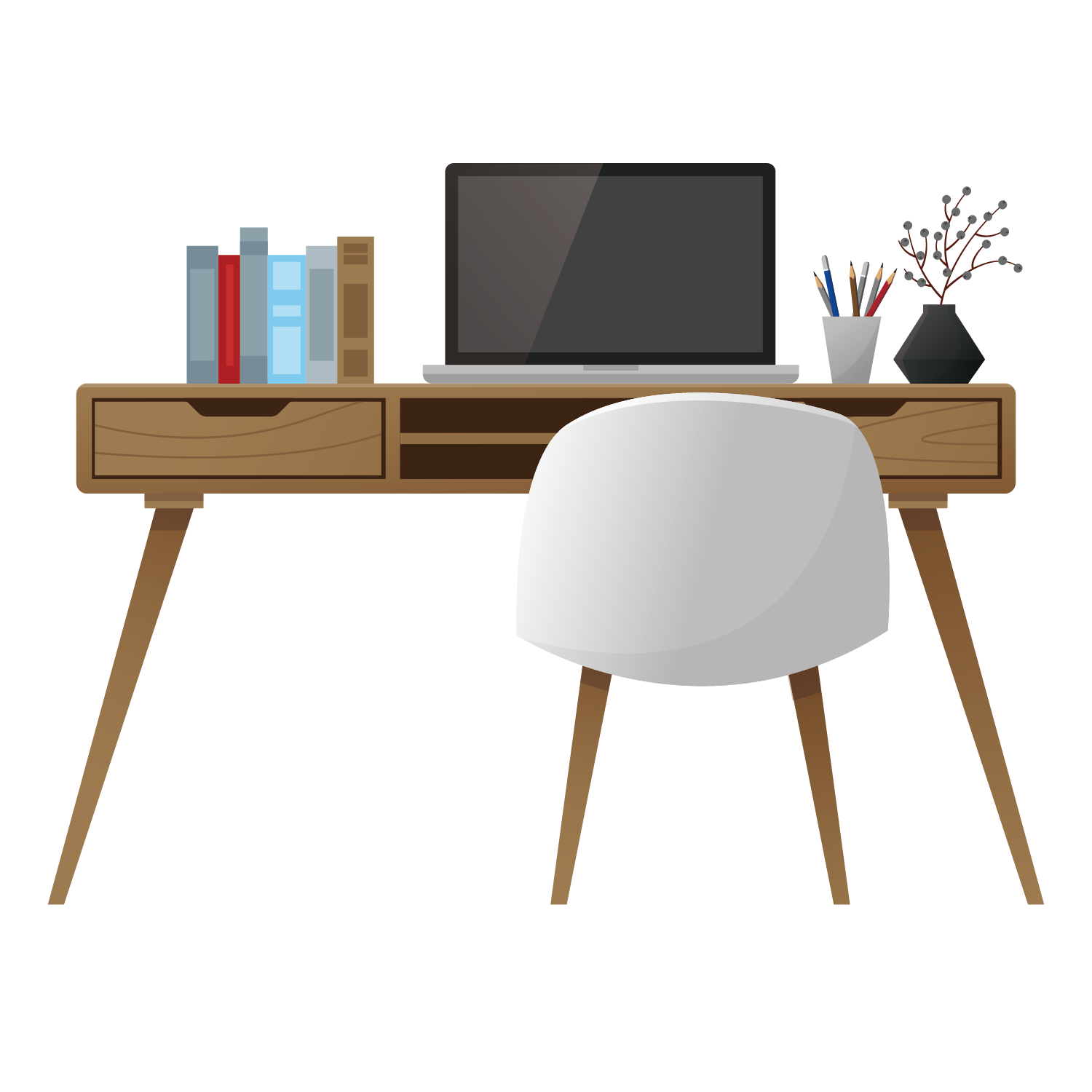 الصابرون على البلاء مأجورون عند ربهم
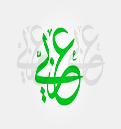 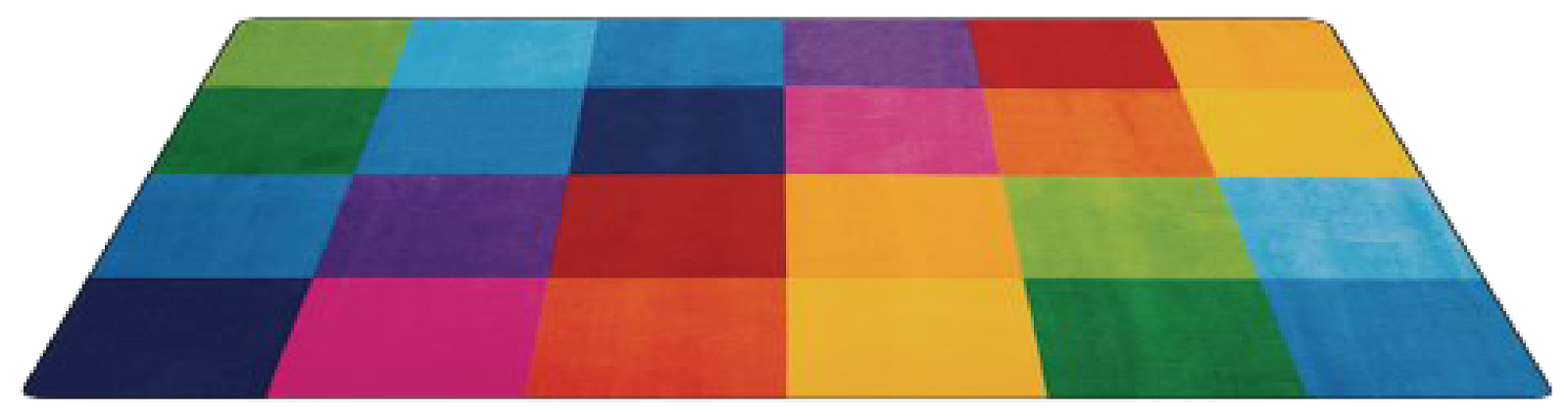 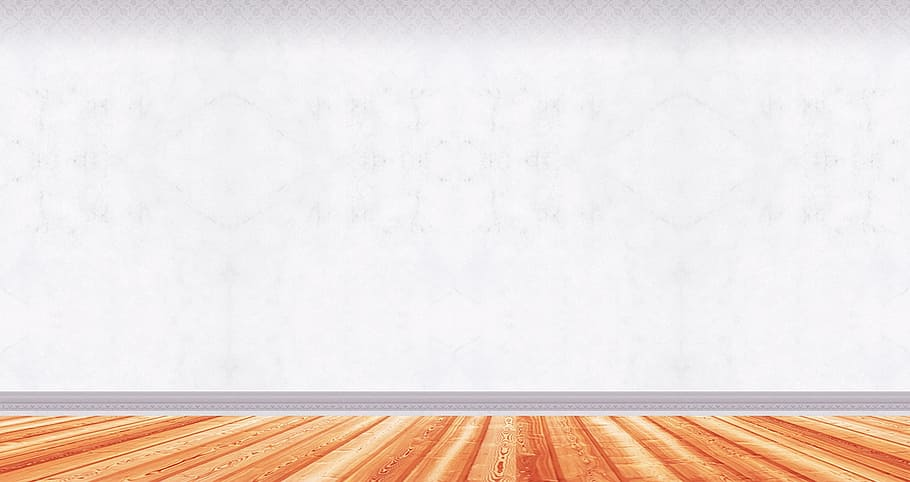 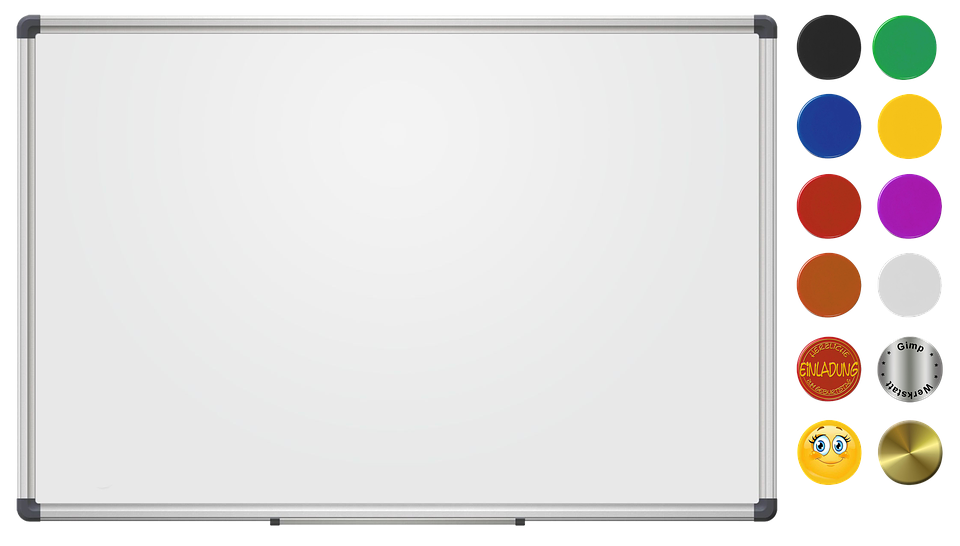 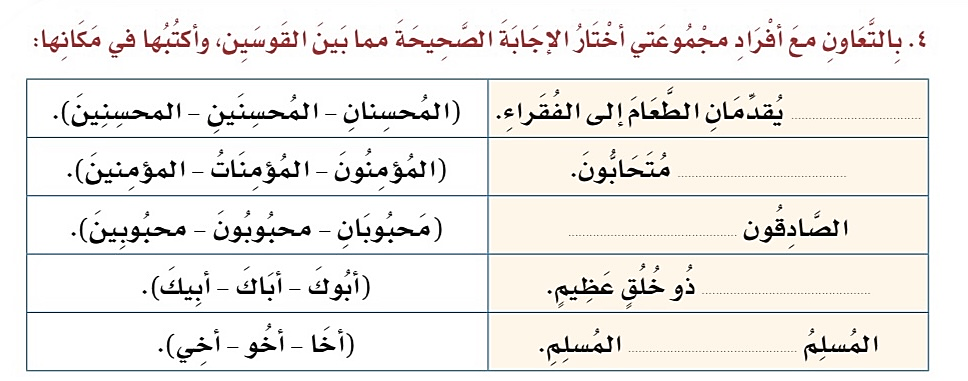 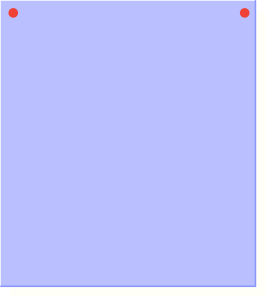 استراتيجية 
التعلم التعاوني
المحسنان
المؤمنون
محبوبون
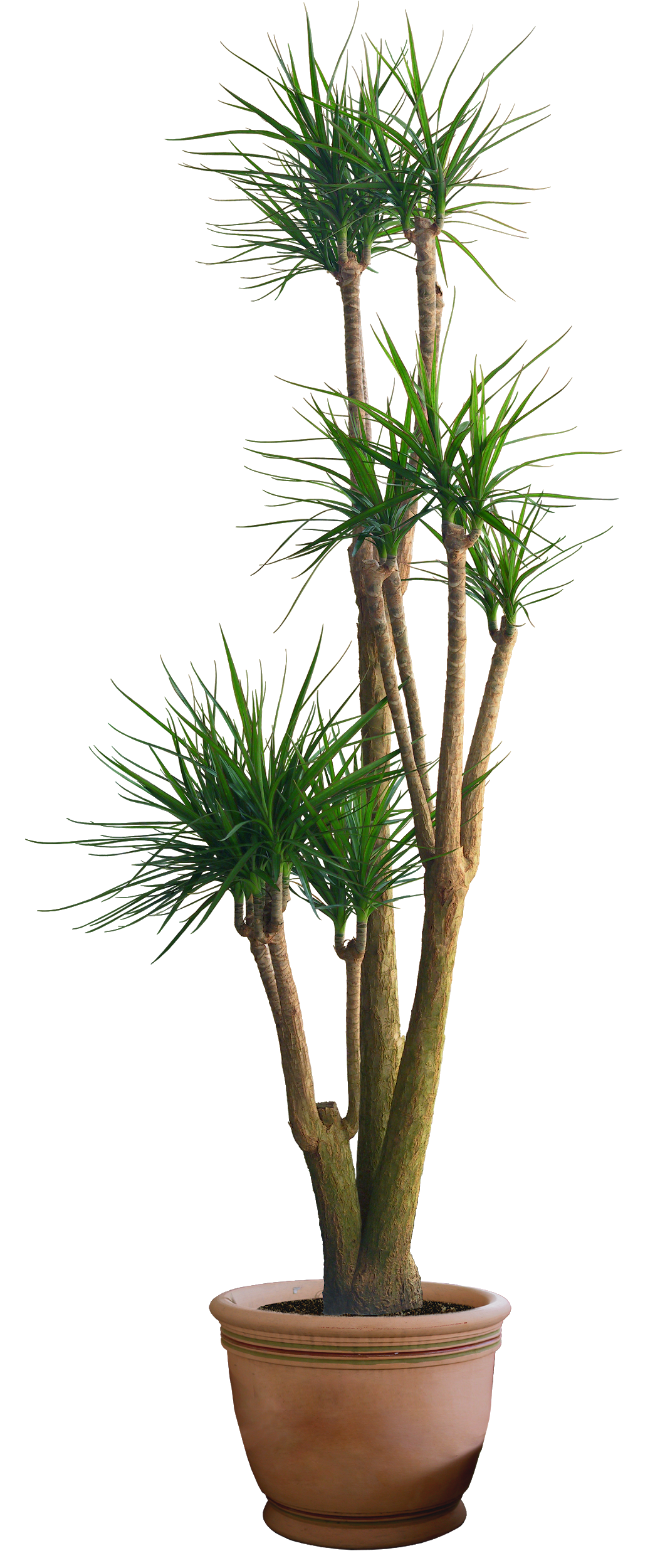 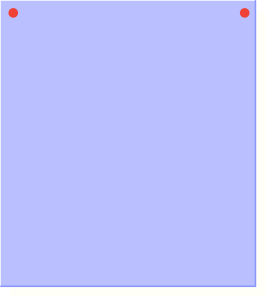 ص 69
أبوك
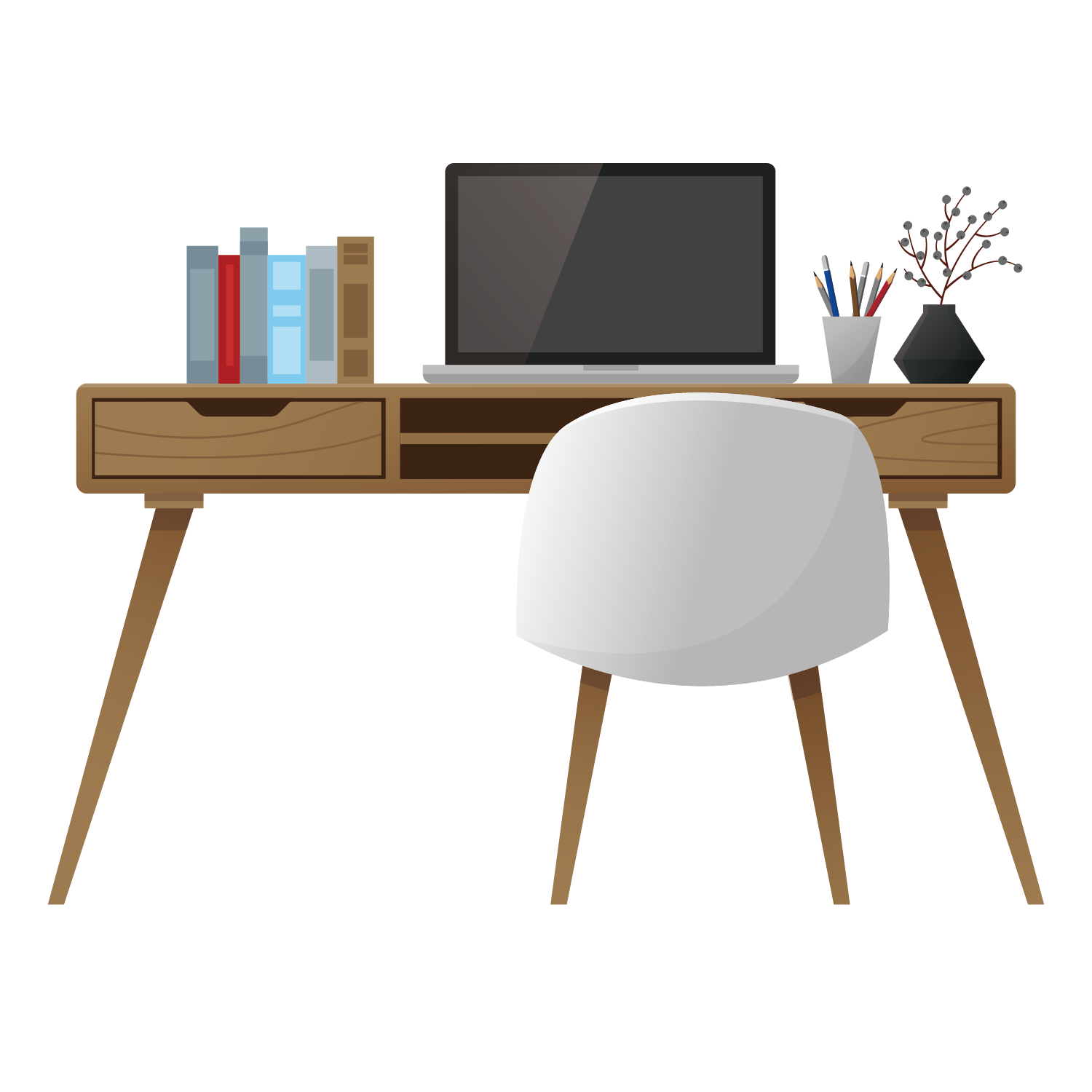 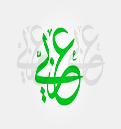 أخو
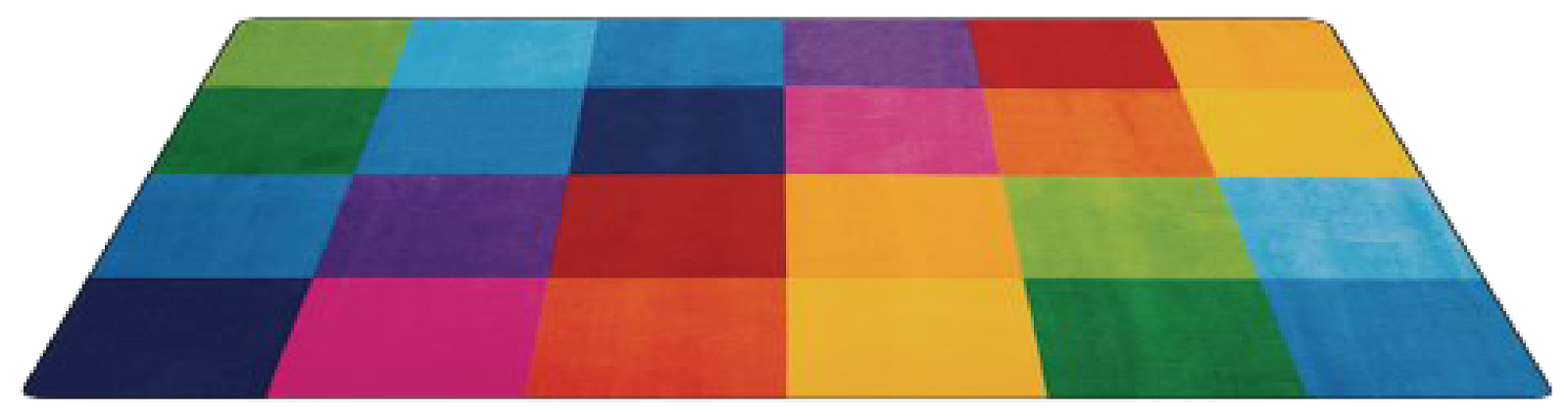 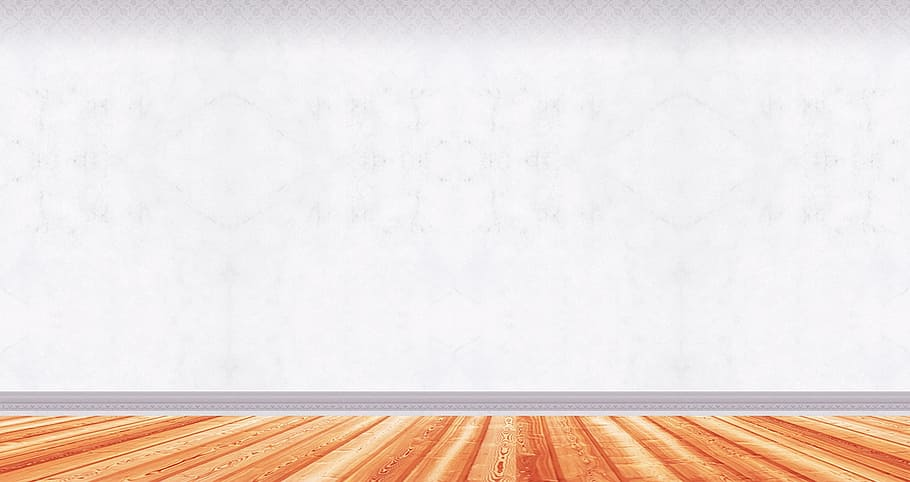 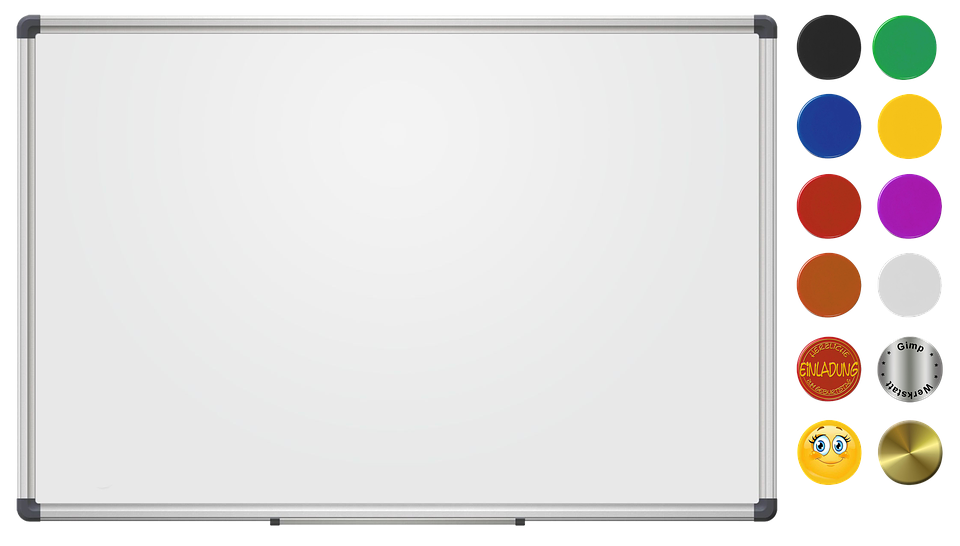 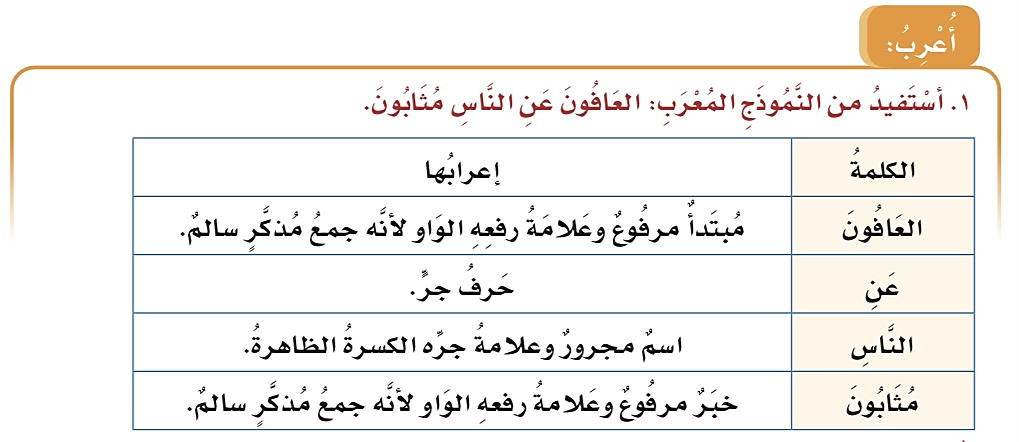 ( مصطلحات الإعراب )
مبتدأ 
(الموقع الإعرابي )
مرفوع 
( الحالة الإعرابية )
الواو الكسرة
( العلامة الإعرابية )
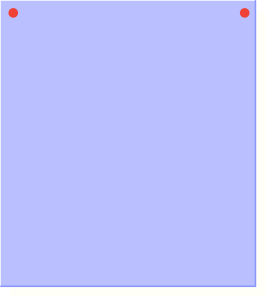 استراتيجية
 التصور البصري
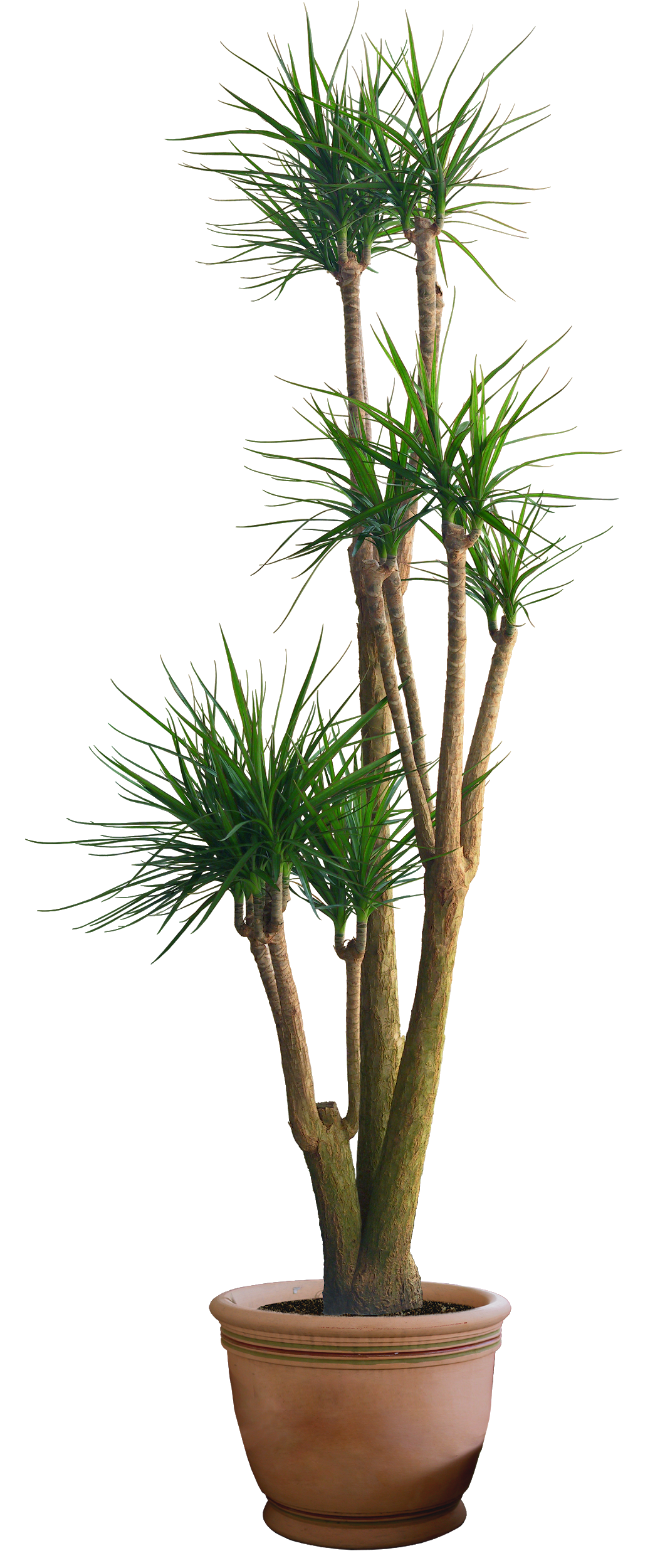 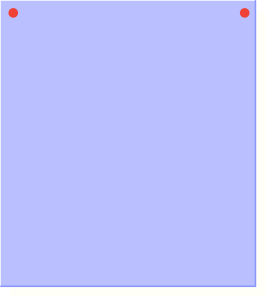 ص 69
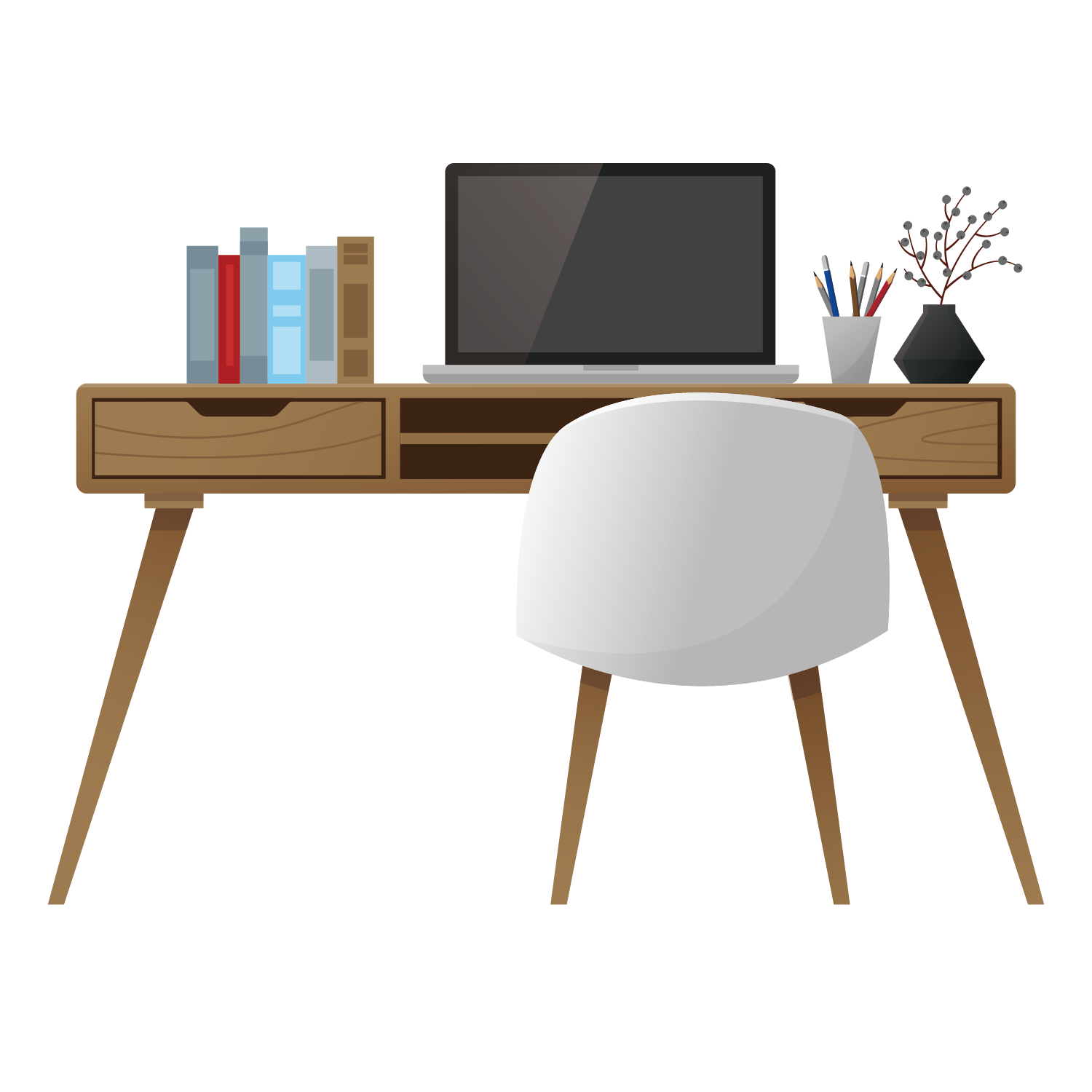 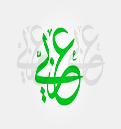 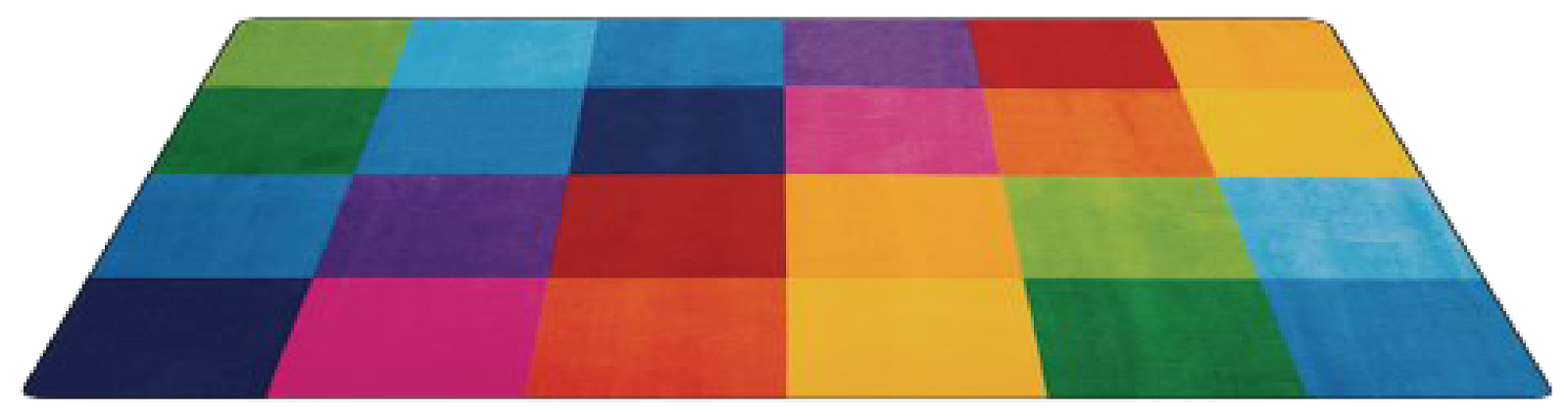 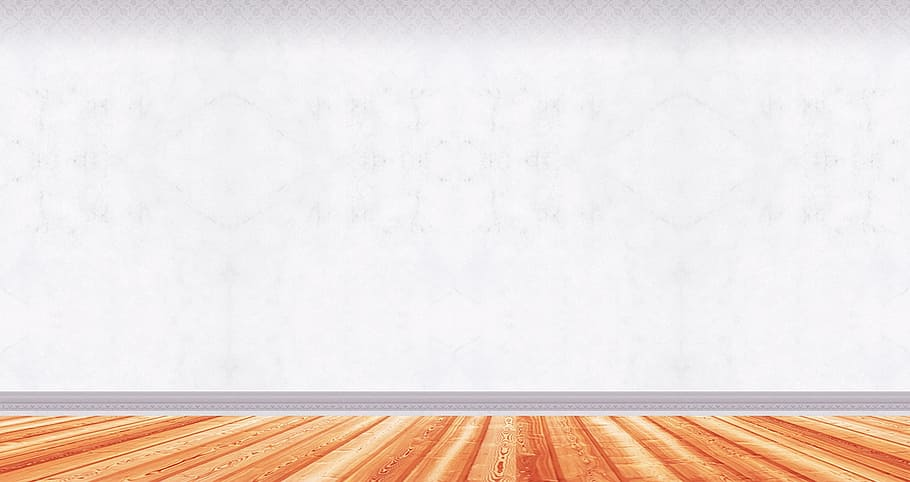 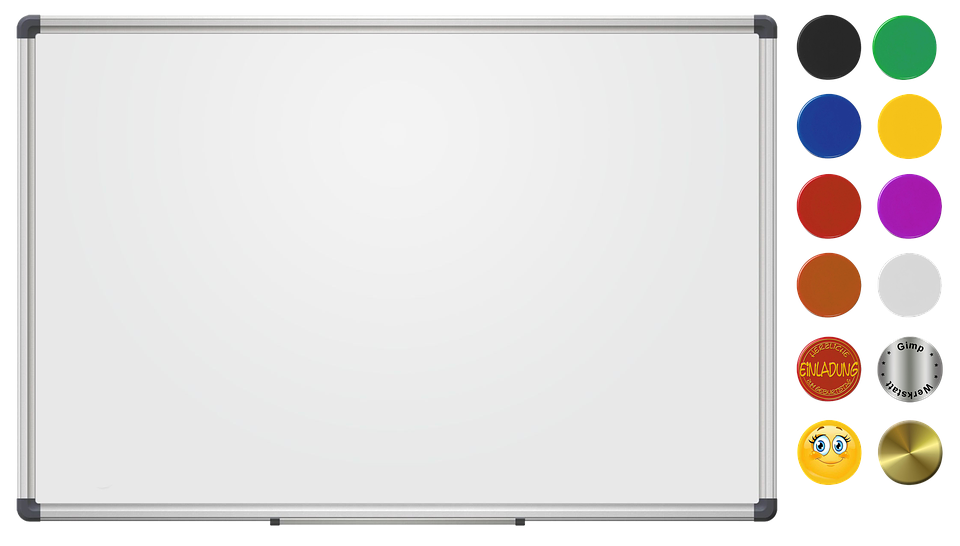 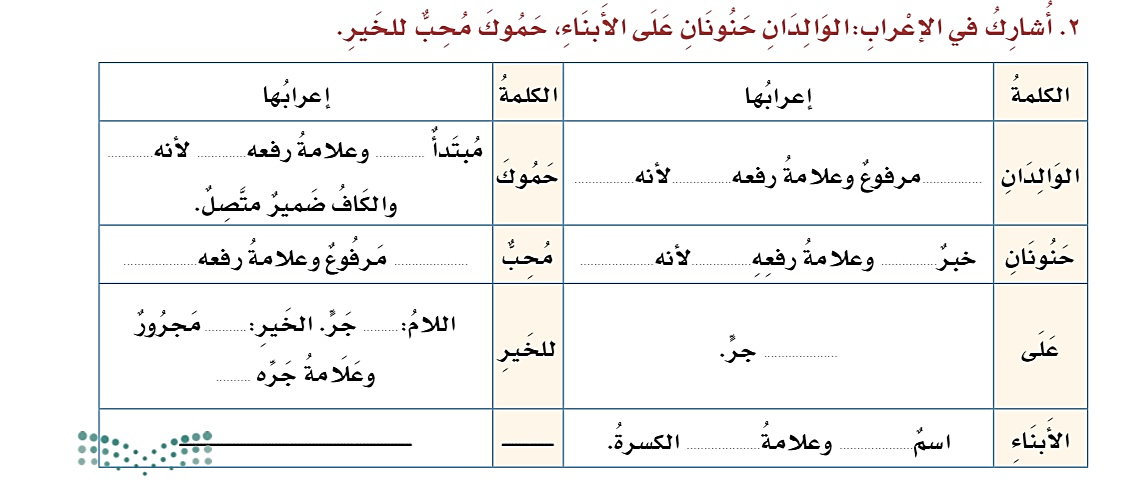 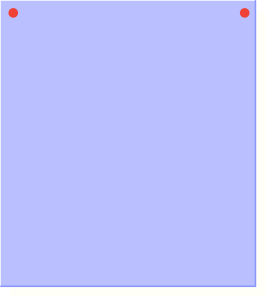 مهارة
التطبيق
مرفوع
اسم من
الواو
مبتدأ
مثنى
الألف
الأسماء الخمسة
مرفوع
الضمة
الألف
مثنى
خبر
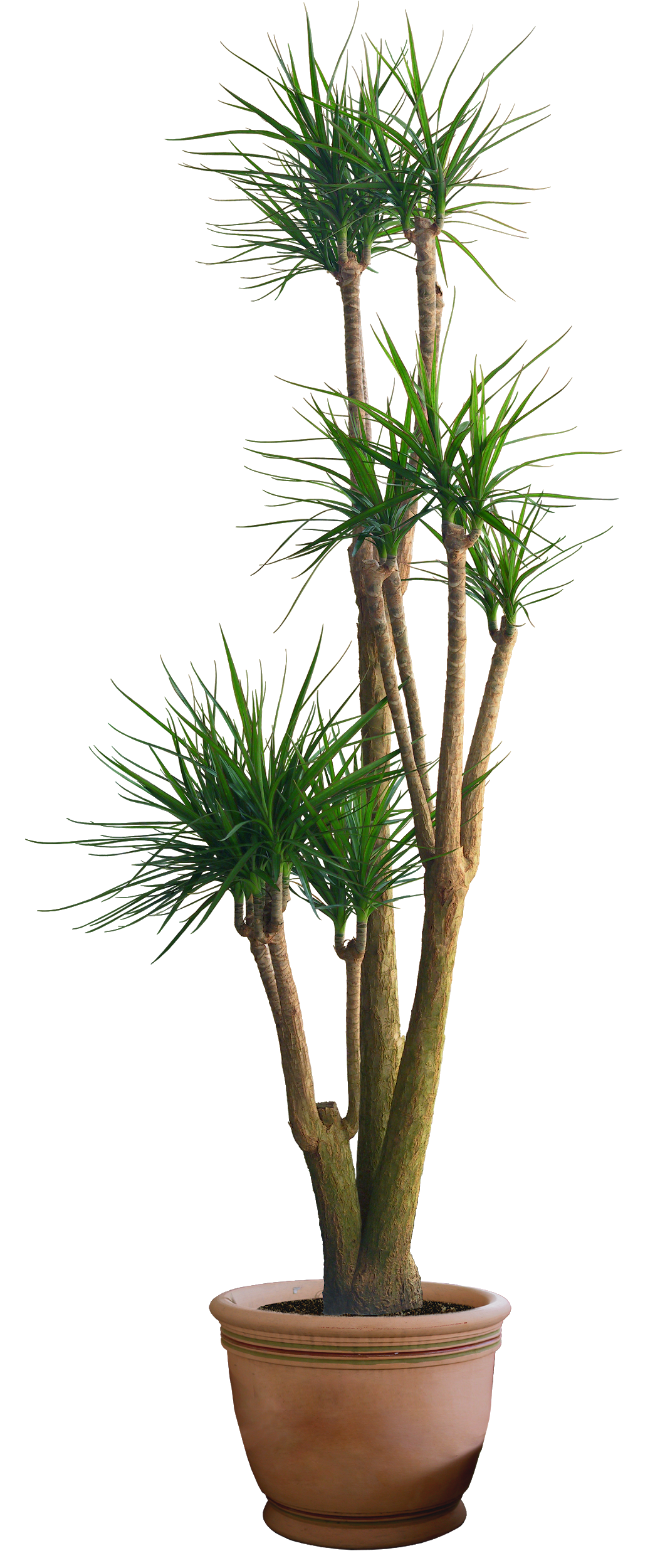 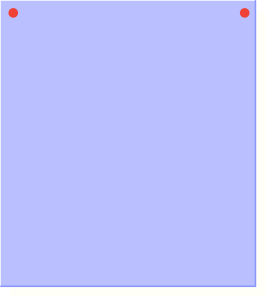 حرف
ص 69
اسم
حرف
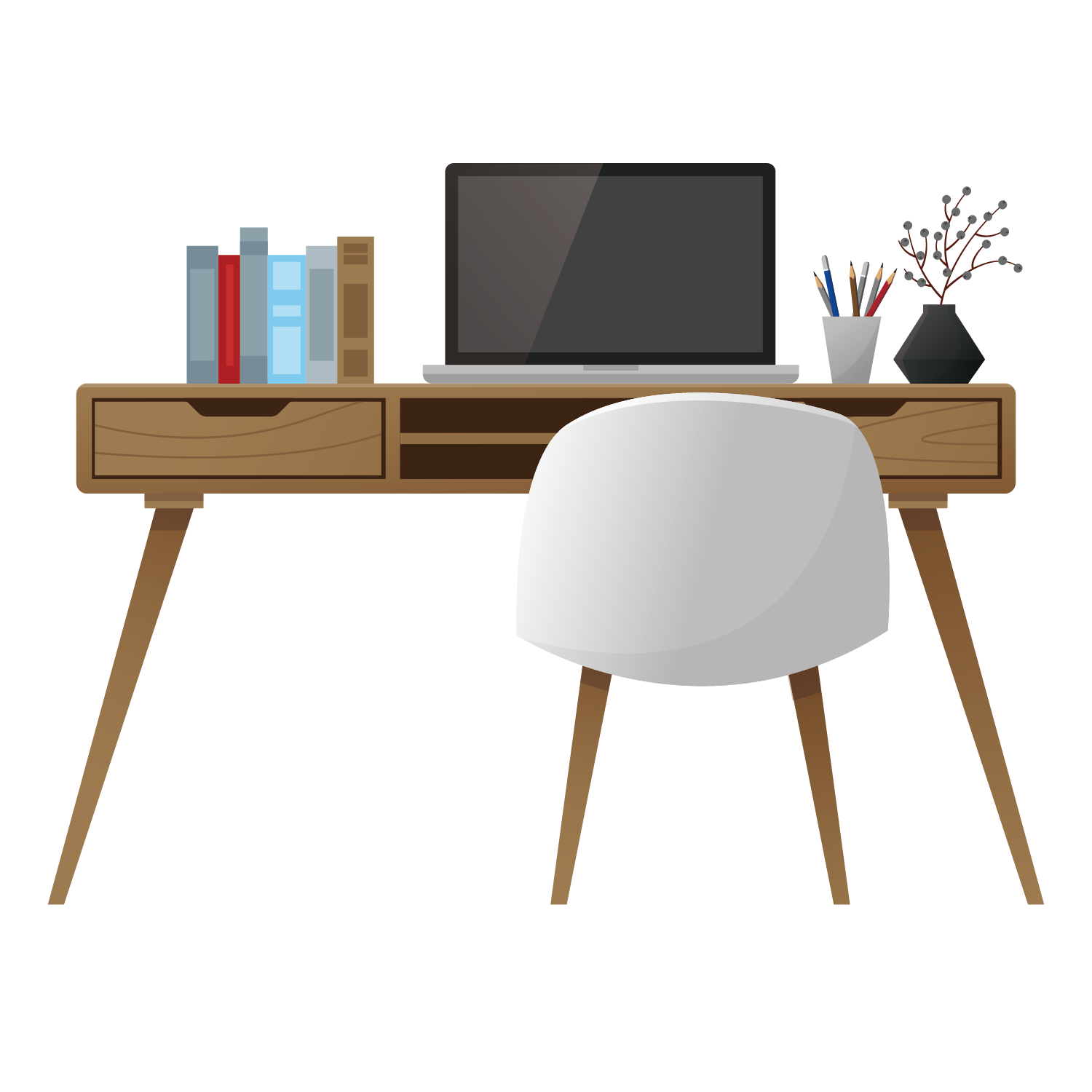 الكسرة
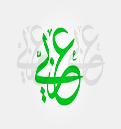 جره
مجرور
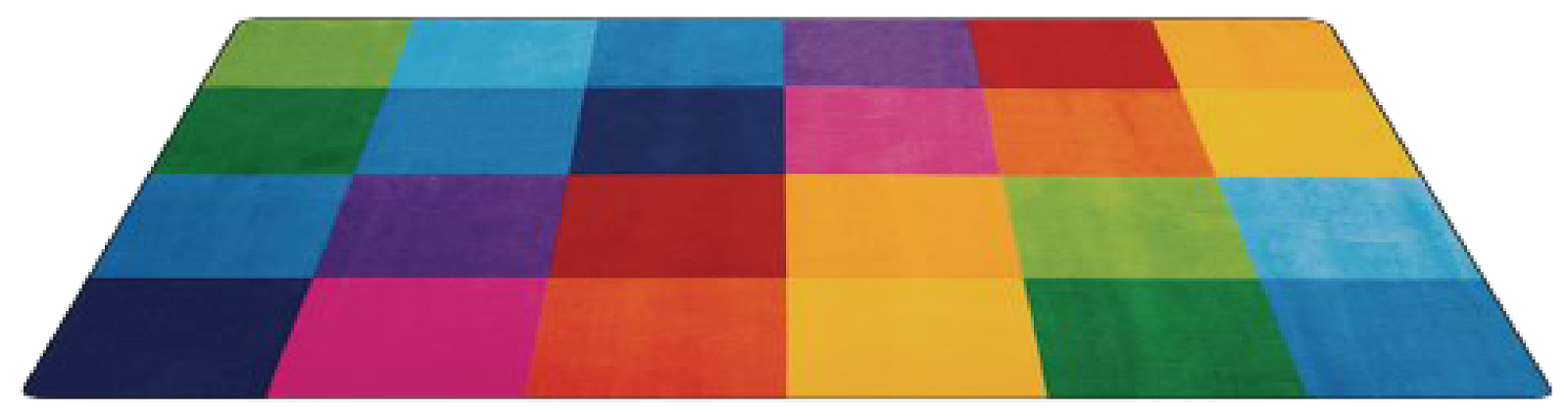 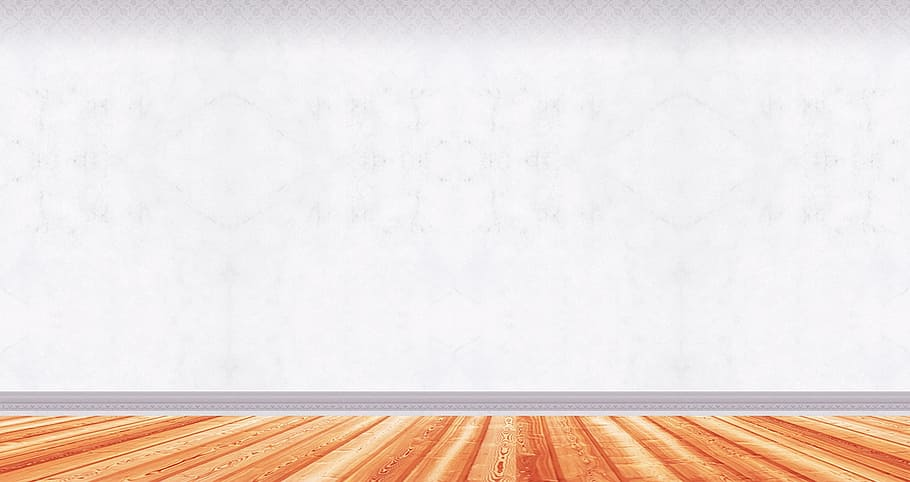 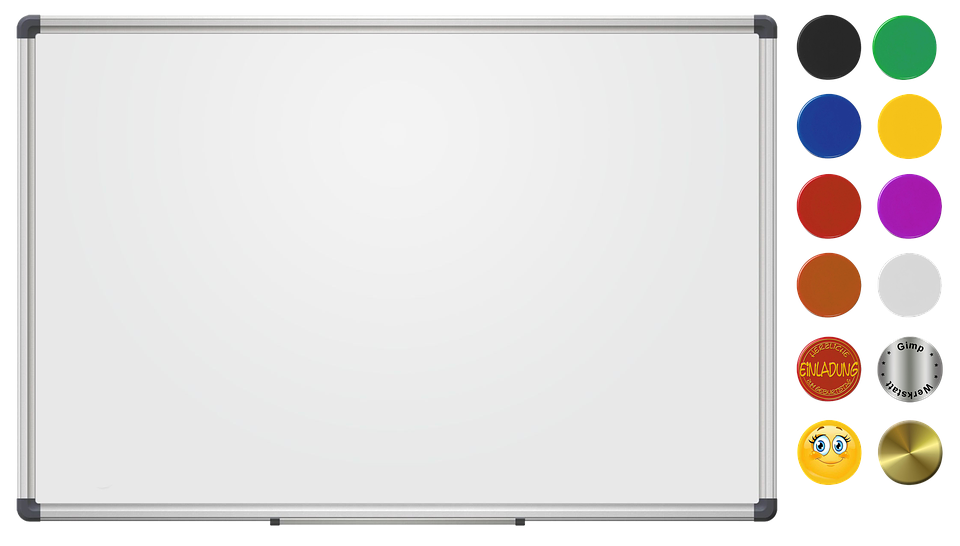 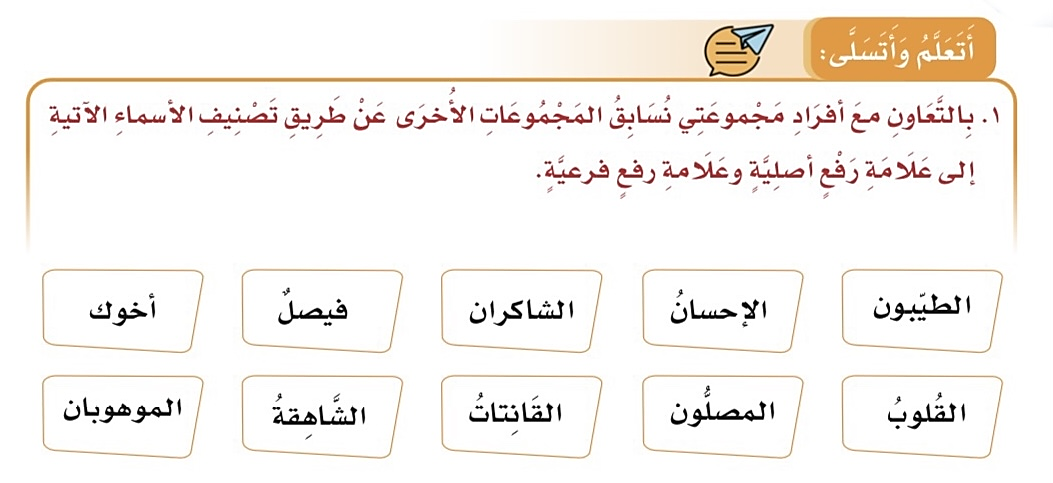 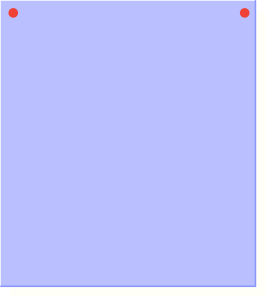 استراتيجية
التعلم التعاوني
فرعية
فرعية
أصلية
فرعية
أصلية
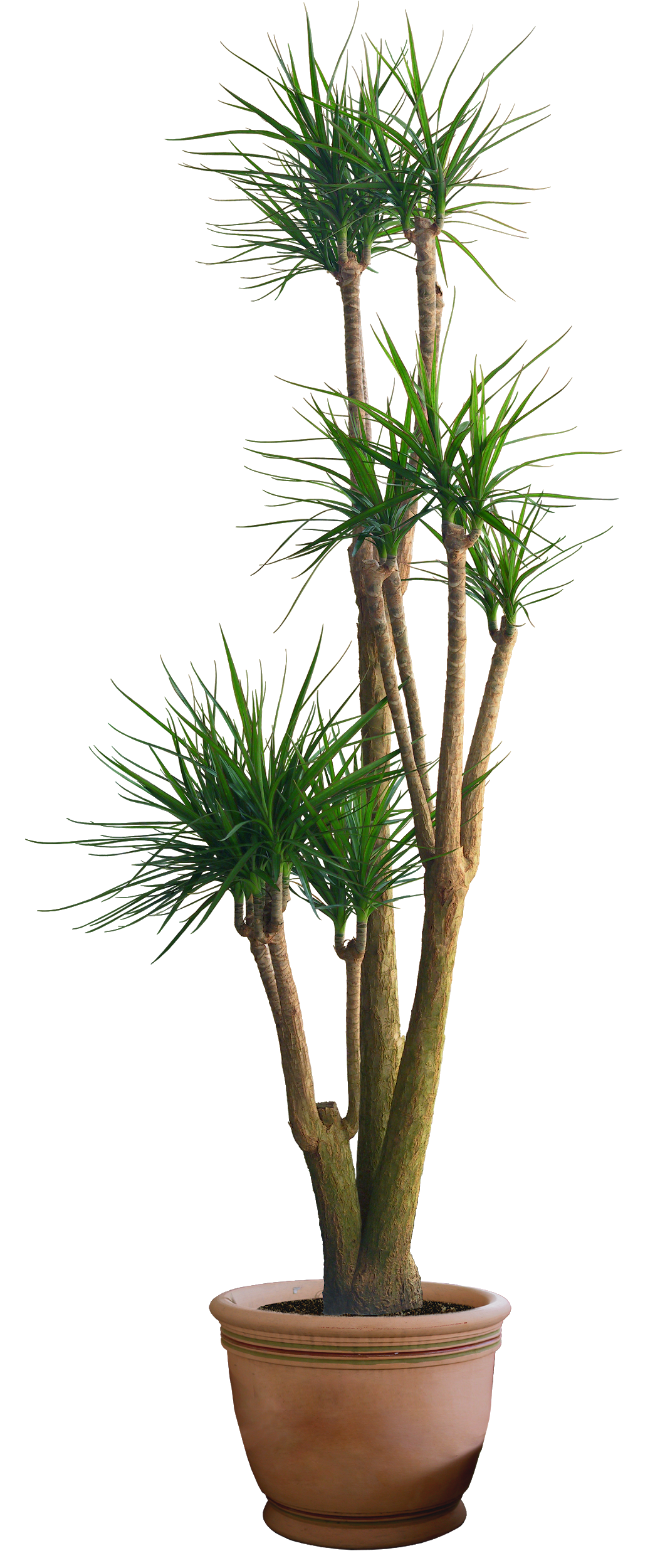 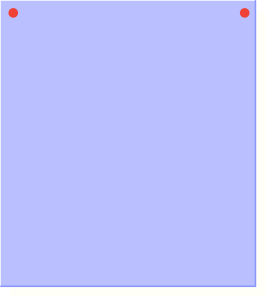 ص 70
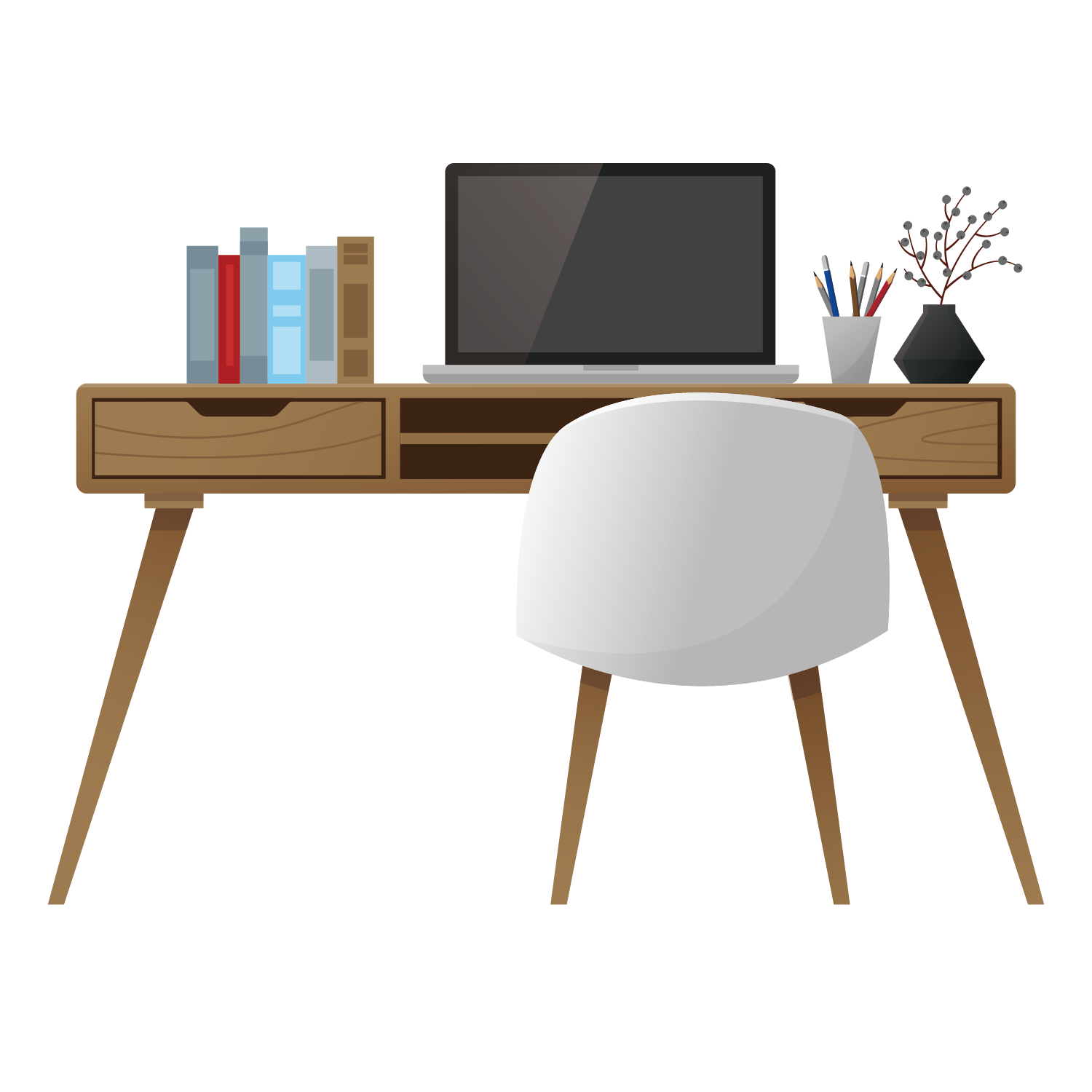 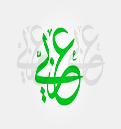 أصلية
أصلية
فرعية
فرعية
أصلية
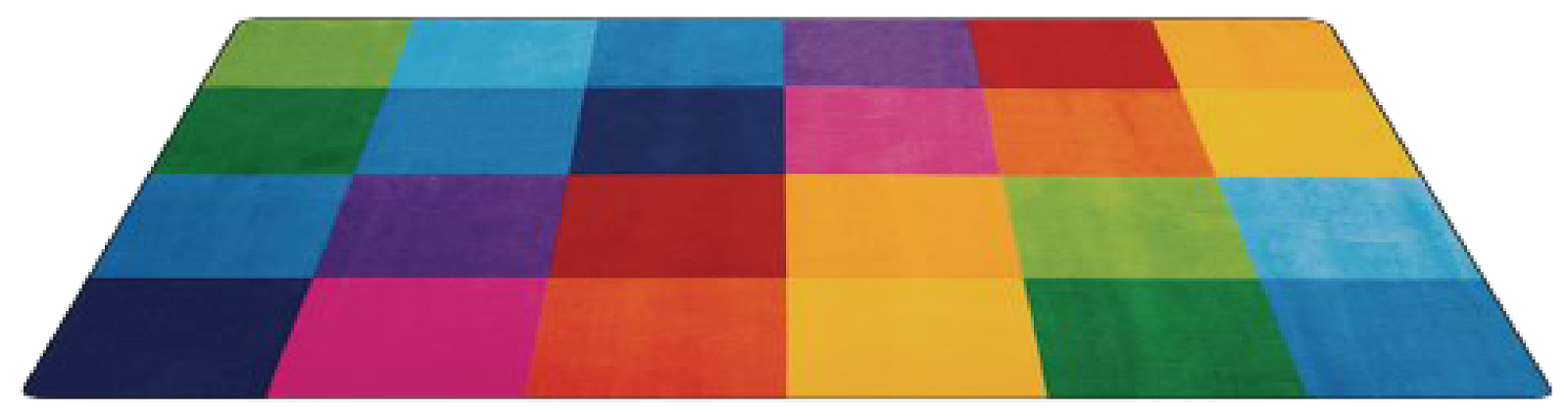 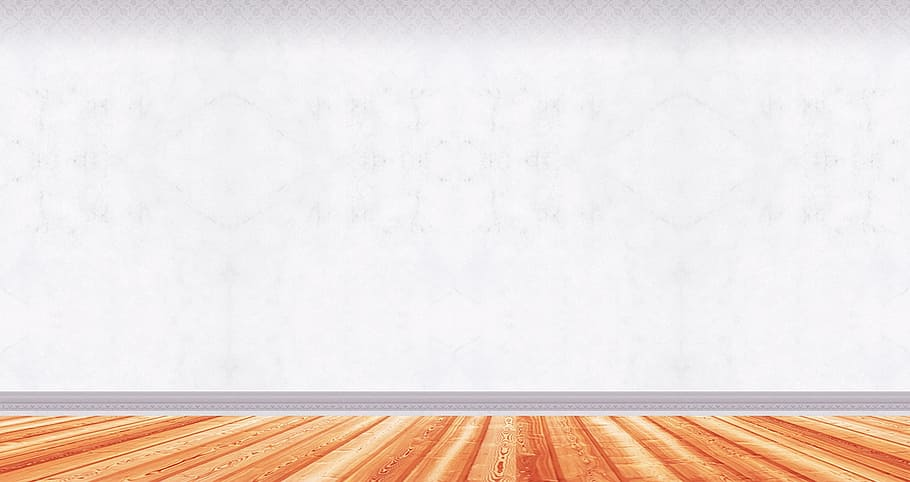 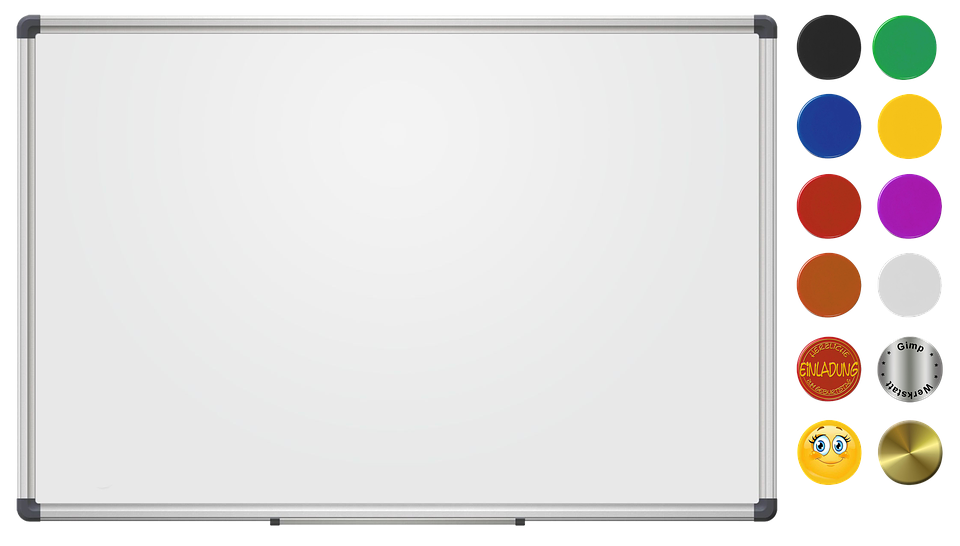 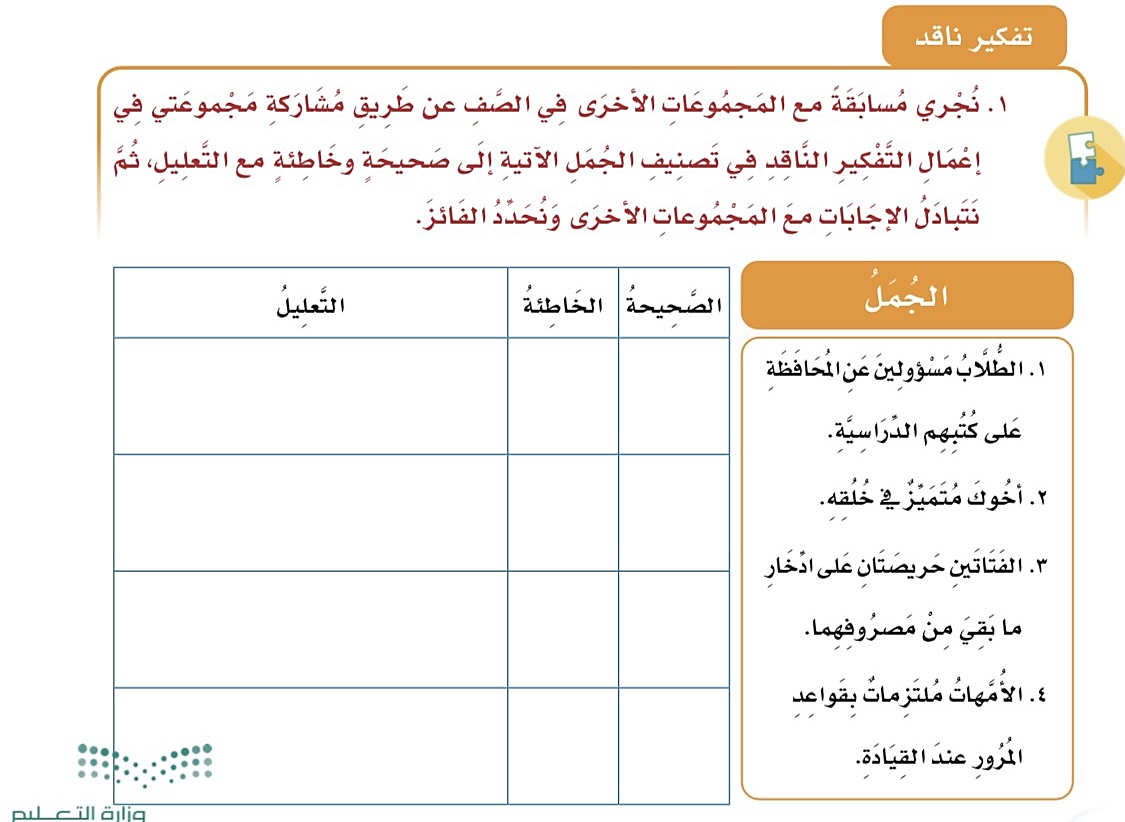 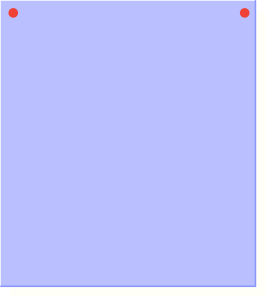 مهارة
التصنيف
×
الصواب ( مسؤولون ) لأنها وقعت خبر مرفوع وعلامة رفعه الواو لأنه جمع مذكر سالم

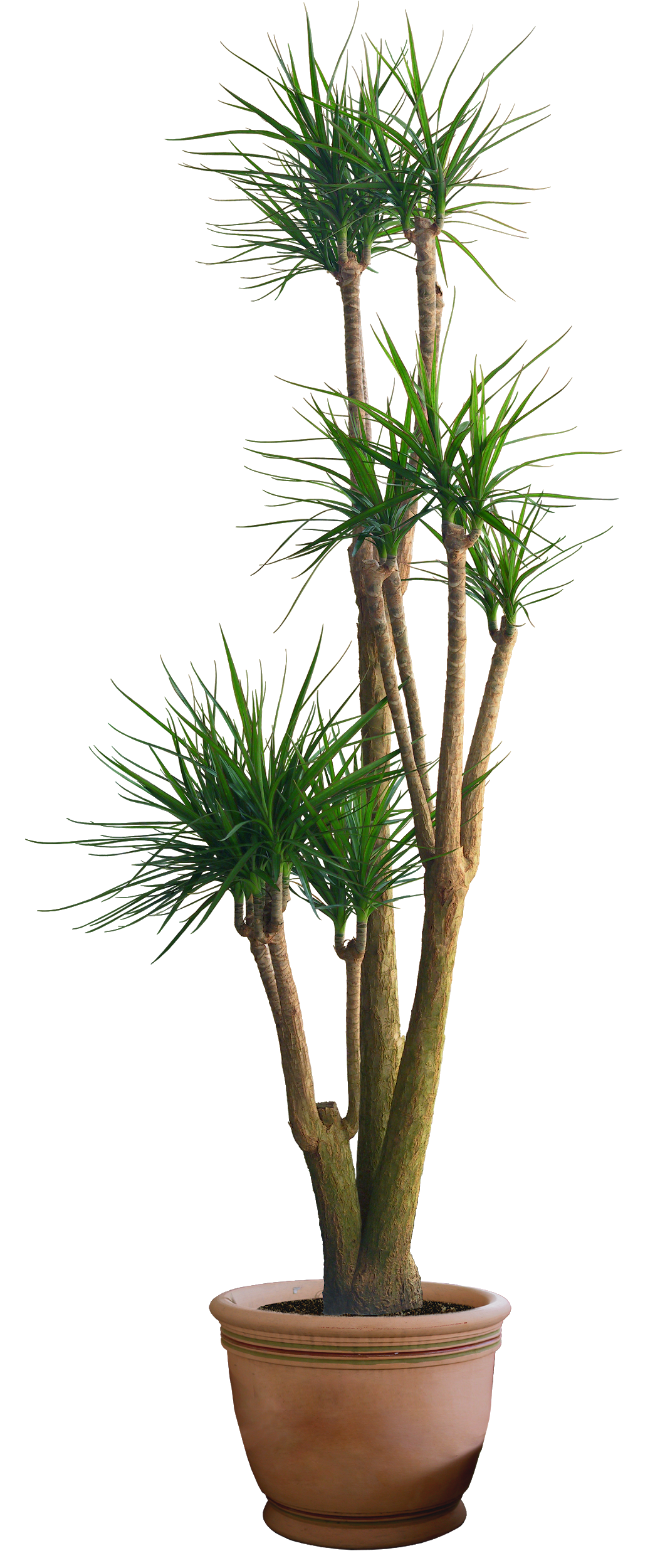 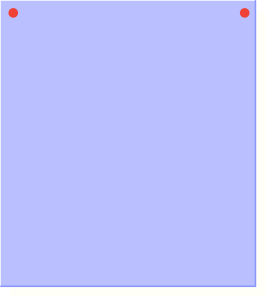 ص 70
الصواب ( الفتاتان ) لأنها وقعت مبتدأ مرفوع وعلامة رفعه الألف لأنه مثنى
×
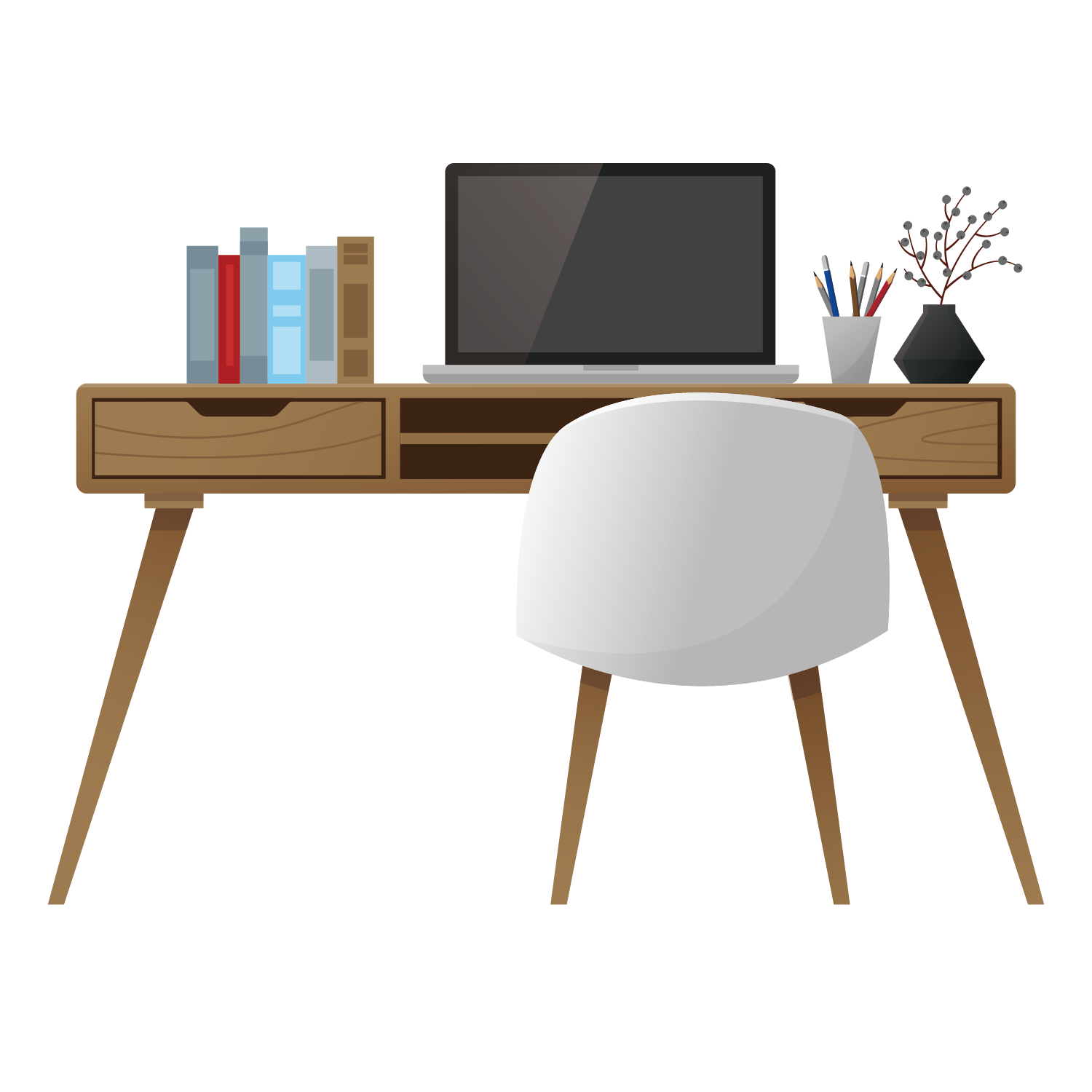 
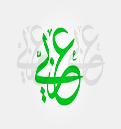 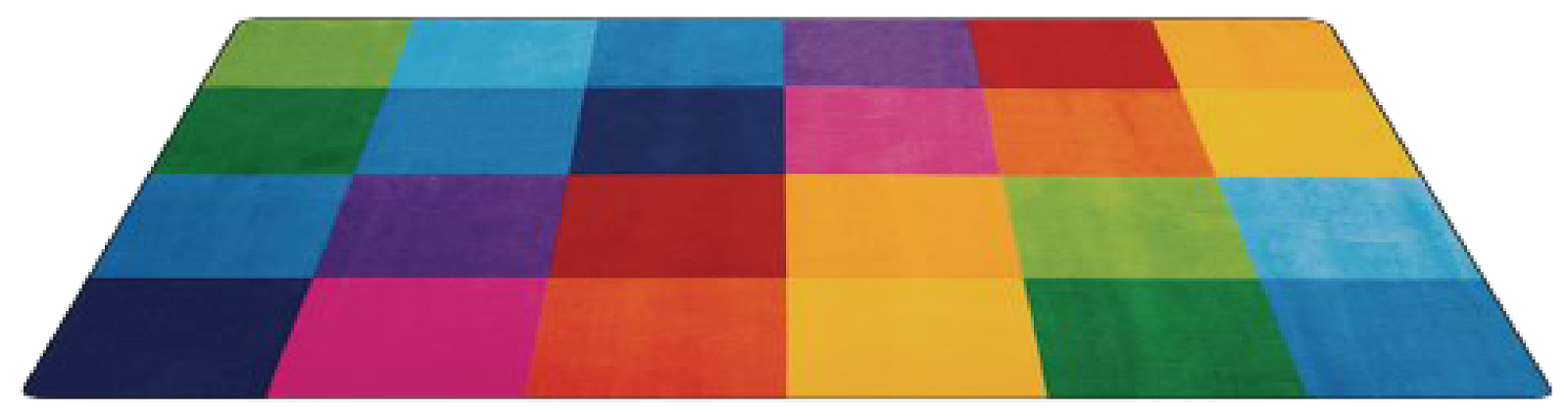 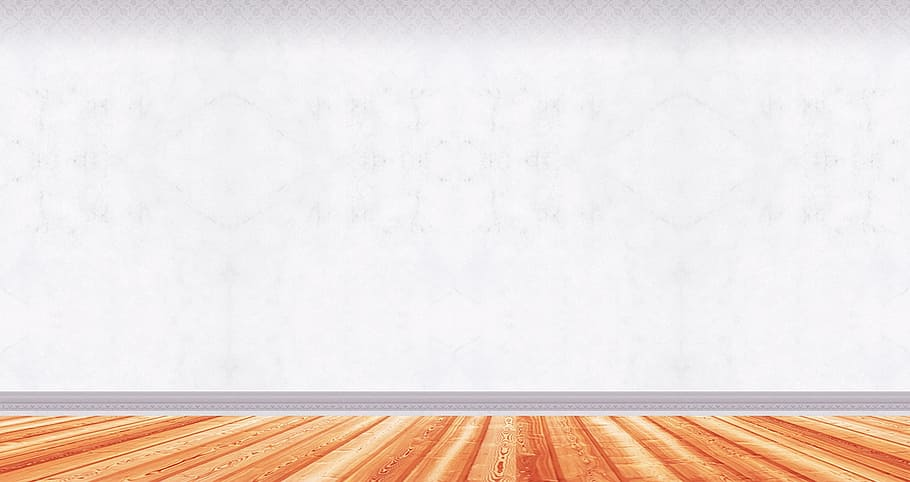 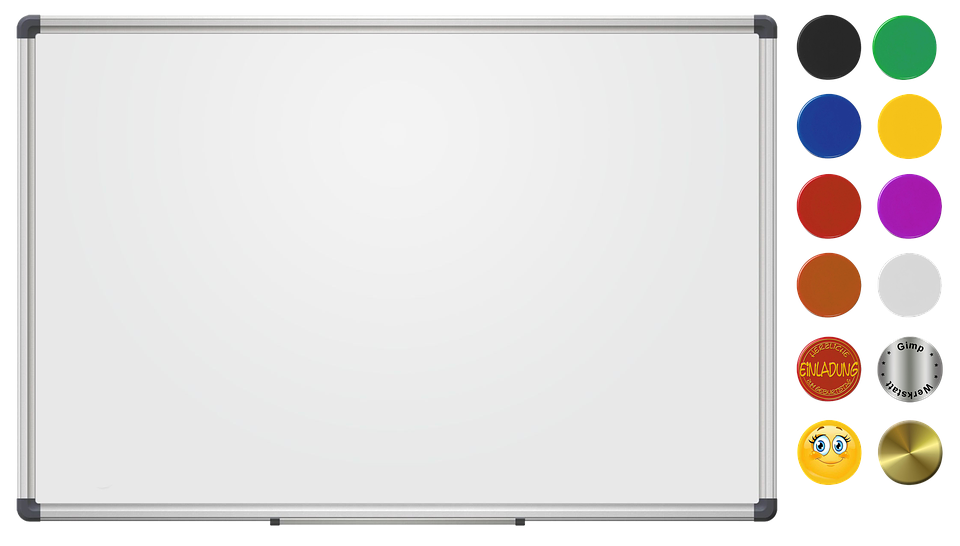 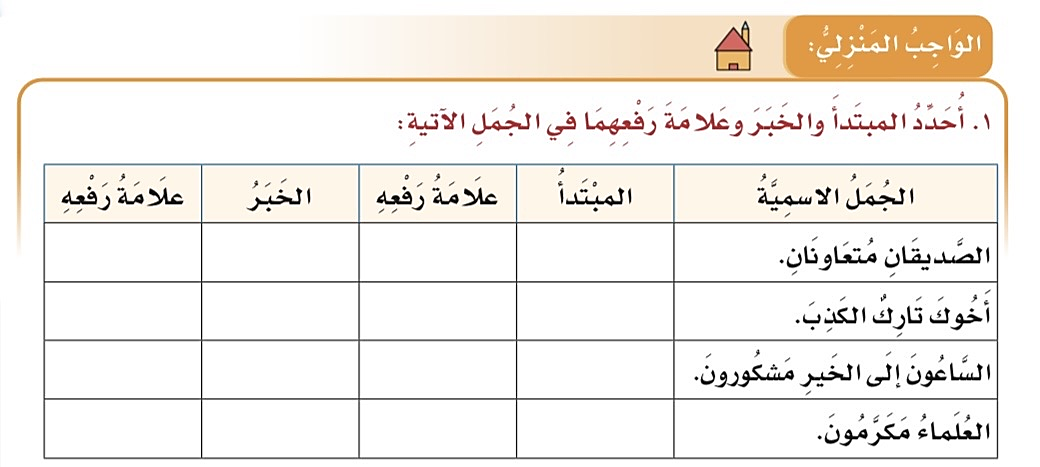 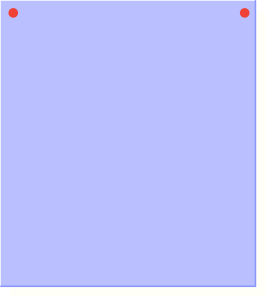 مهارة التطبيق

واجب منزلي
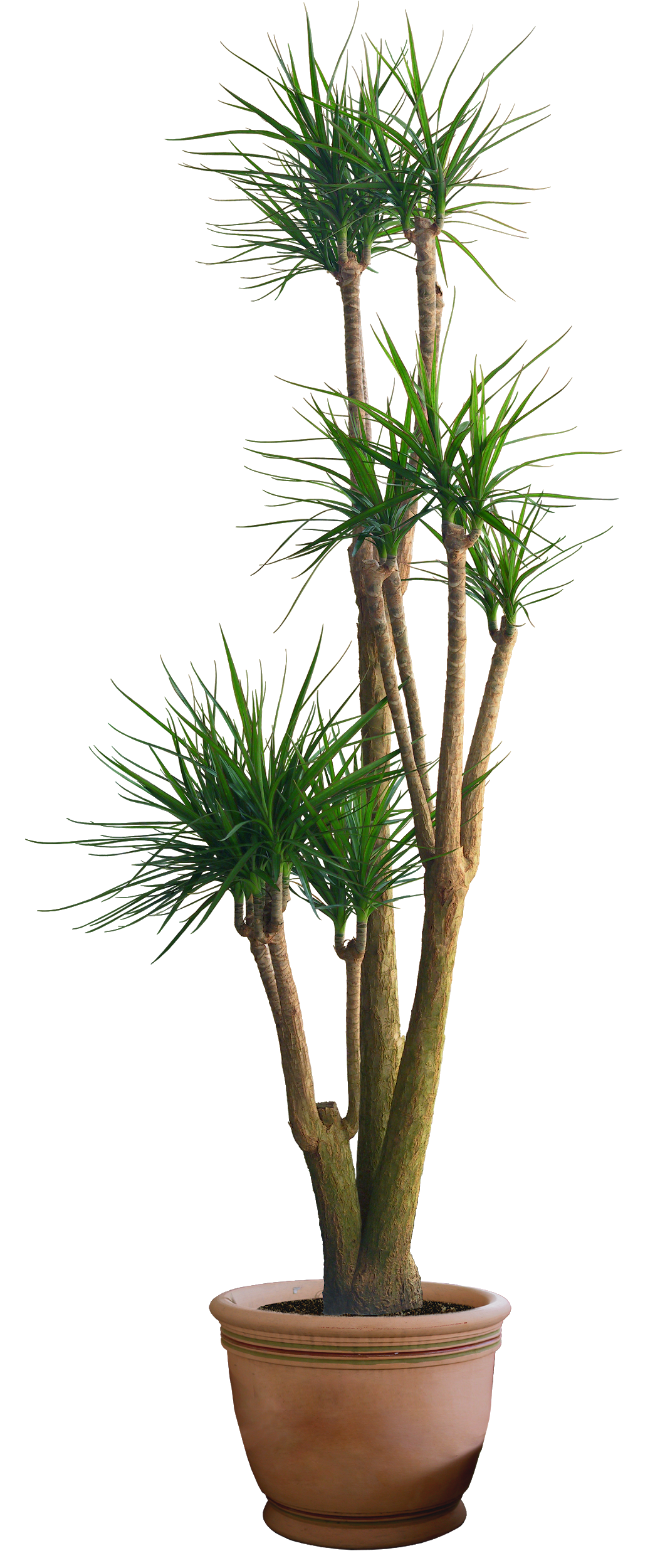 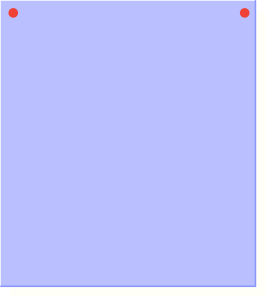 ص 71
واجب المنزلي
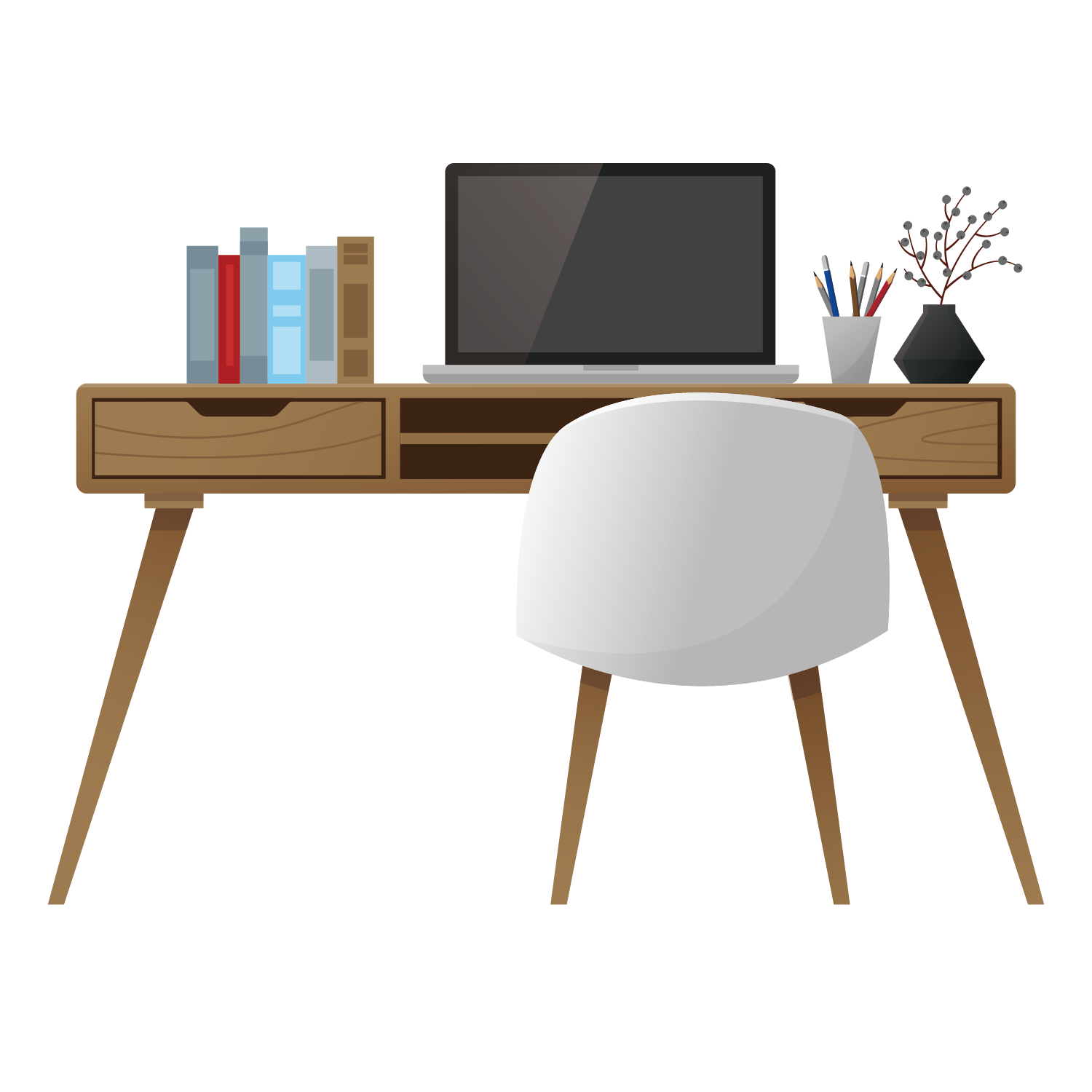 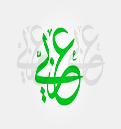 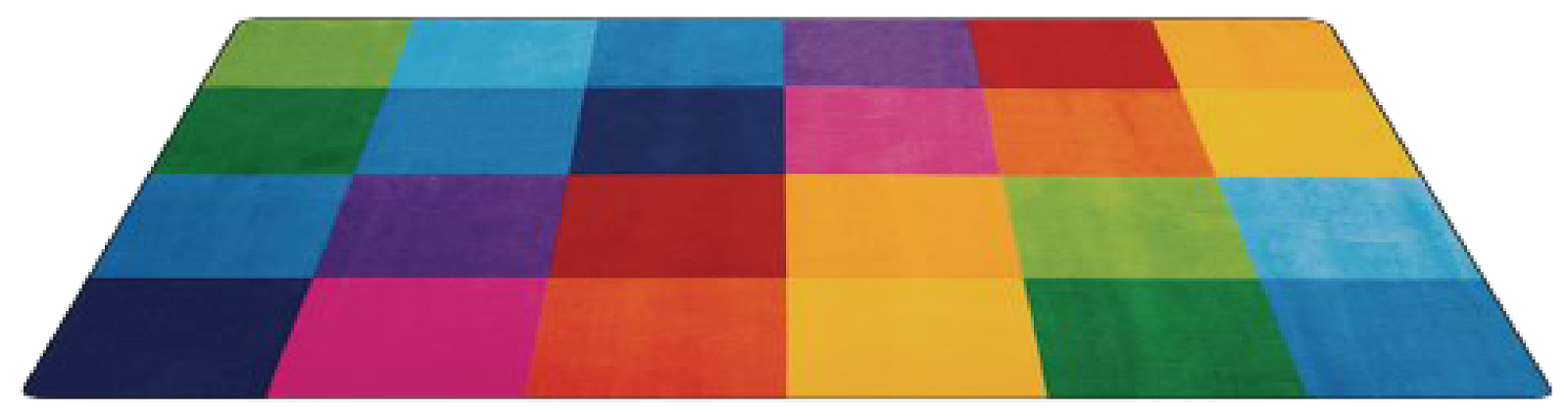 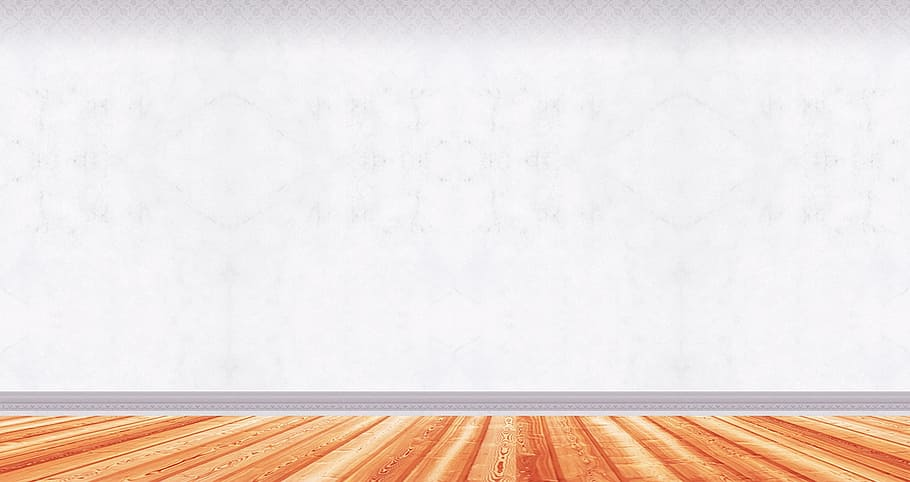 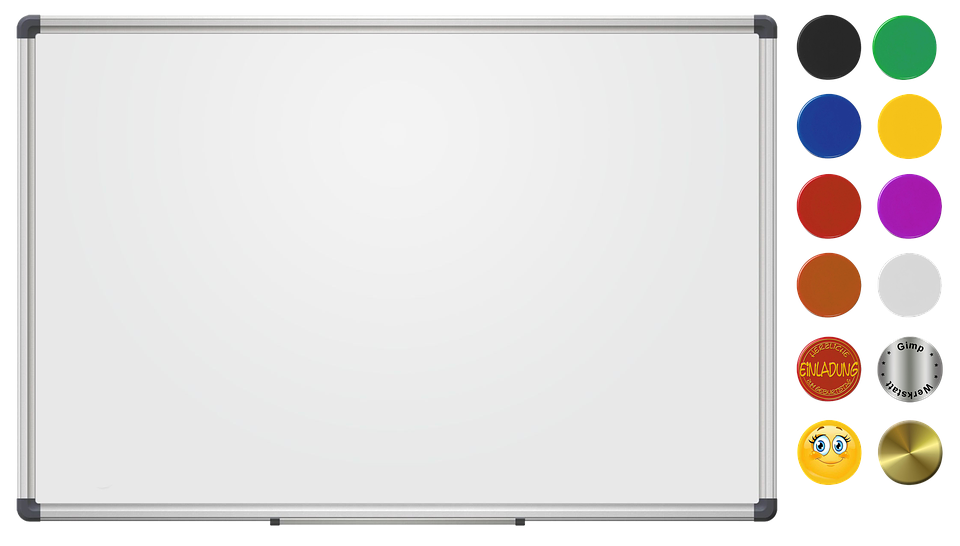 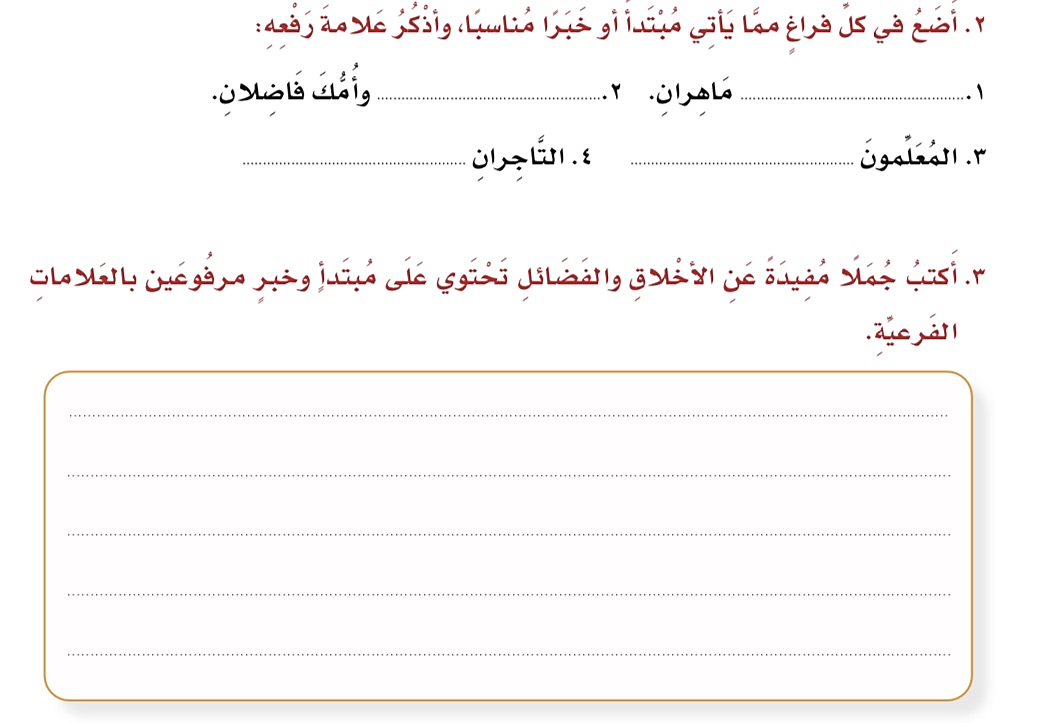 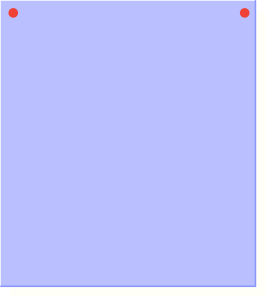 واجب المنزلي
مهارة التطبيق

واجب منزلي
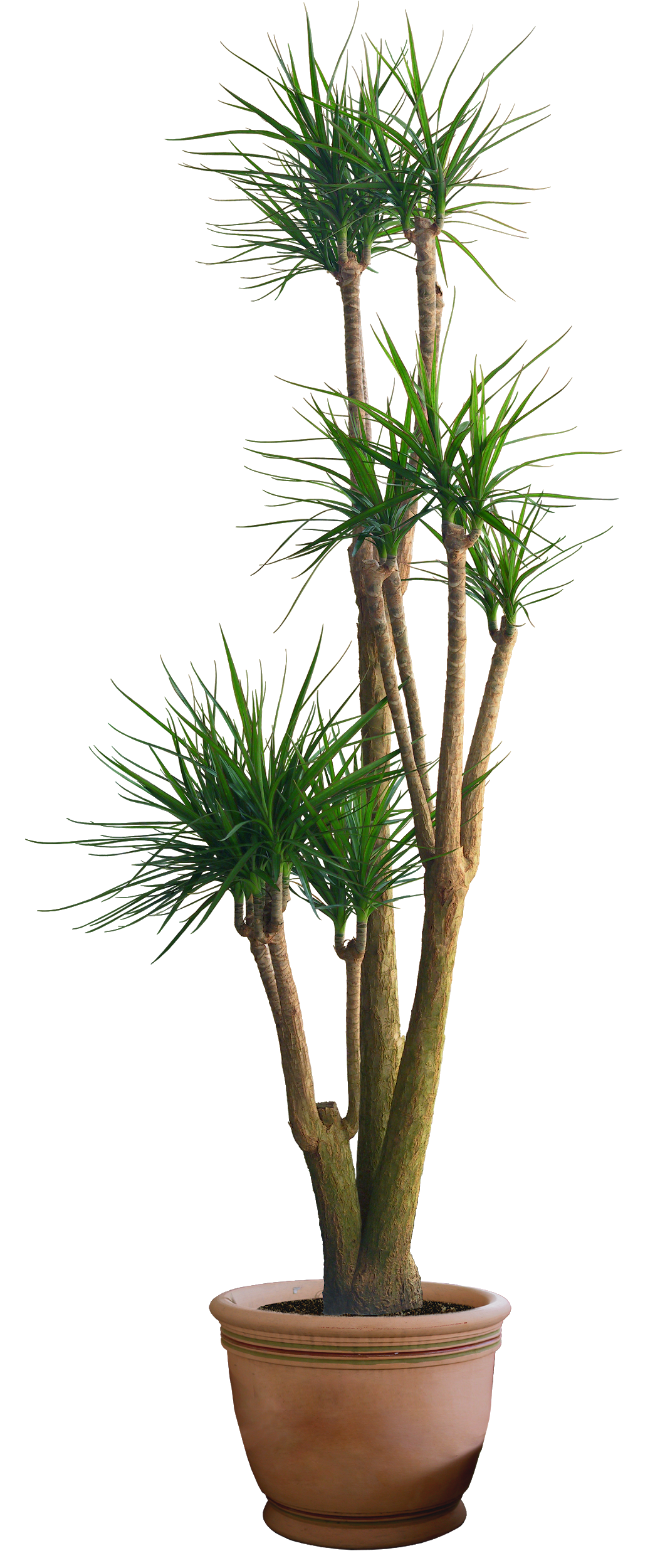 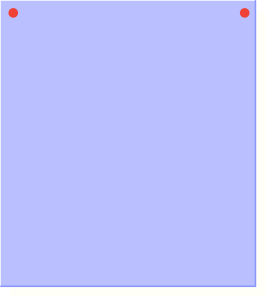 ص 71
واجب المنزلي
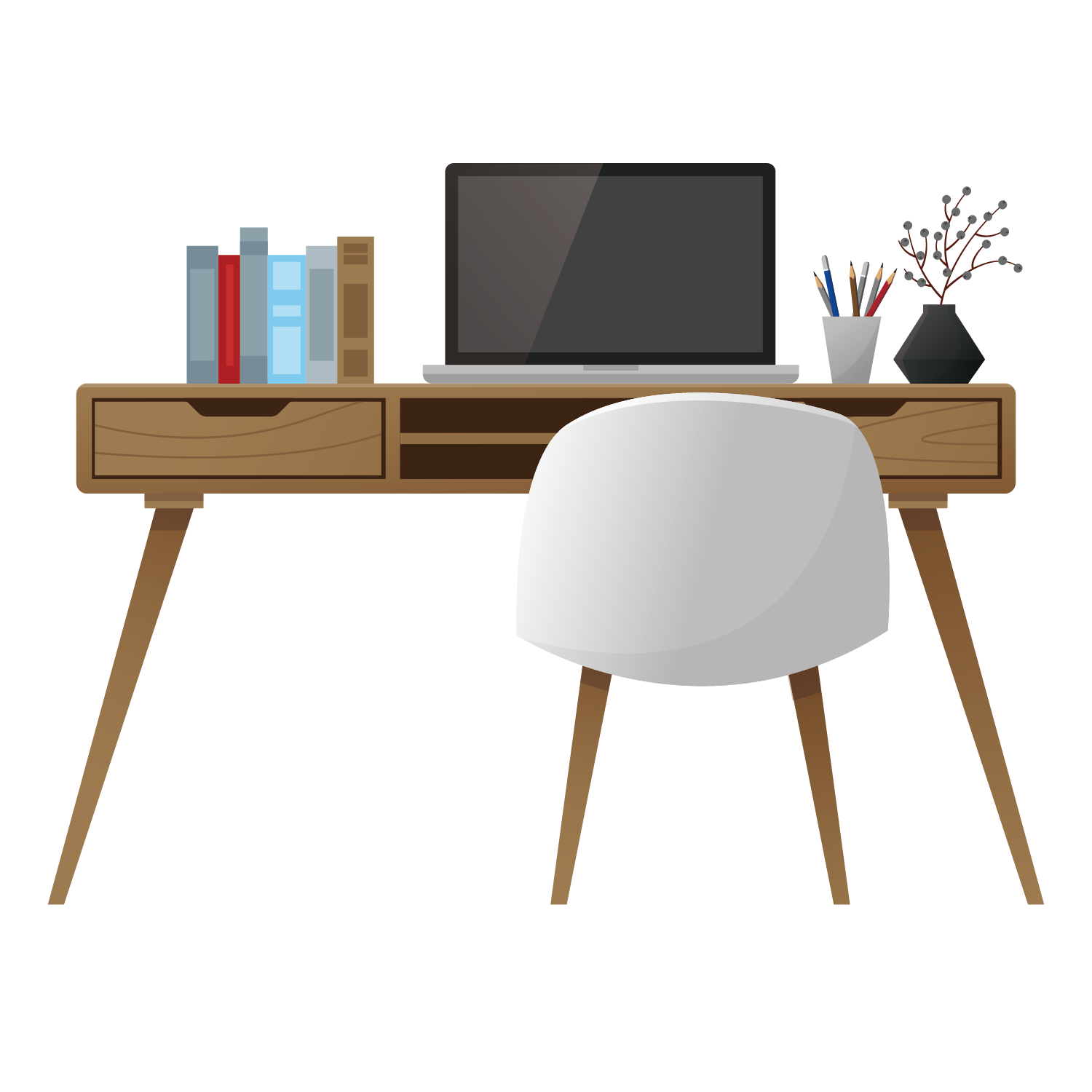 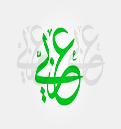 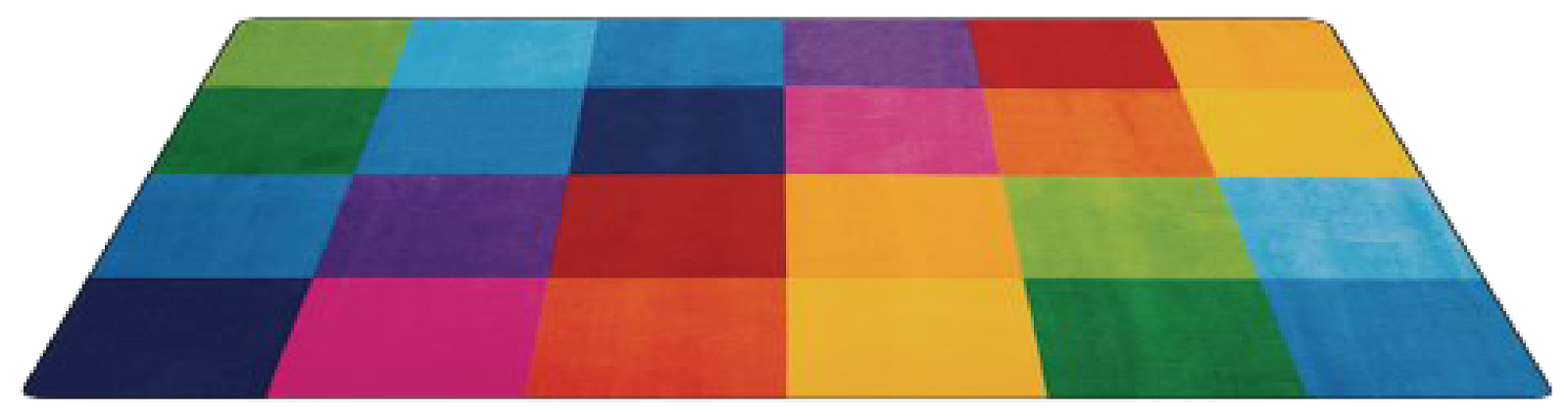 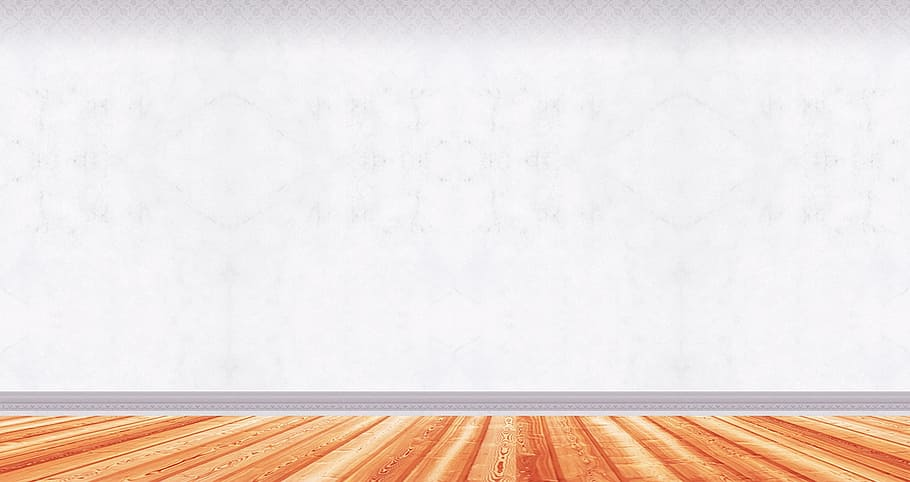 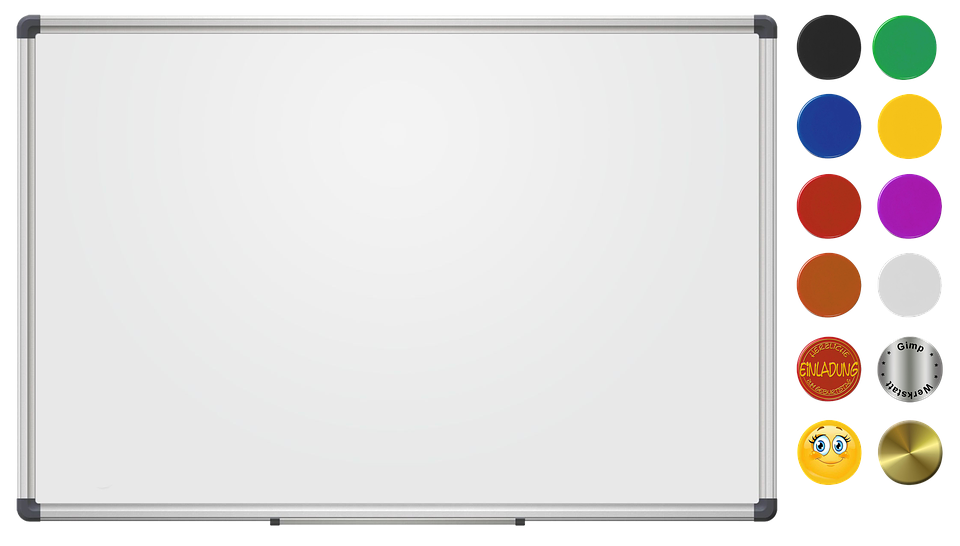 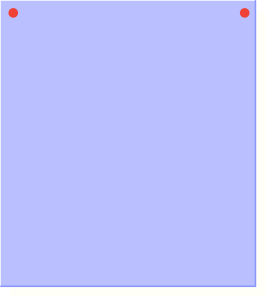 بطاقة
خروج
من خلال شريط الذكريات 
لنسترجع ما درسناه خلال الحصة
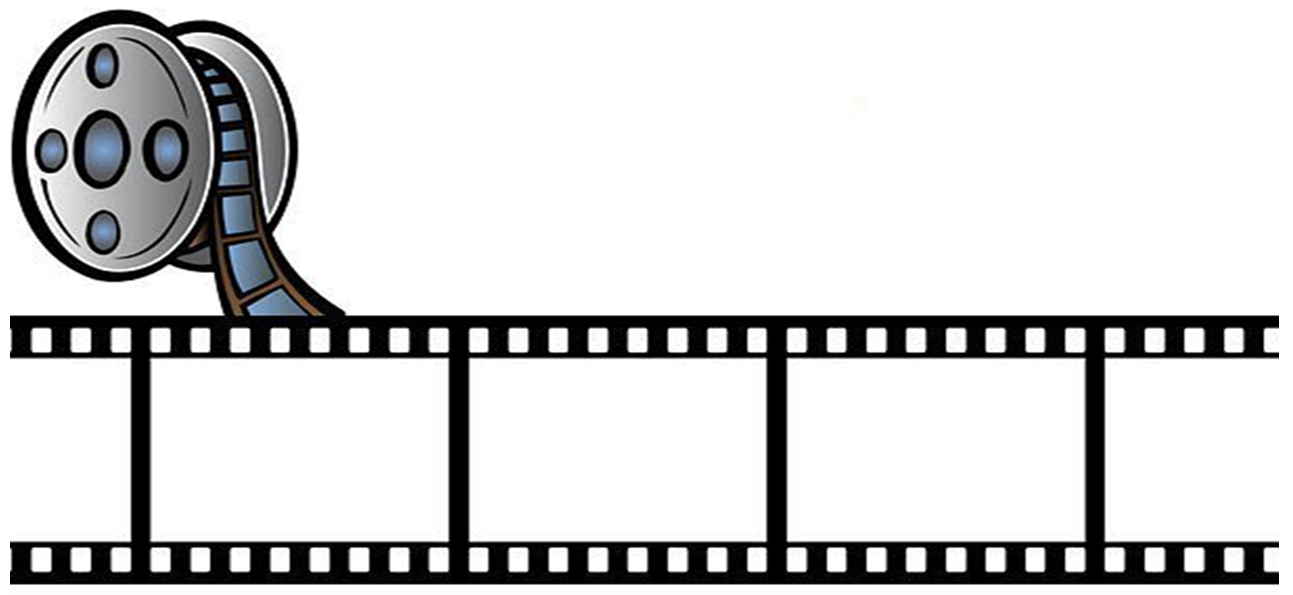 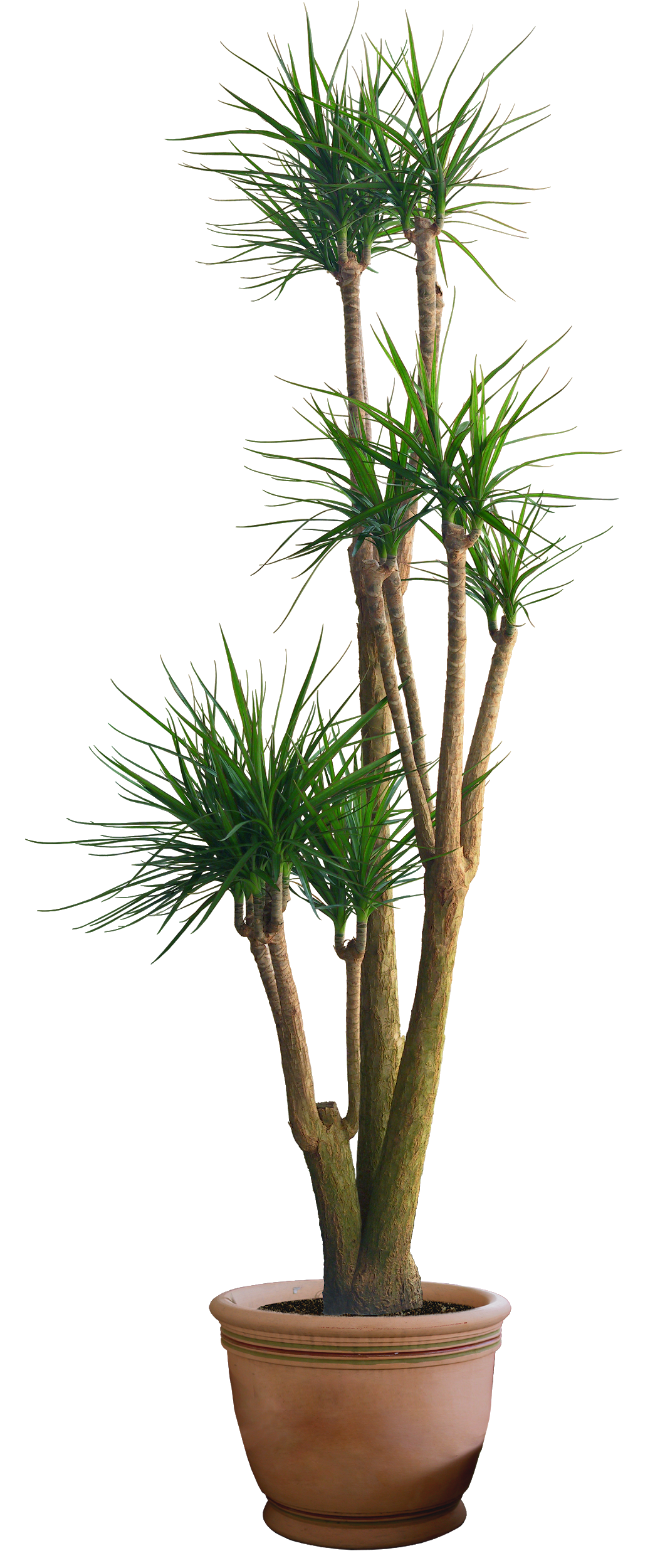 من خارج الكتاب
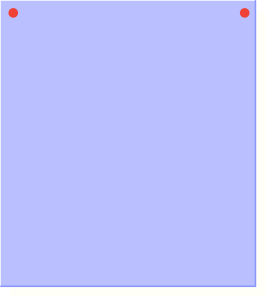 ما علامة رفع 
المبتدأ المثنى ؟
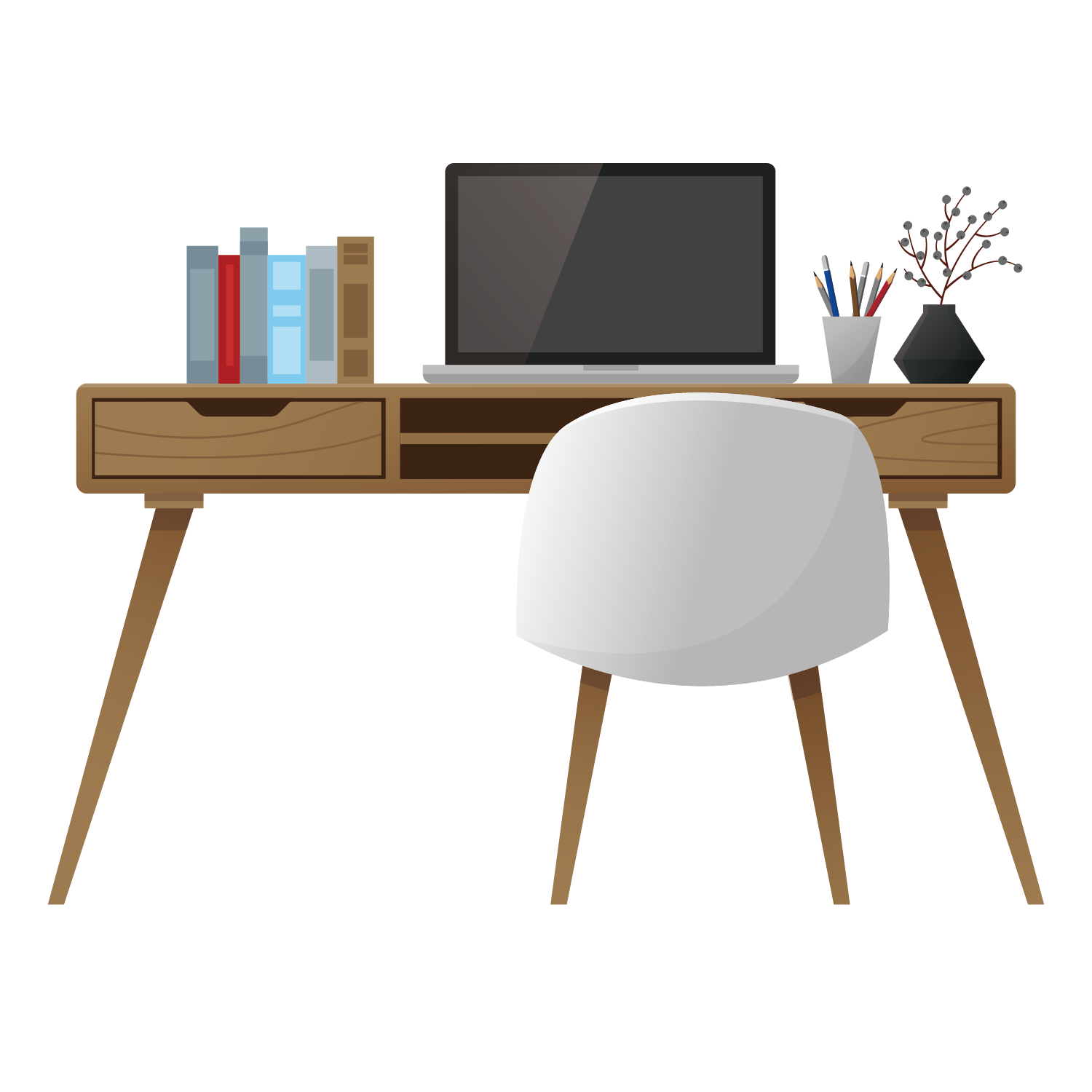 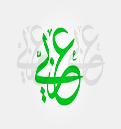 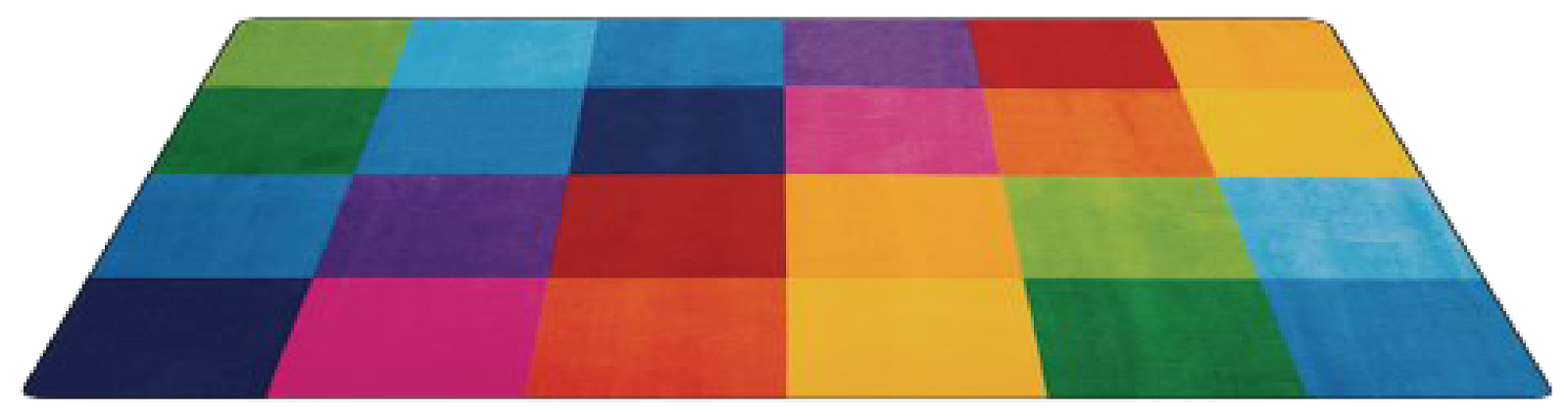 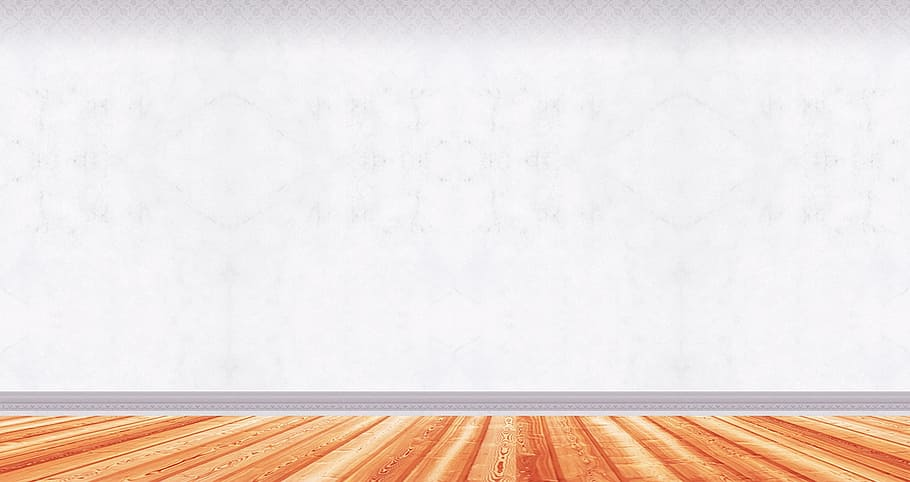 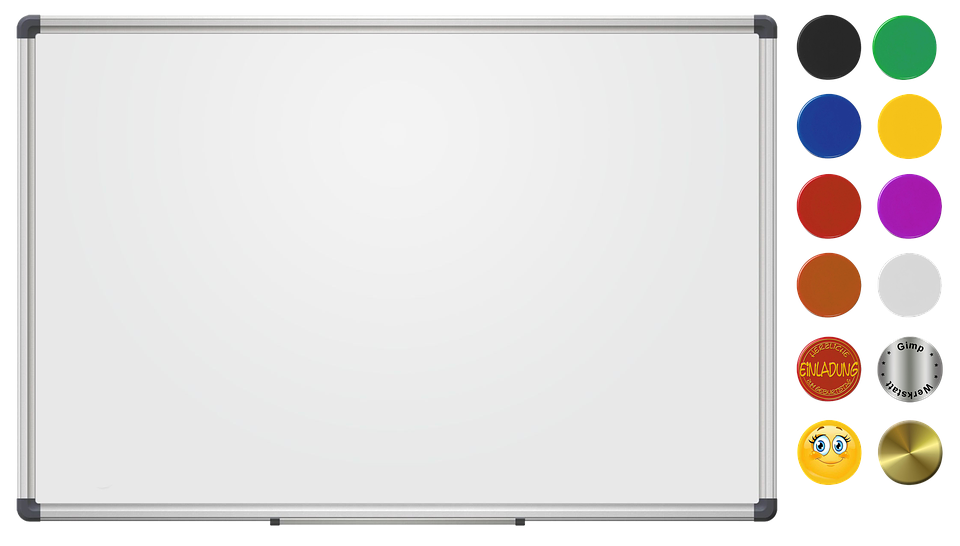 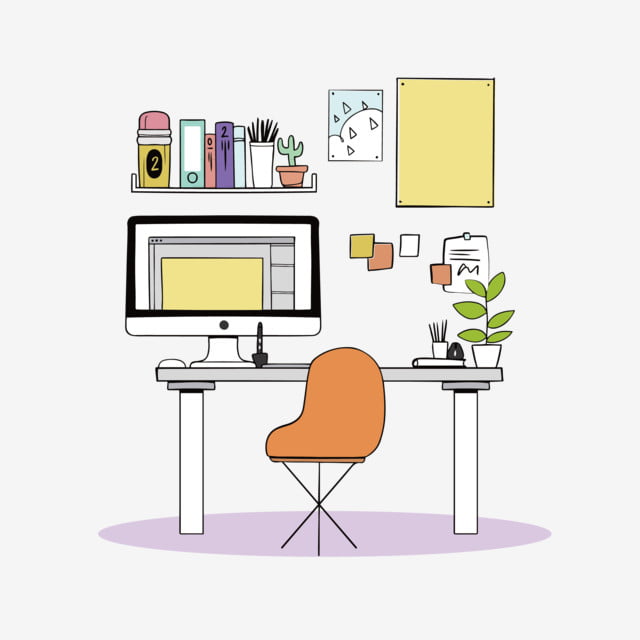 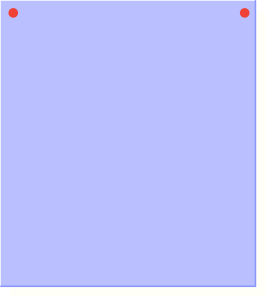 الواجب :
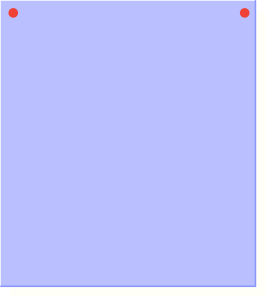 الواجب رقم 4
ص 31
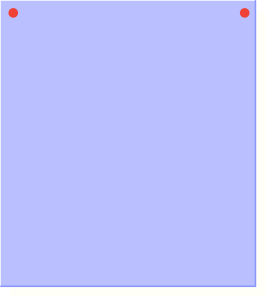 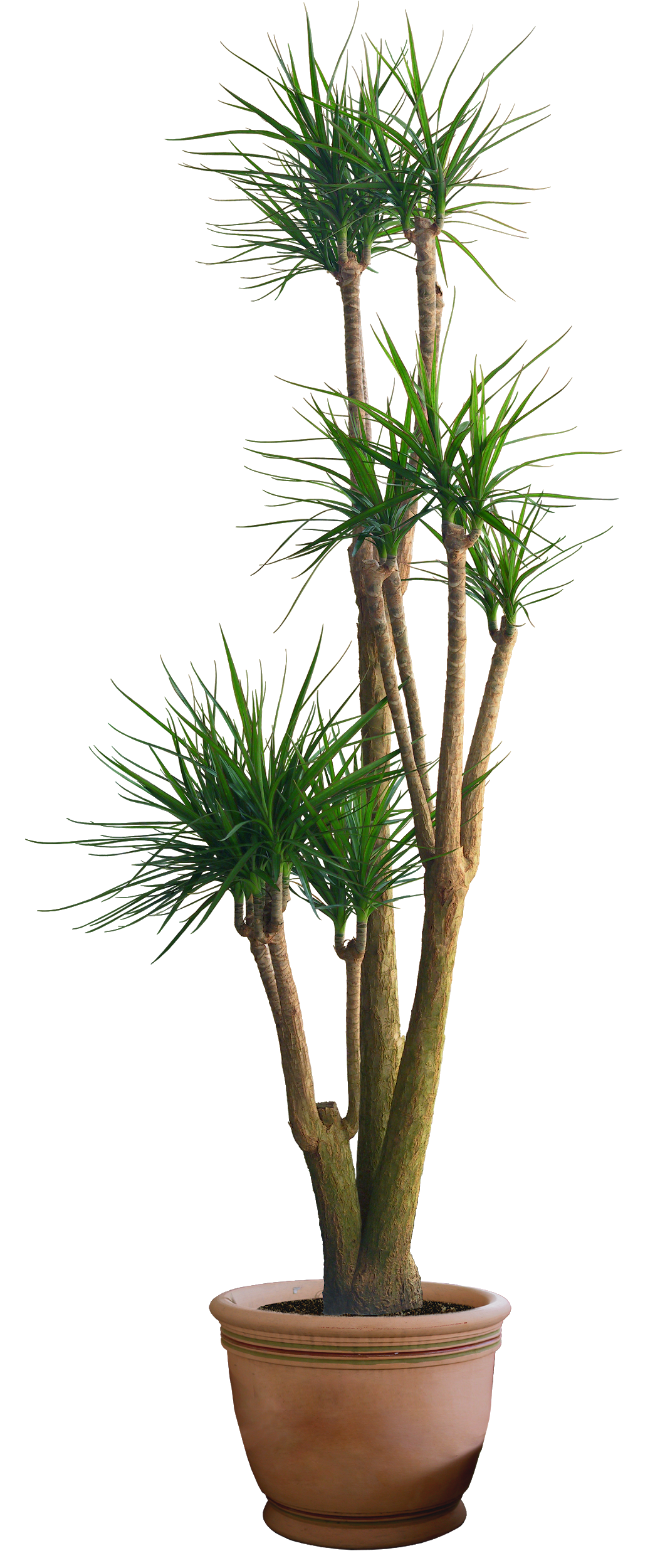 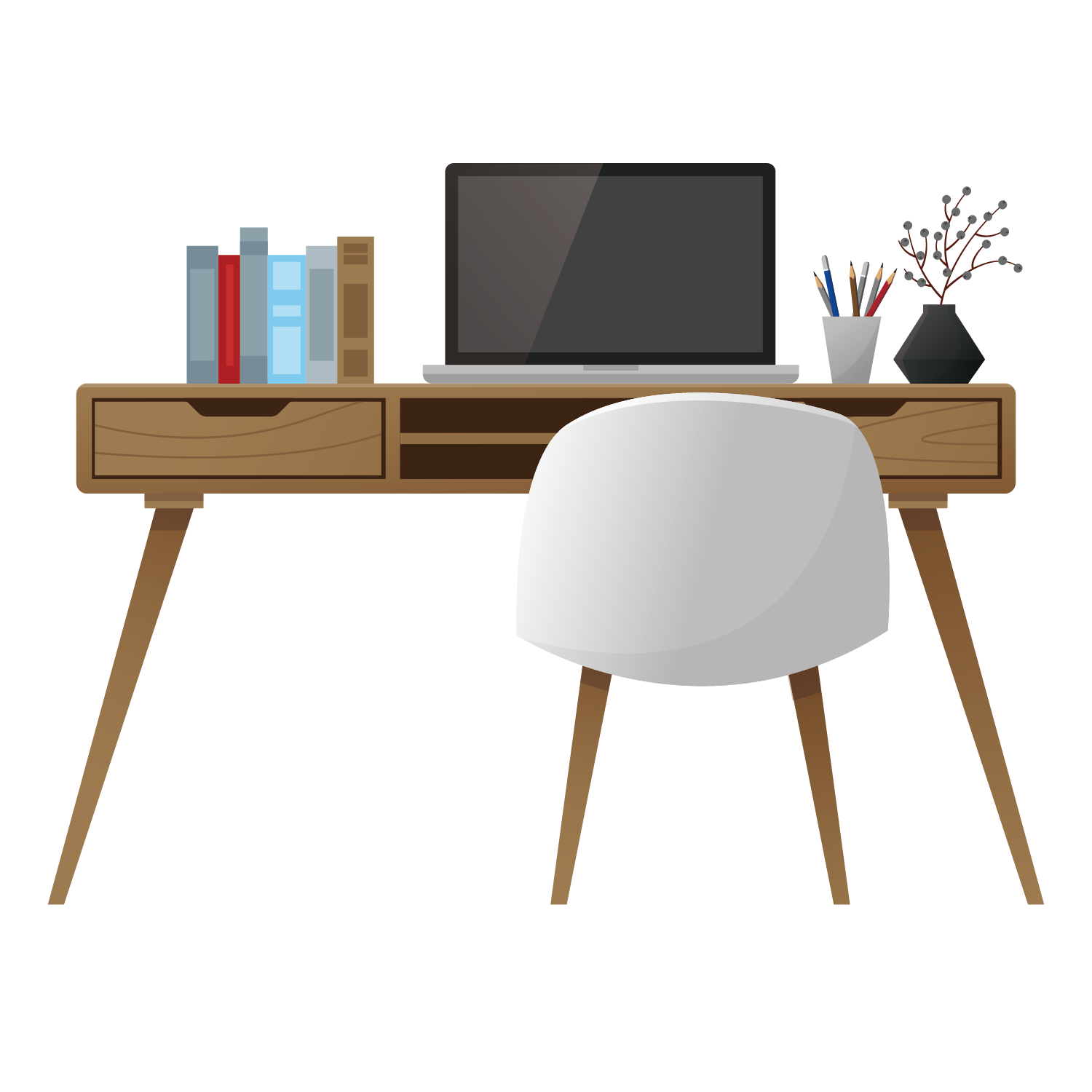 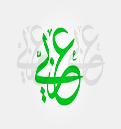 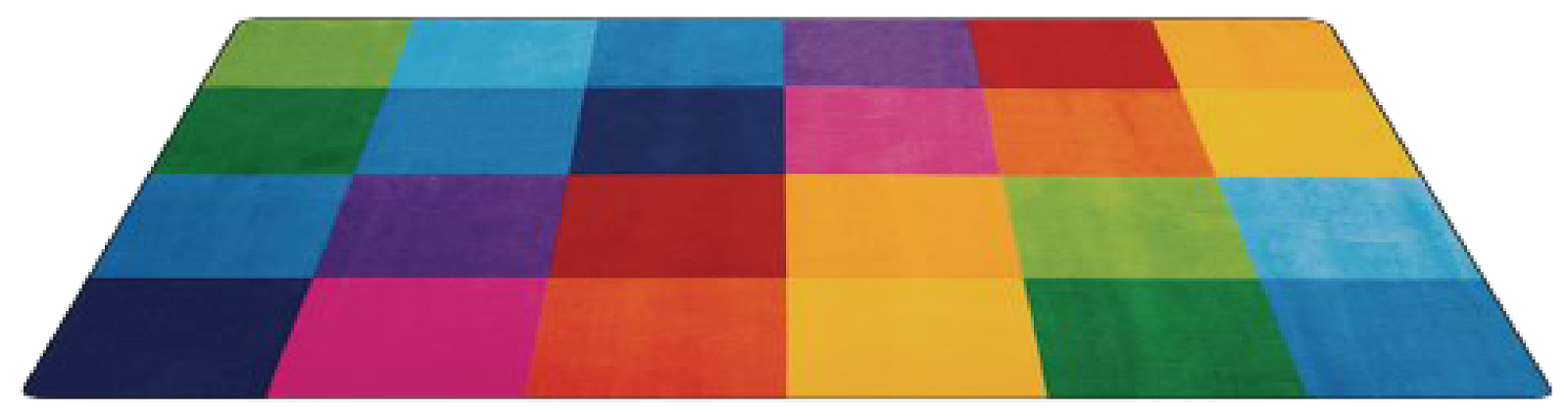